Future-Business-Canvas
Nutze den Future-Business-Canvas und visualisiere nachhaltig deine Geschäftsideen
Spielablauf
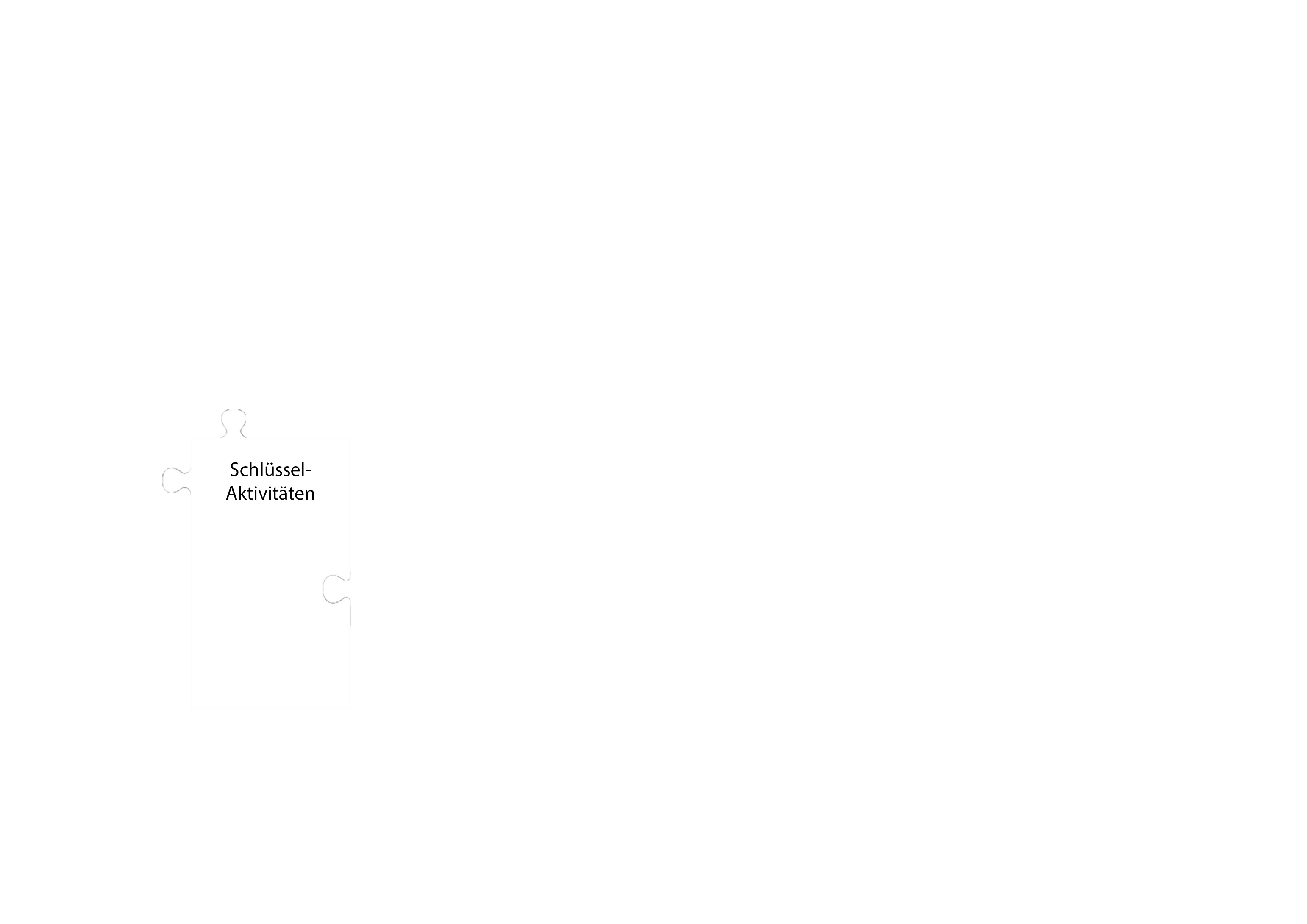 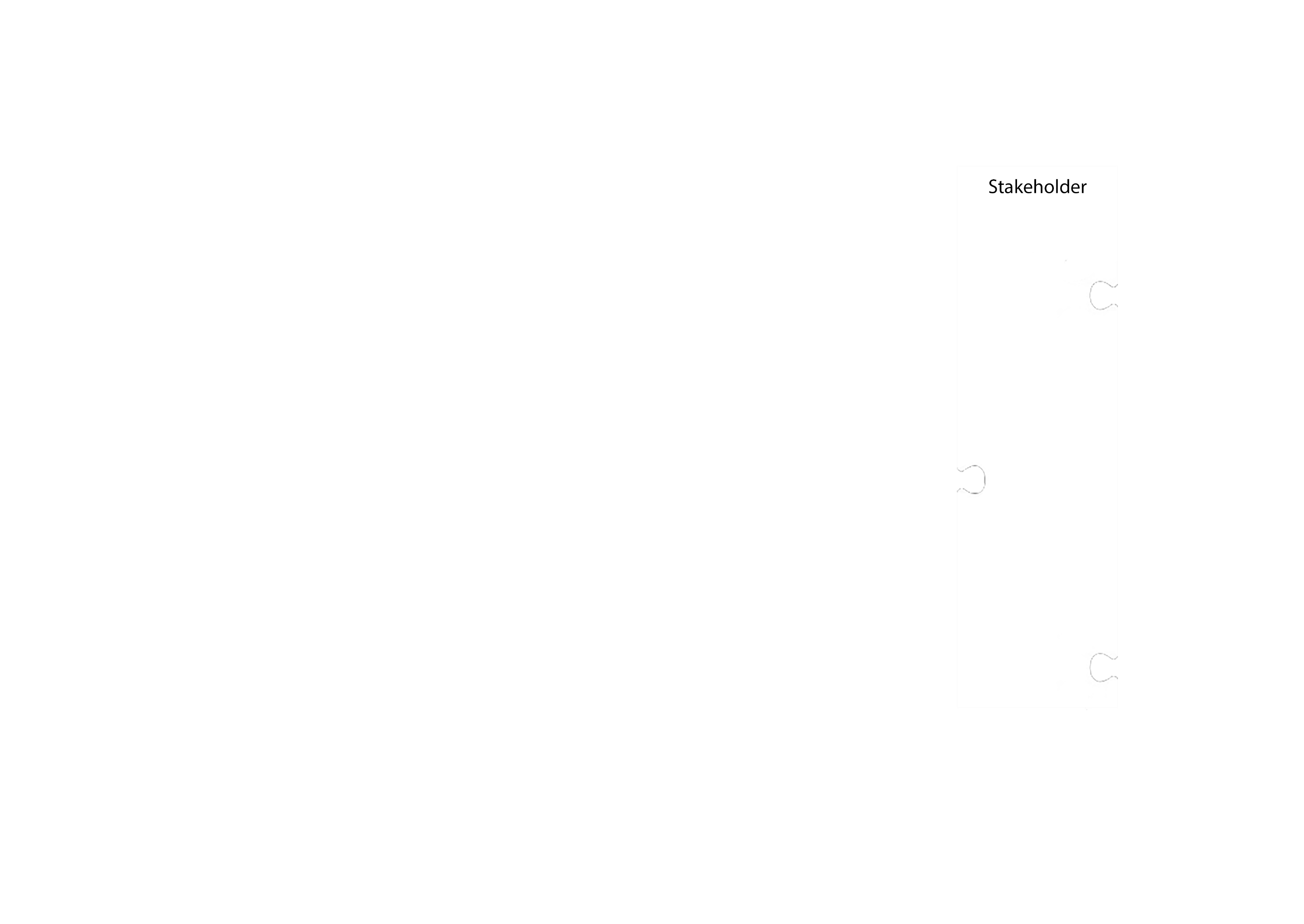 Phase 2
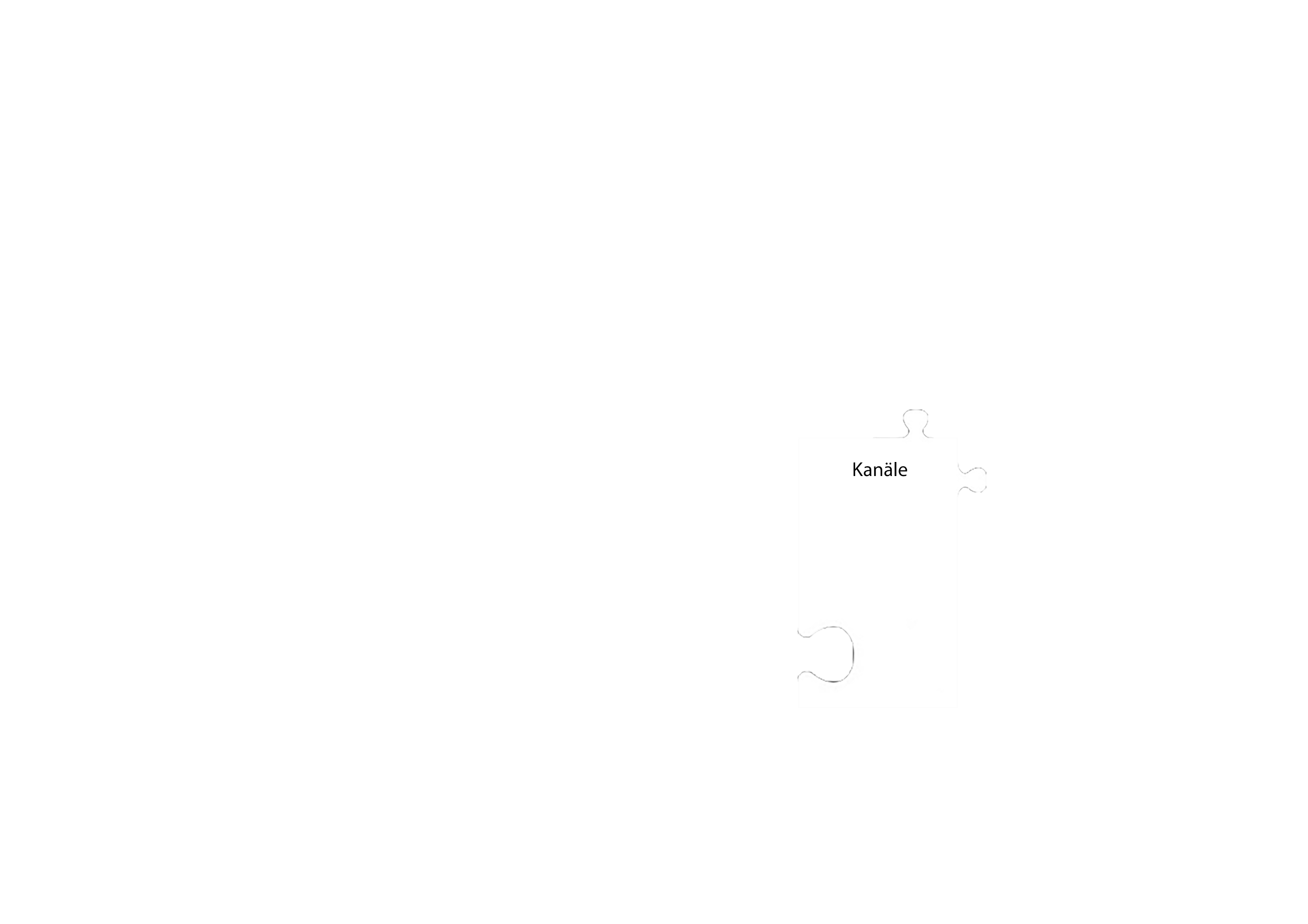 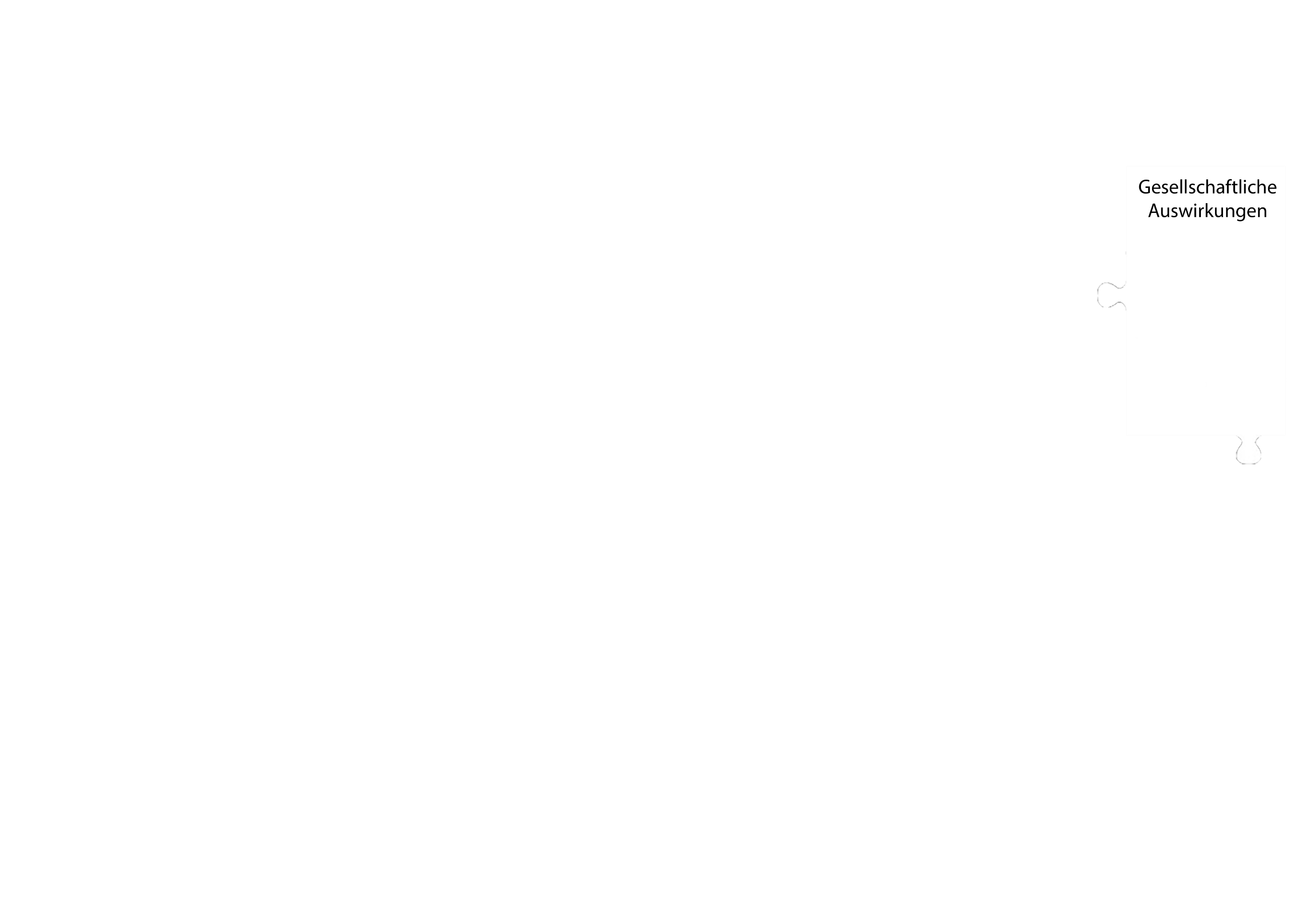 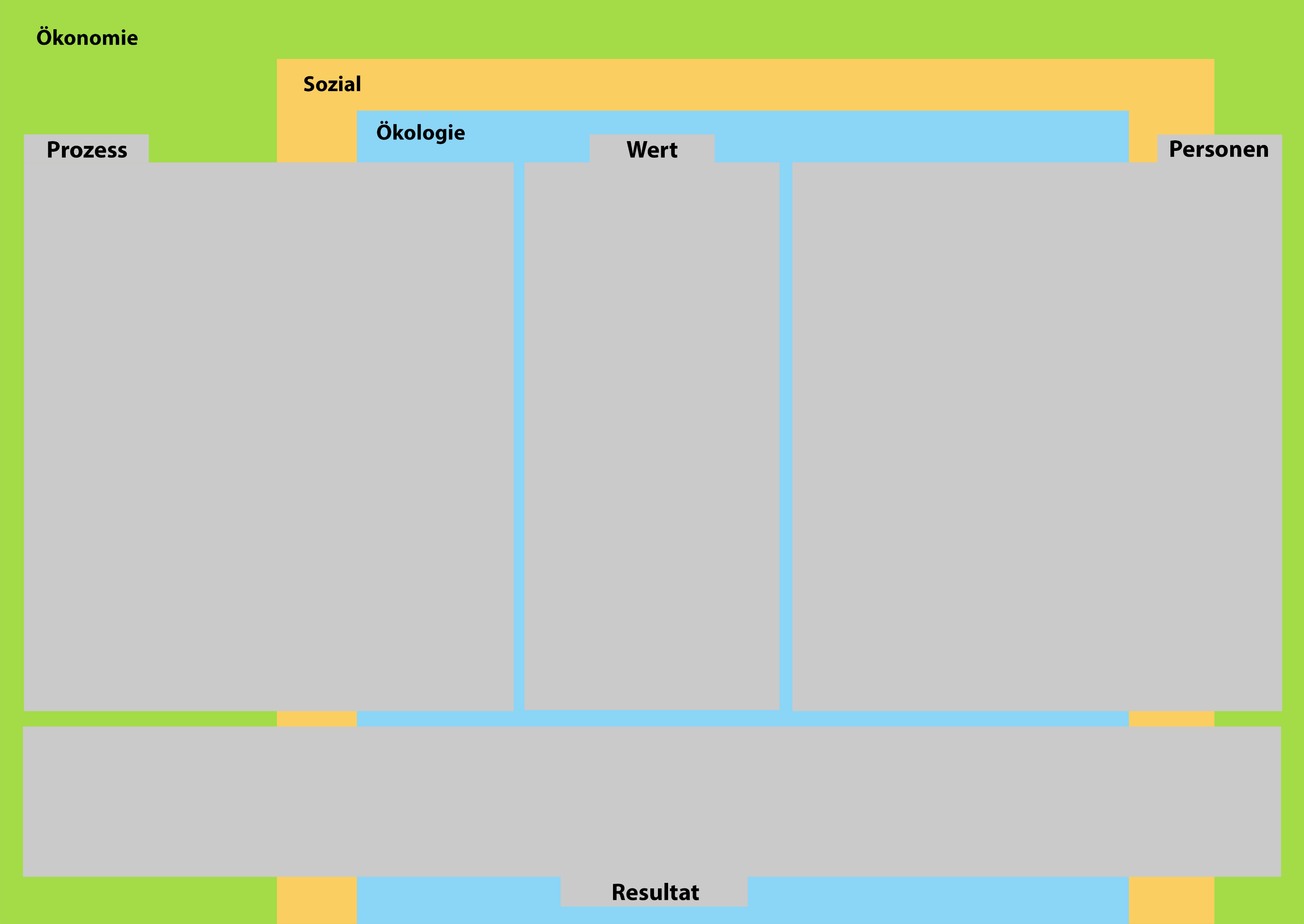 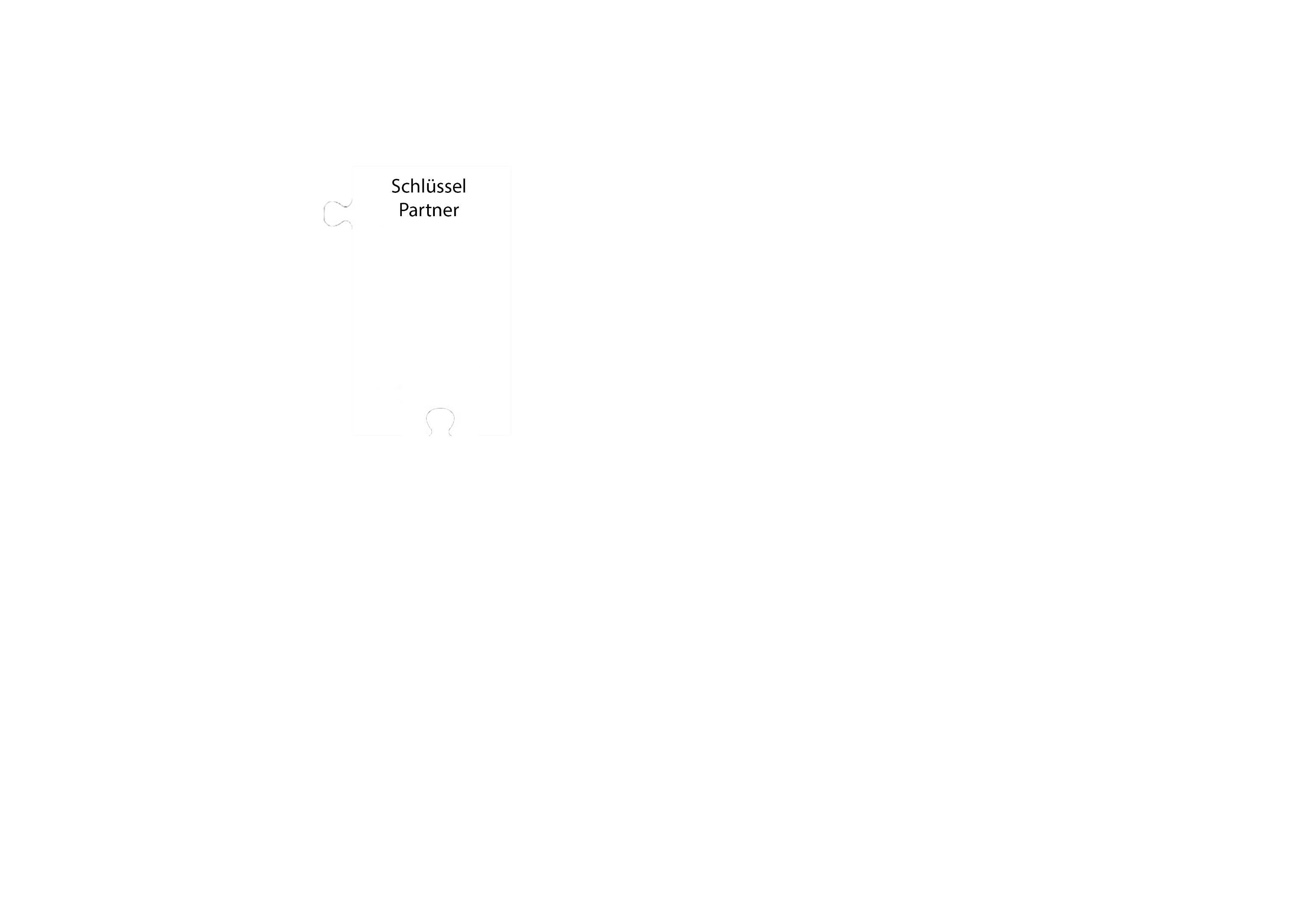 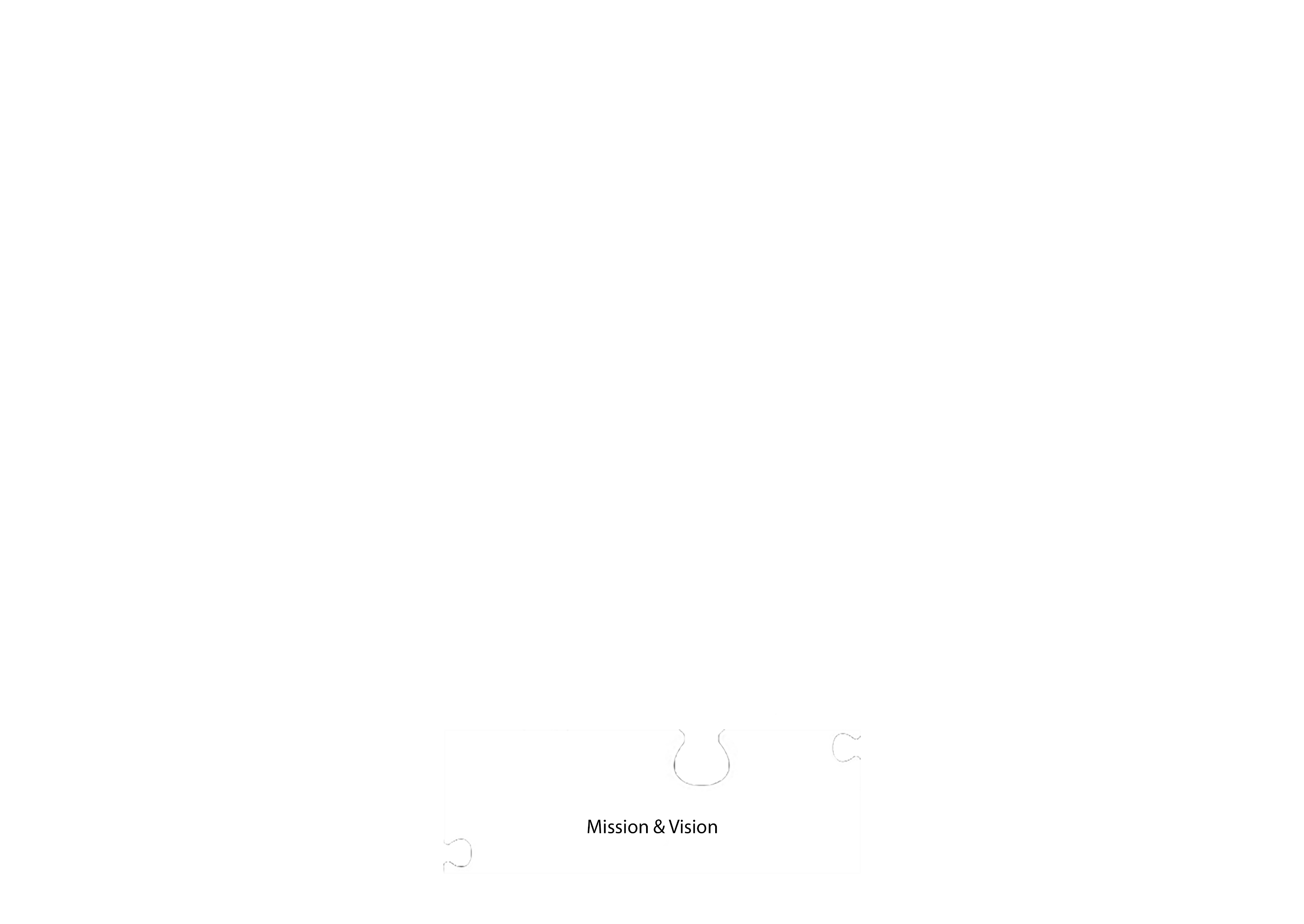 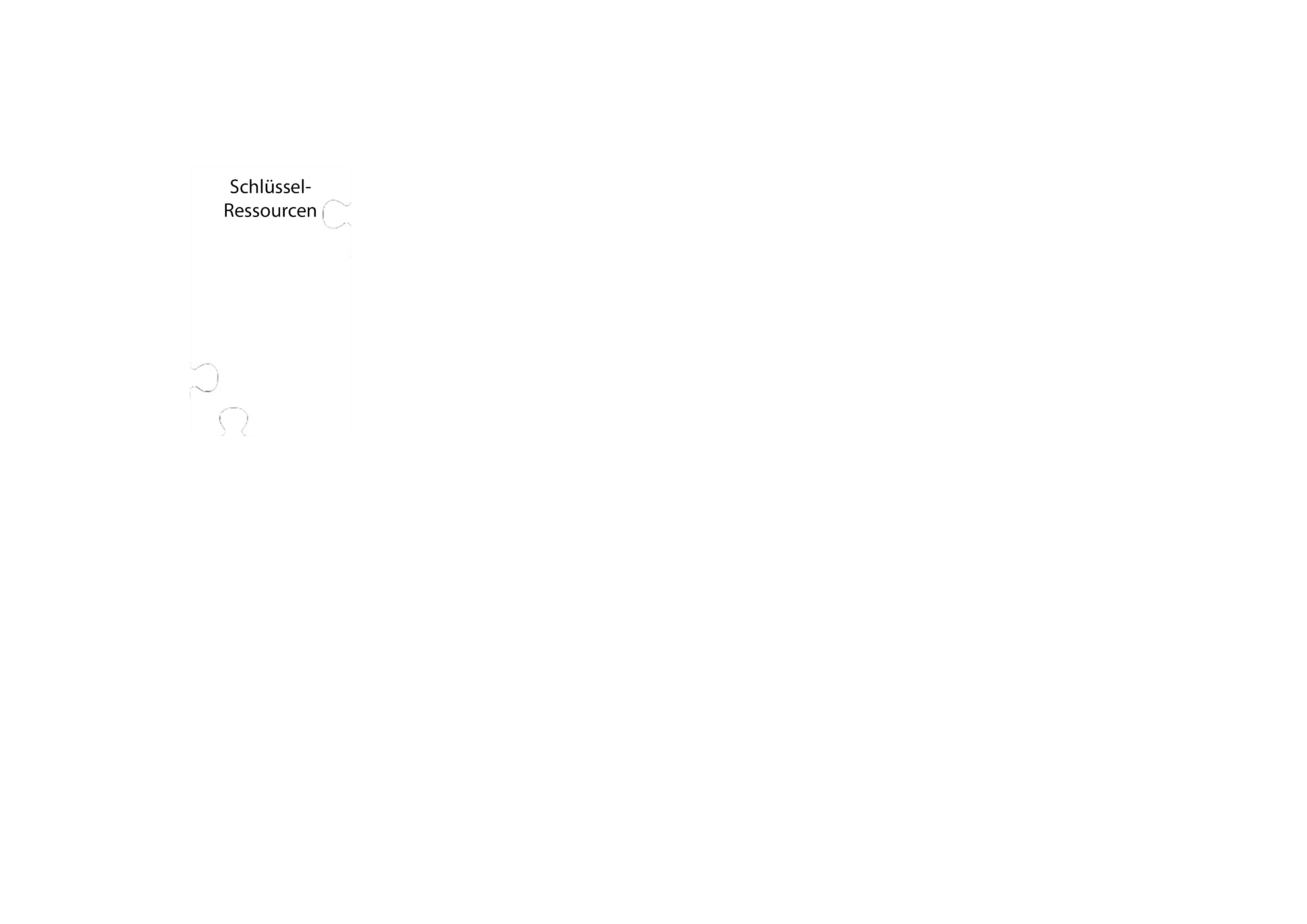 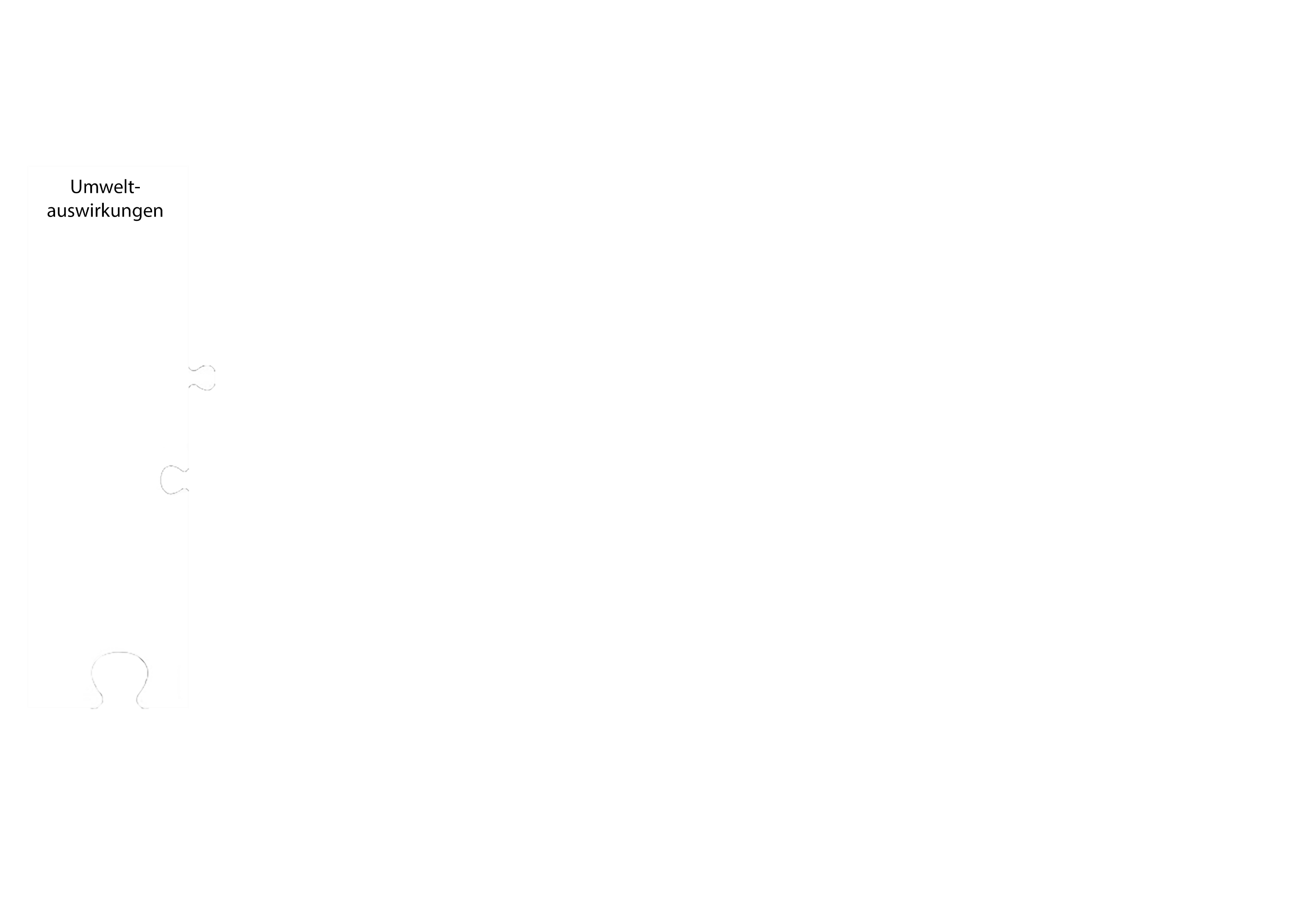 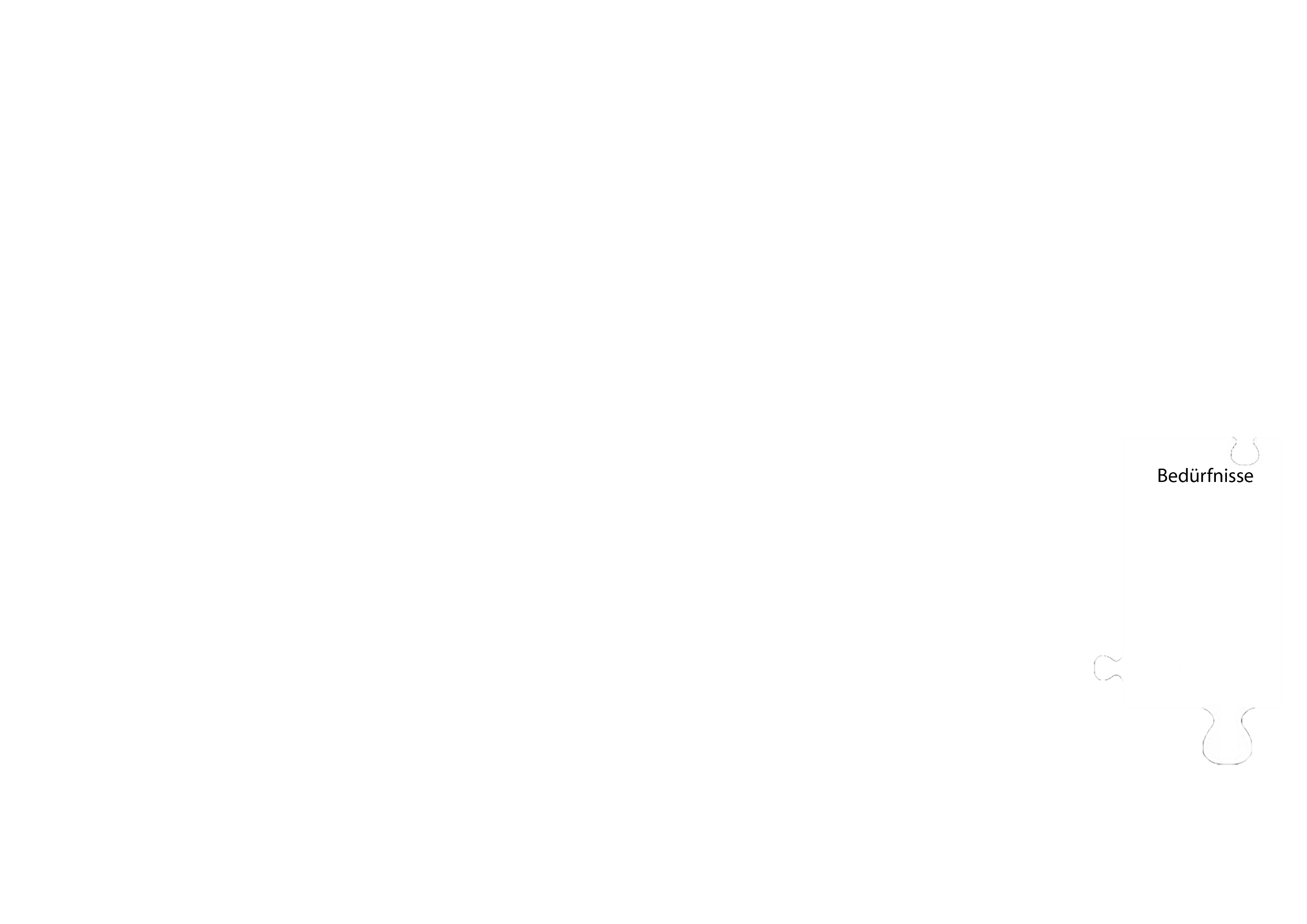 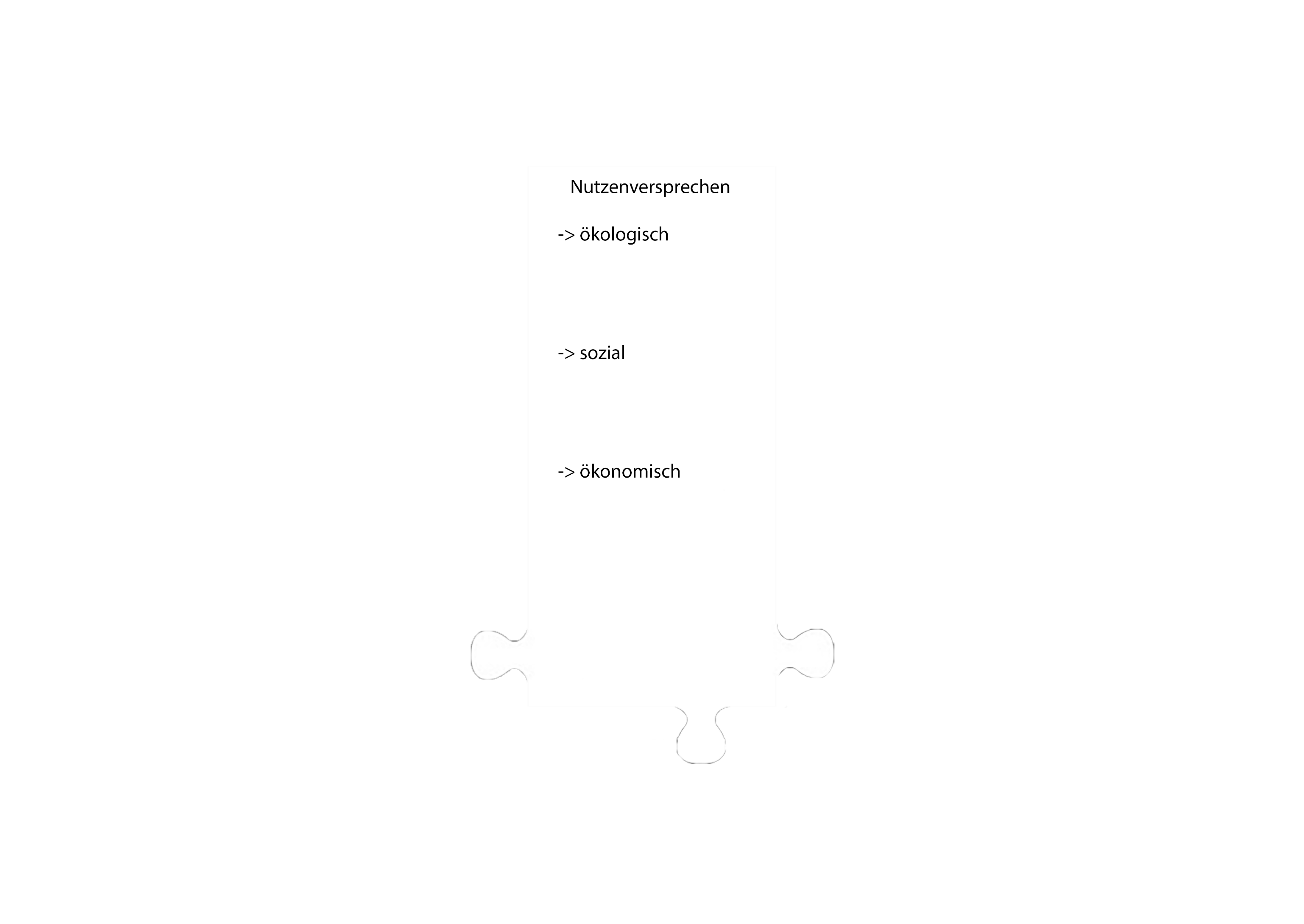 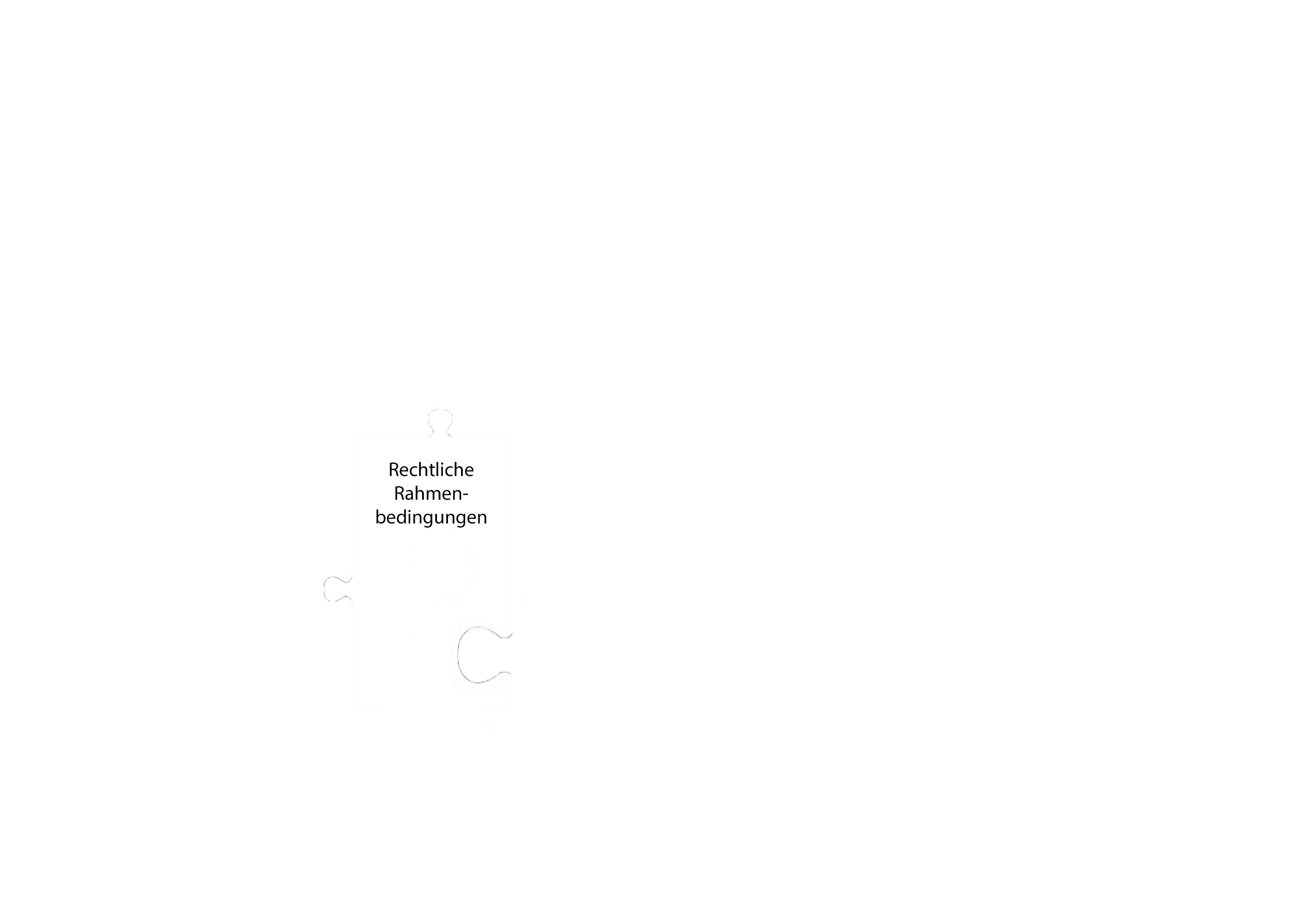 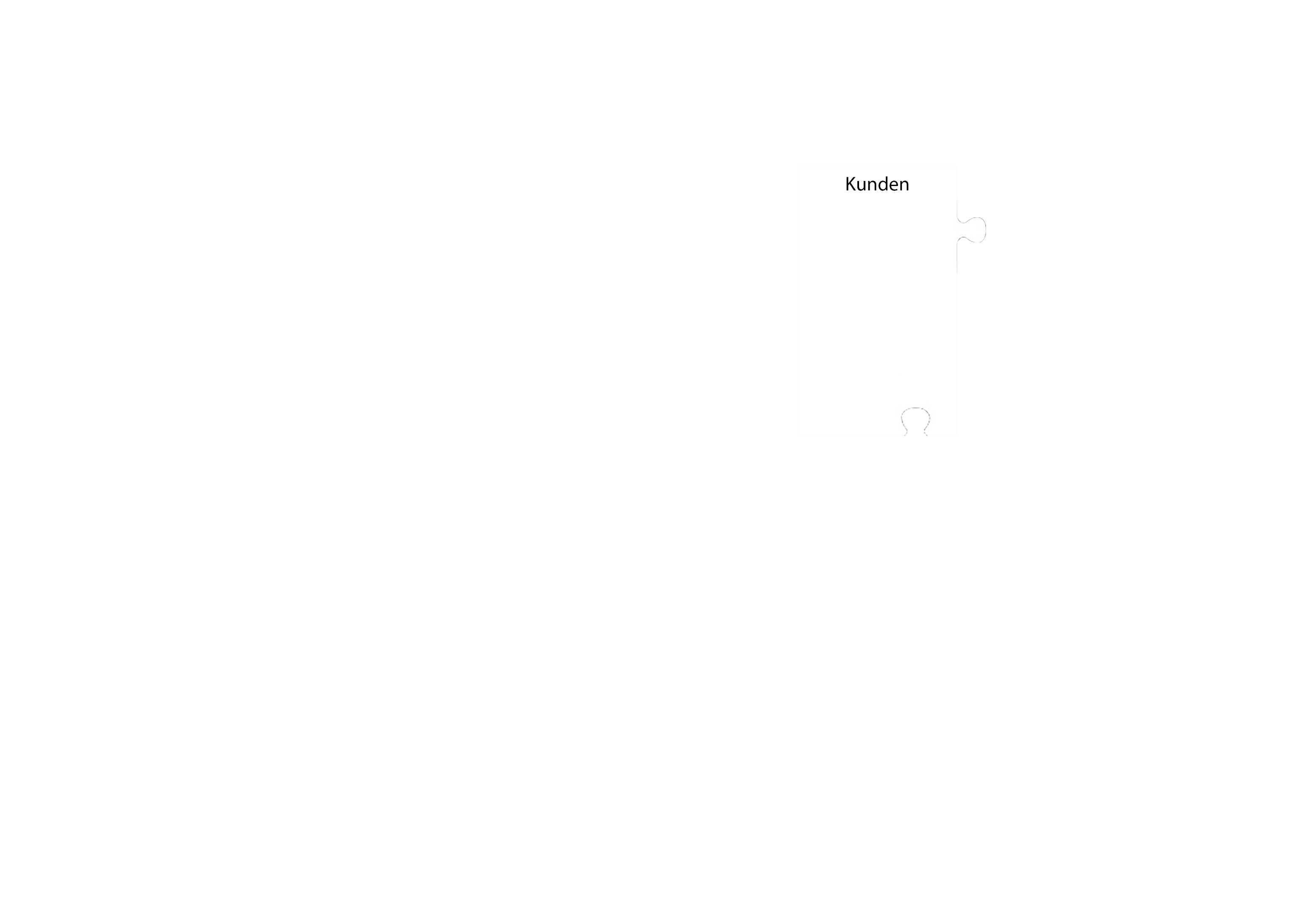 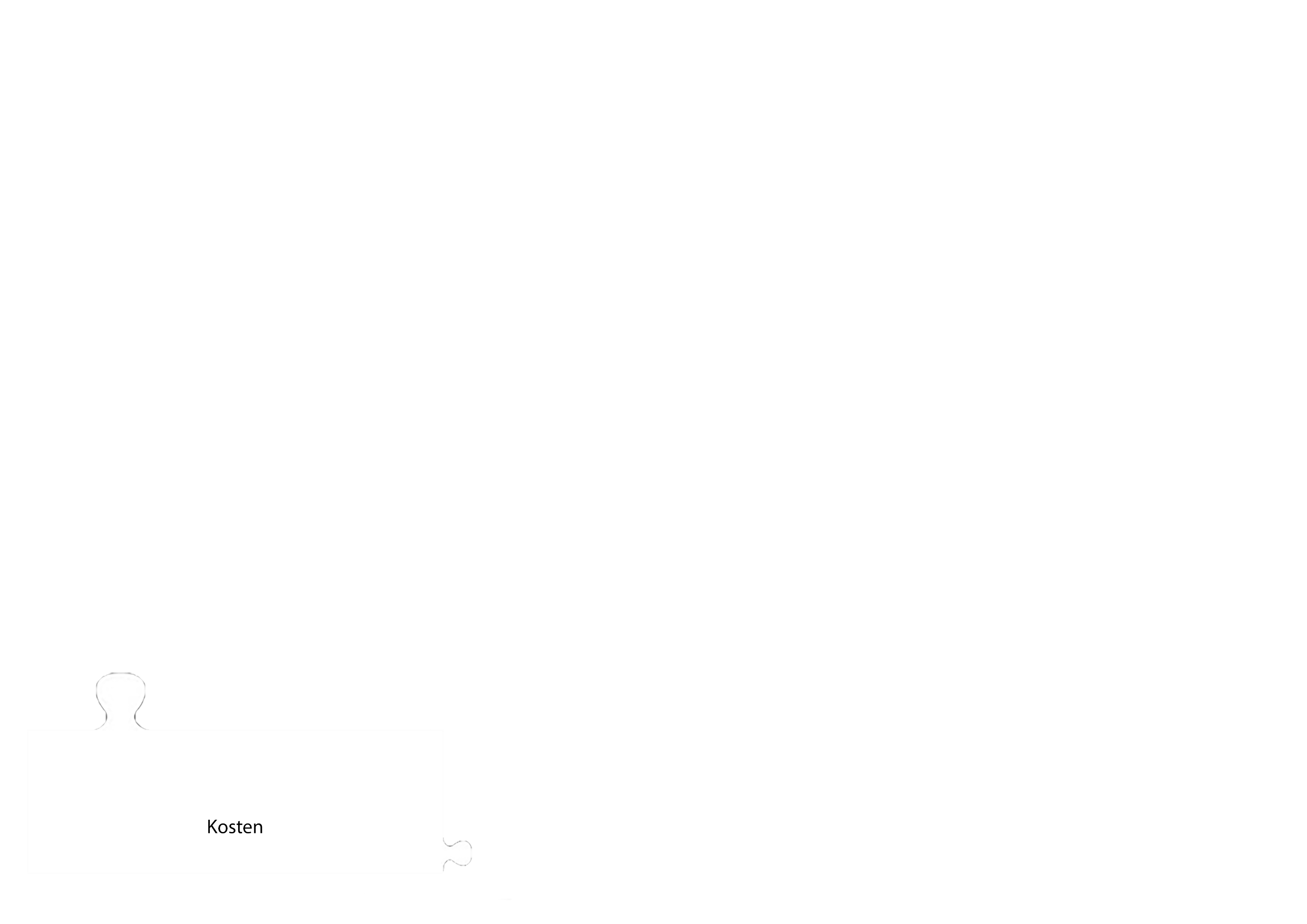 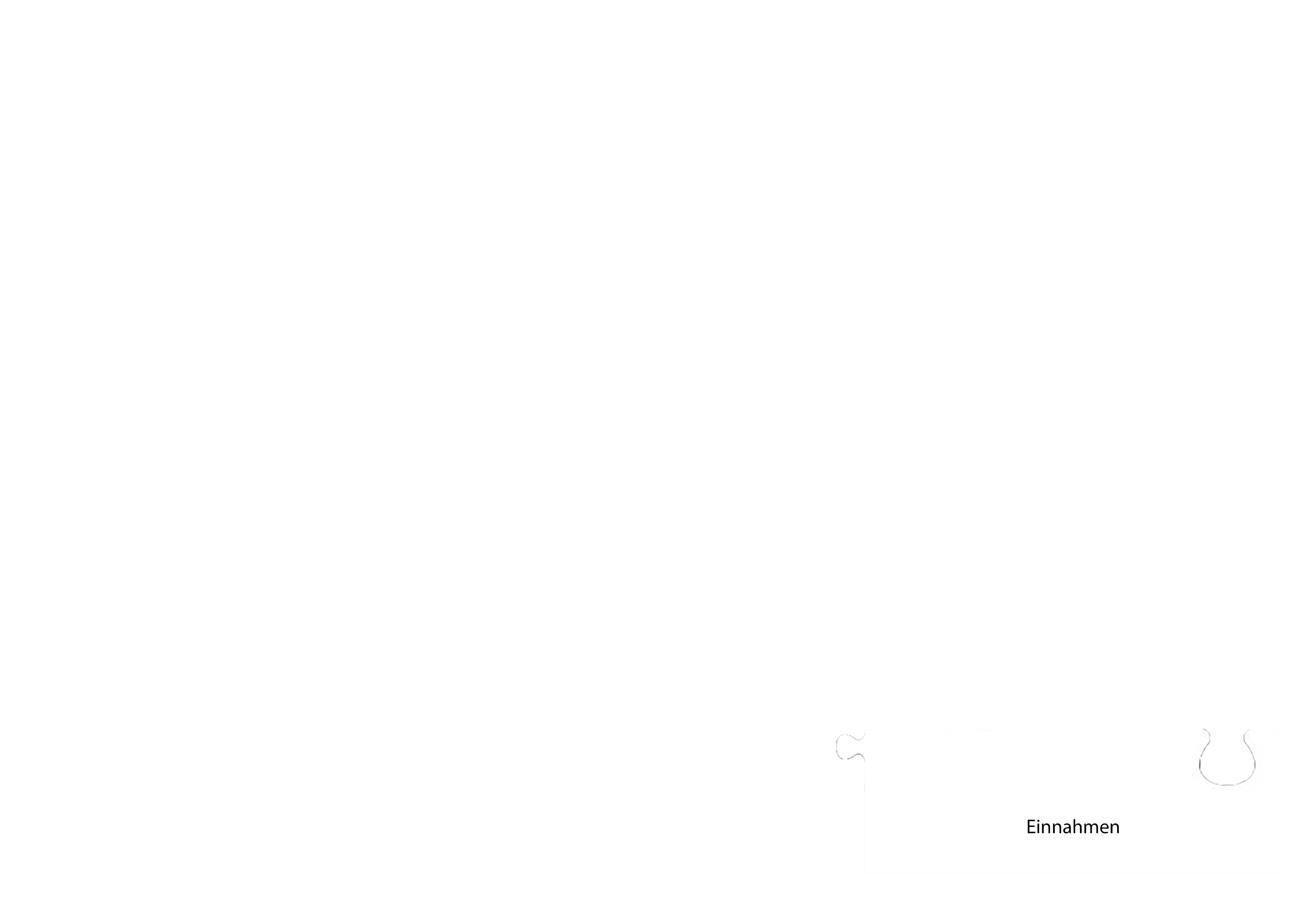 Phase 2
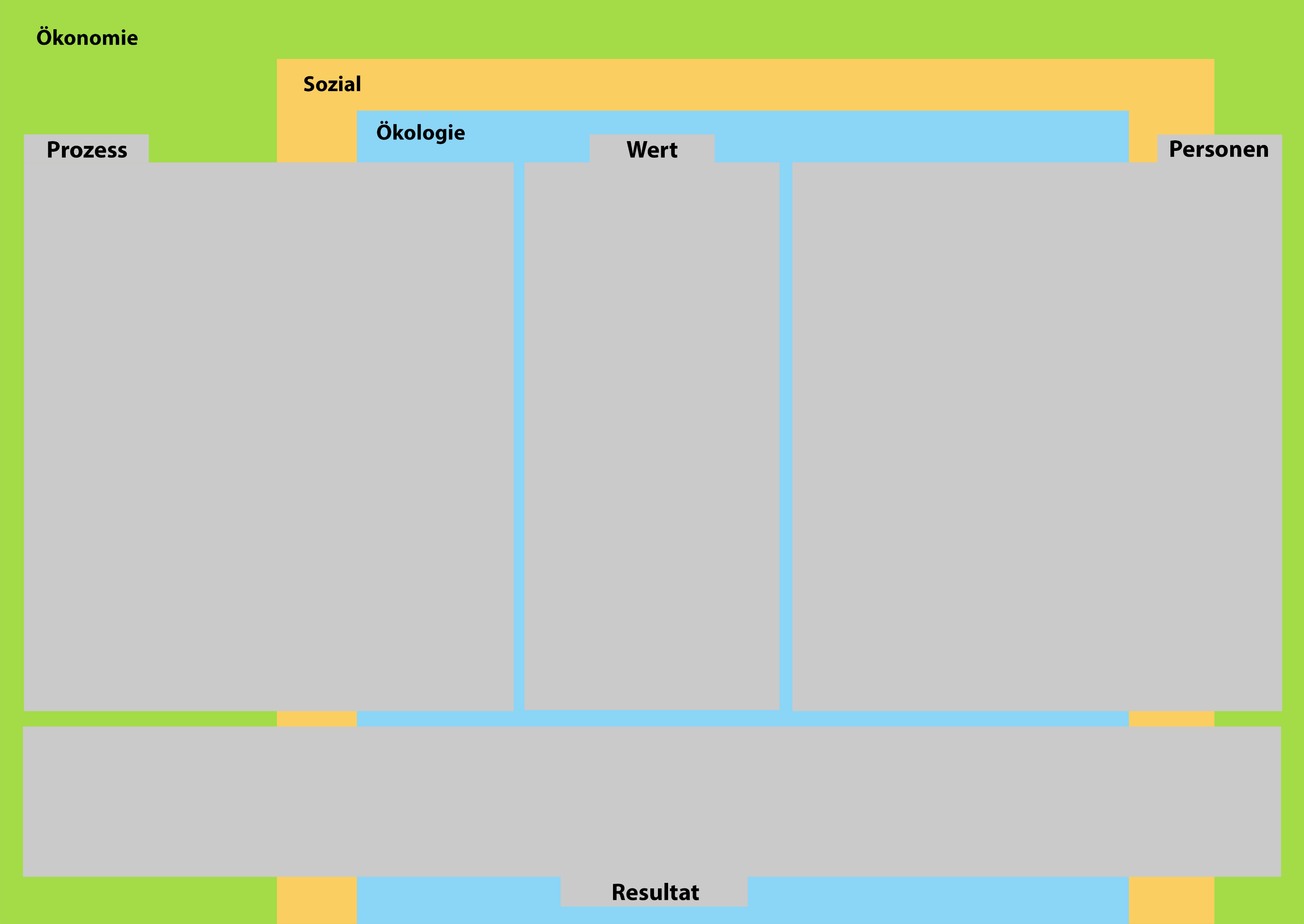 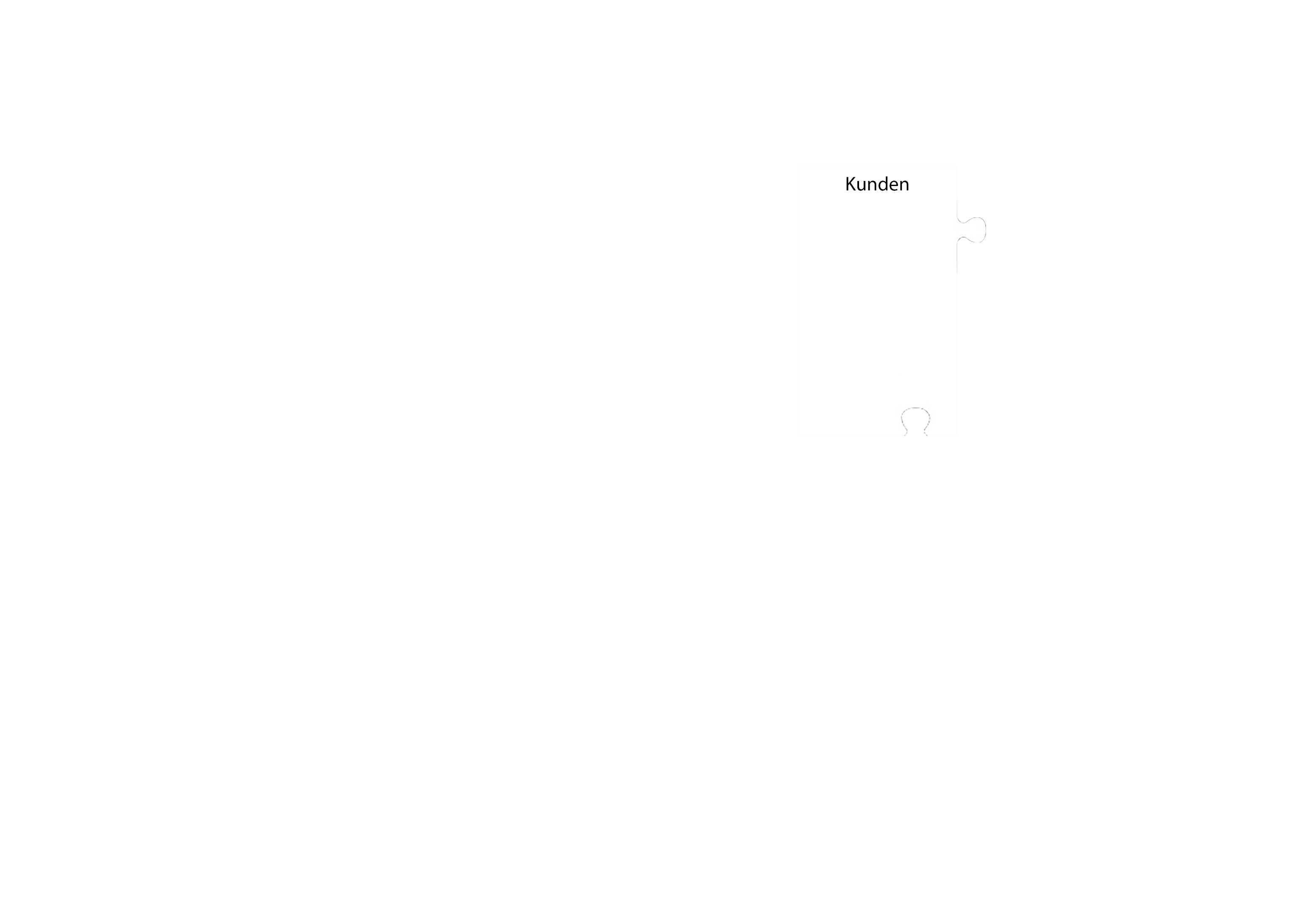 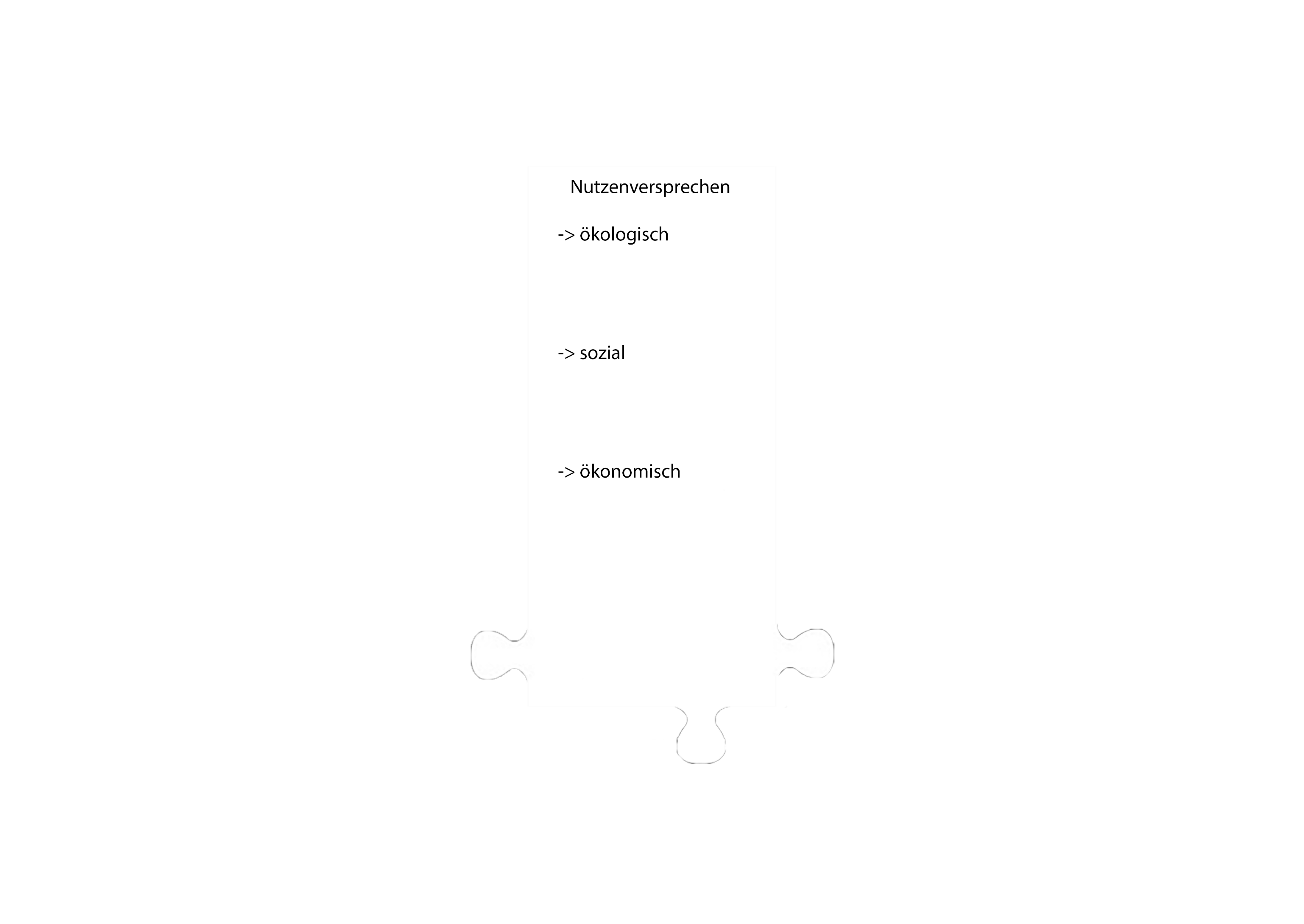 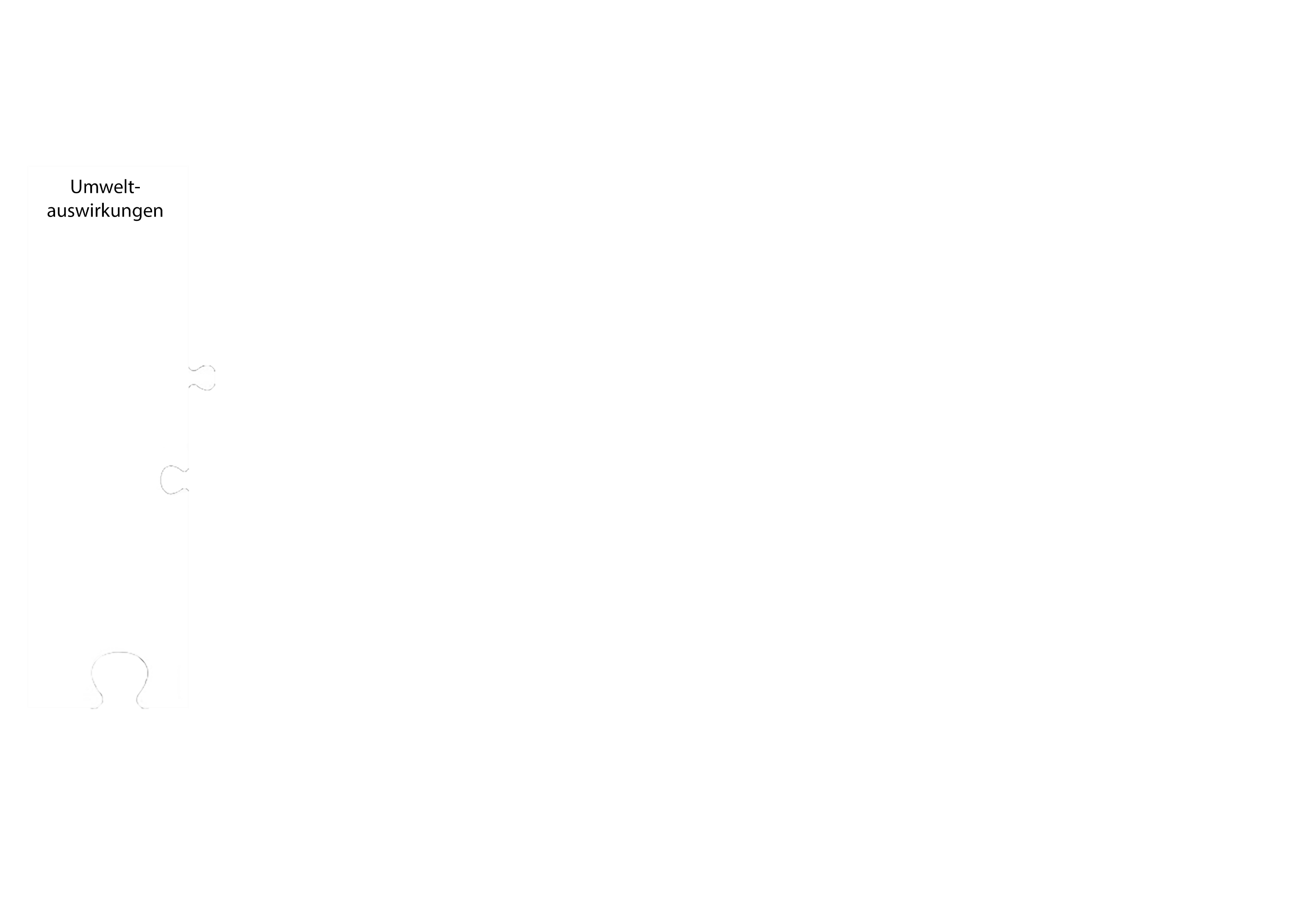 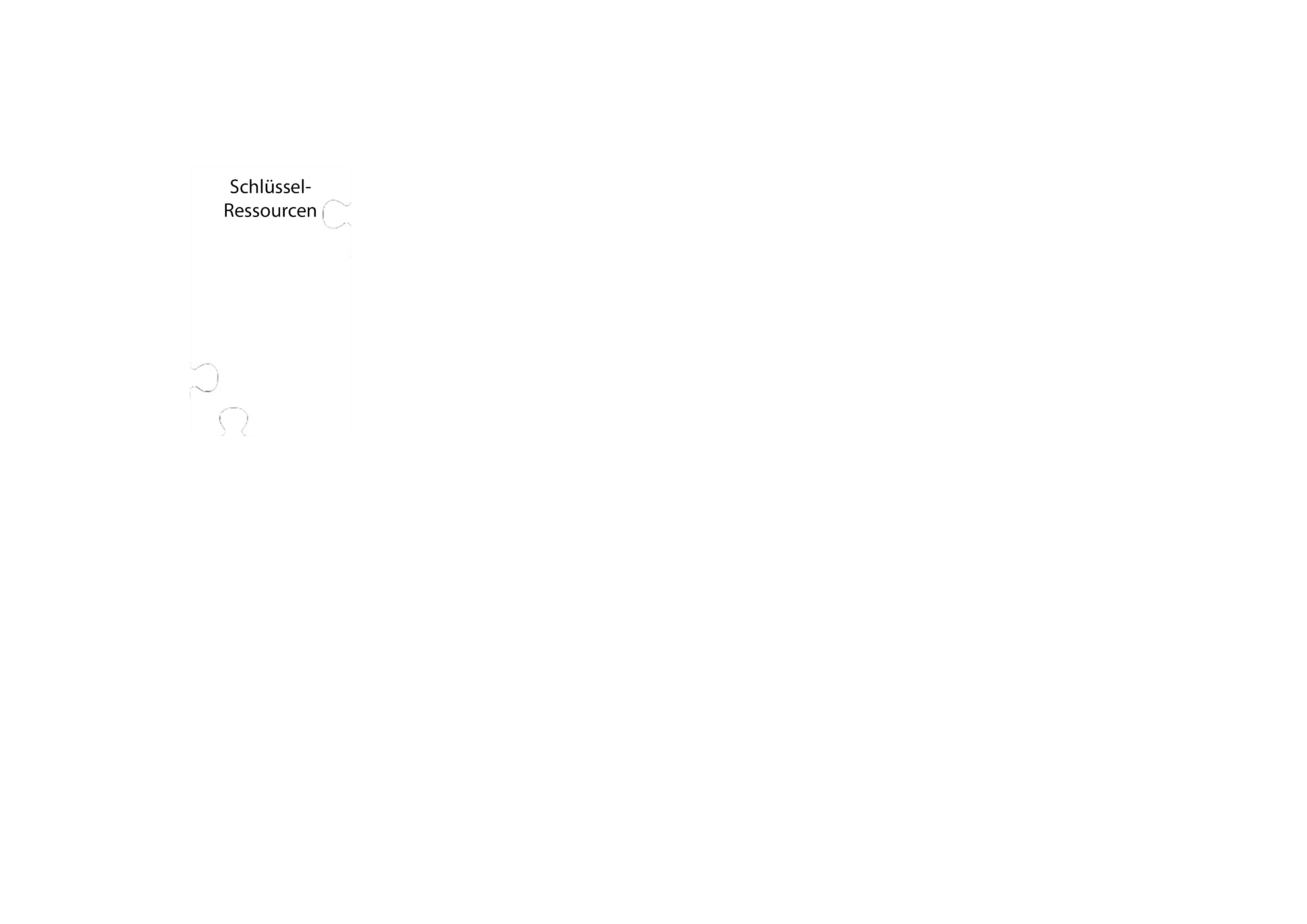 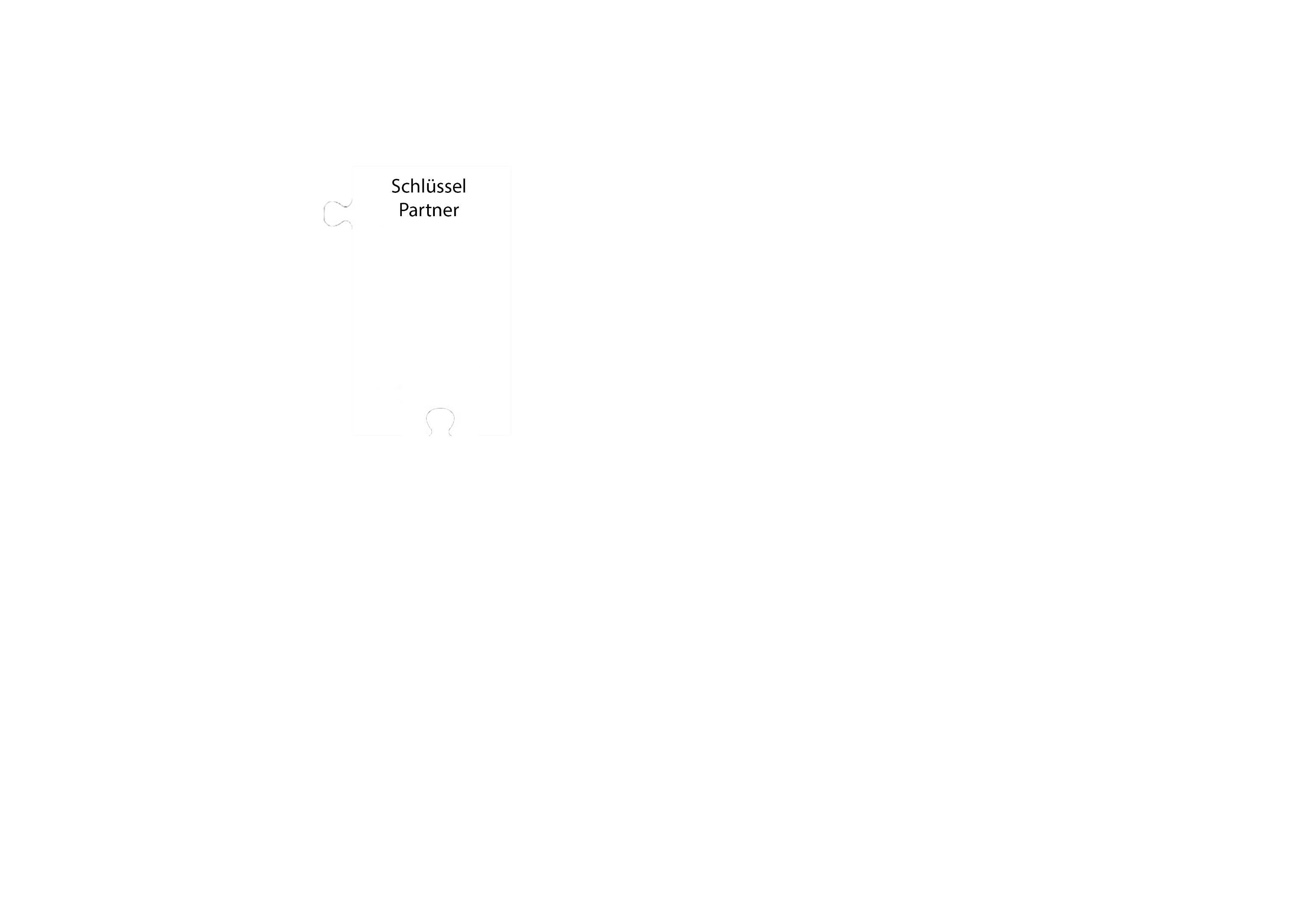 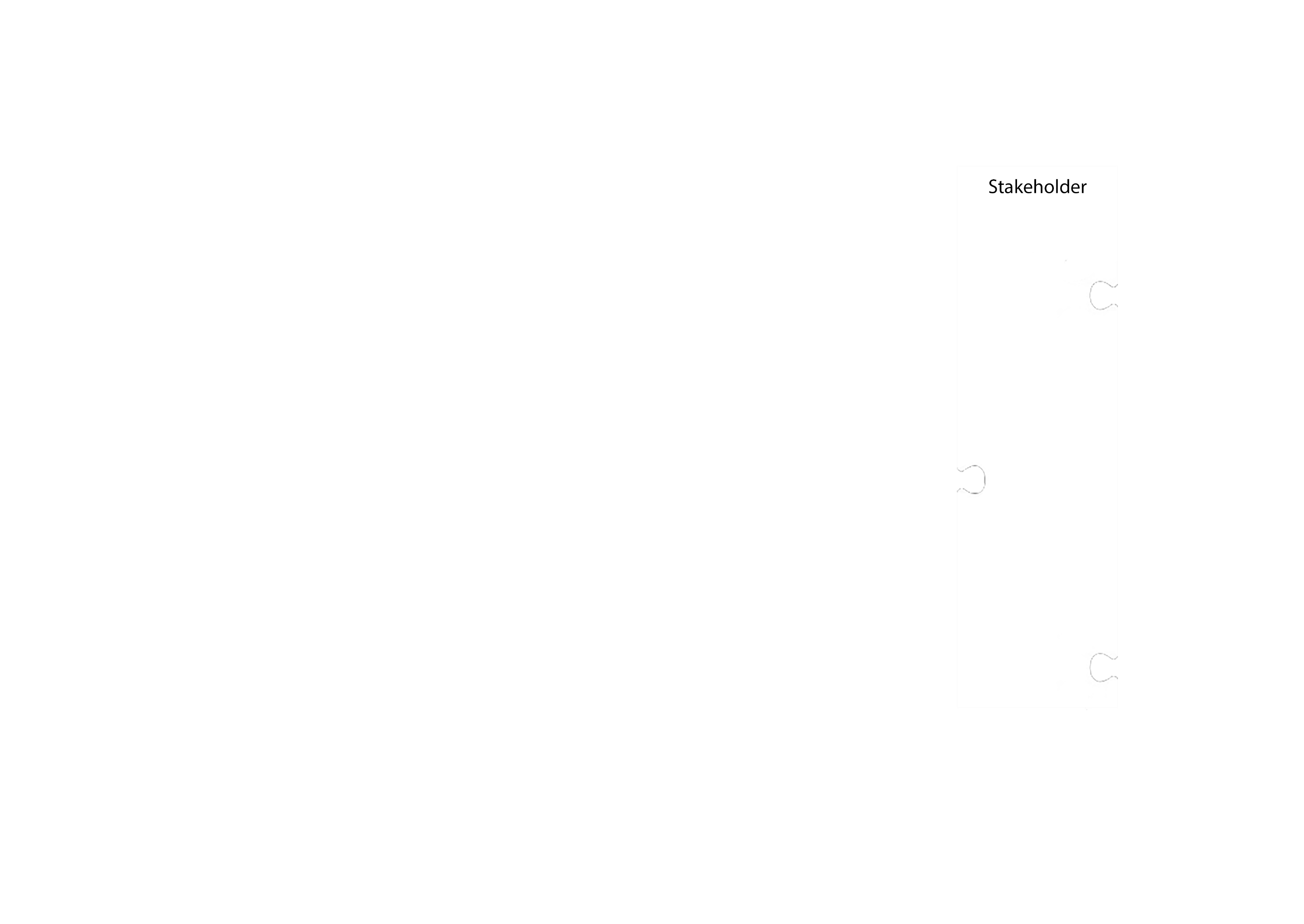 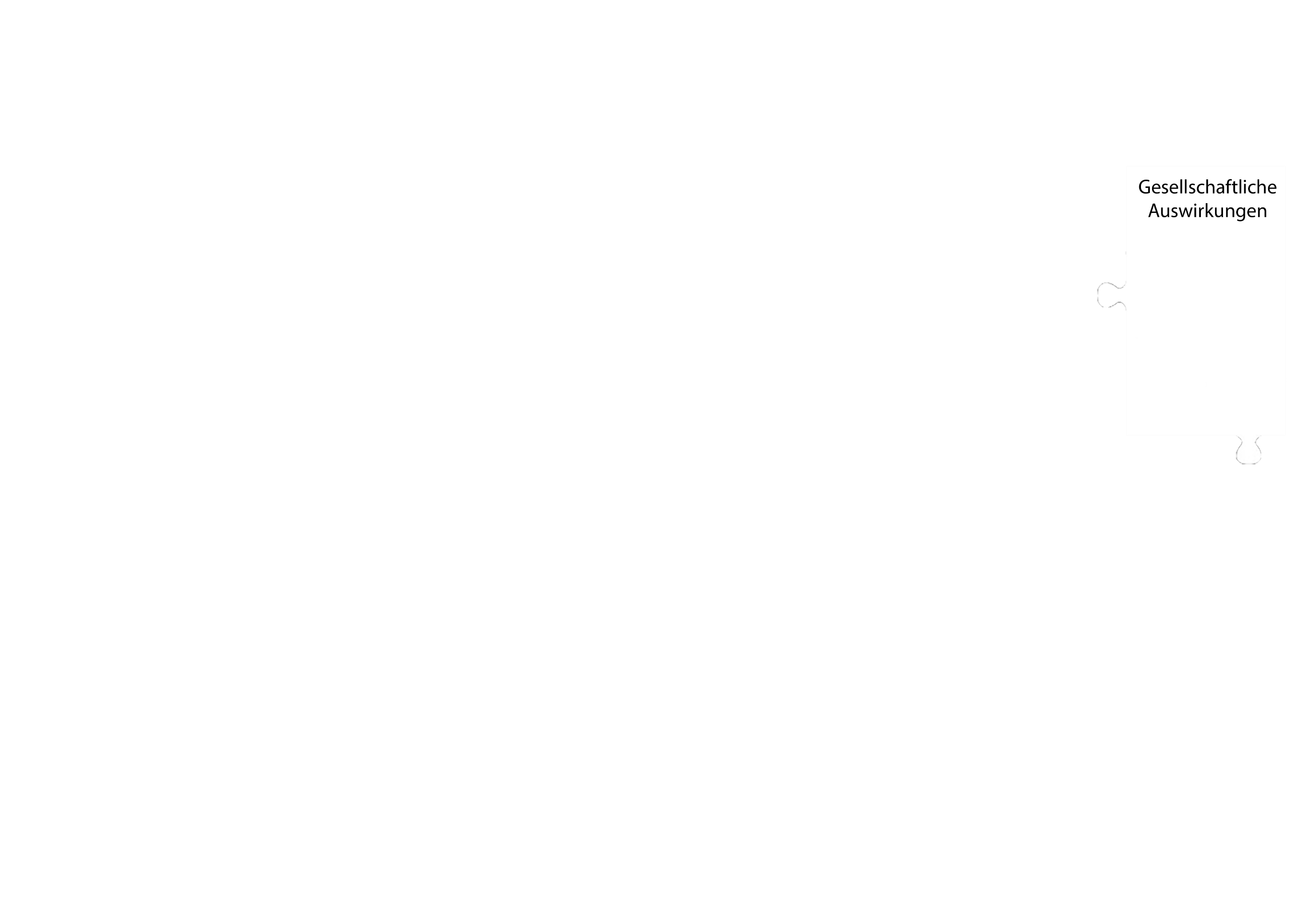 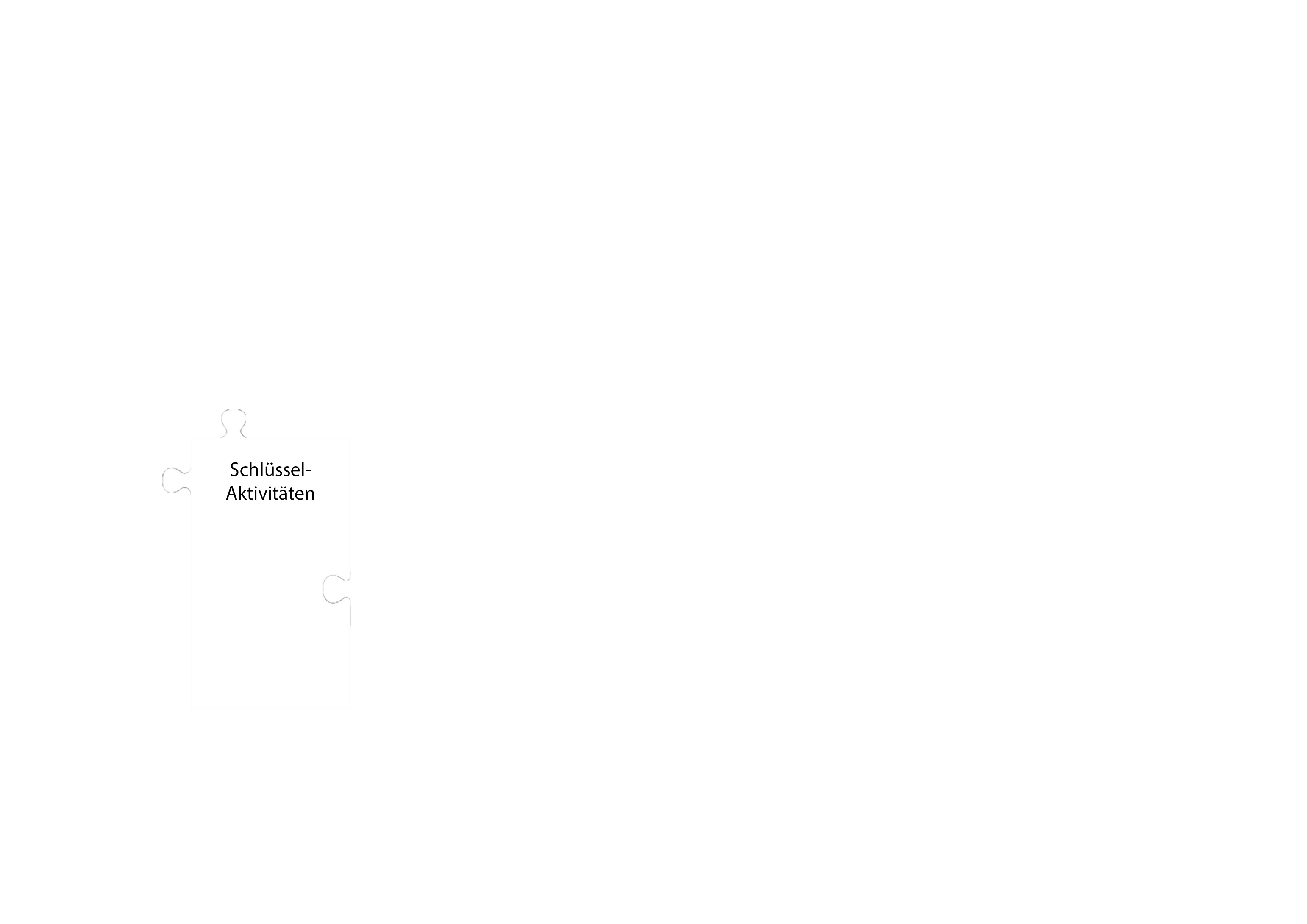 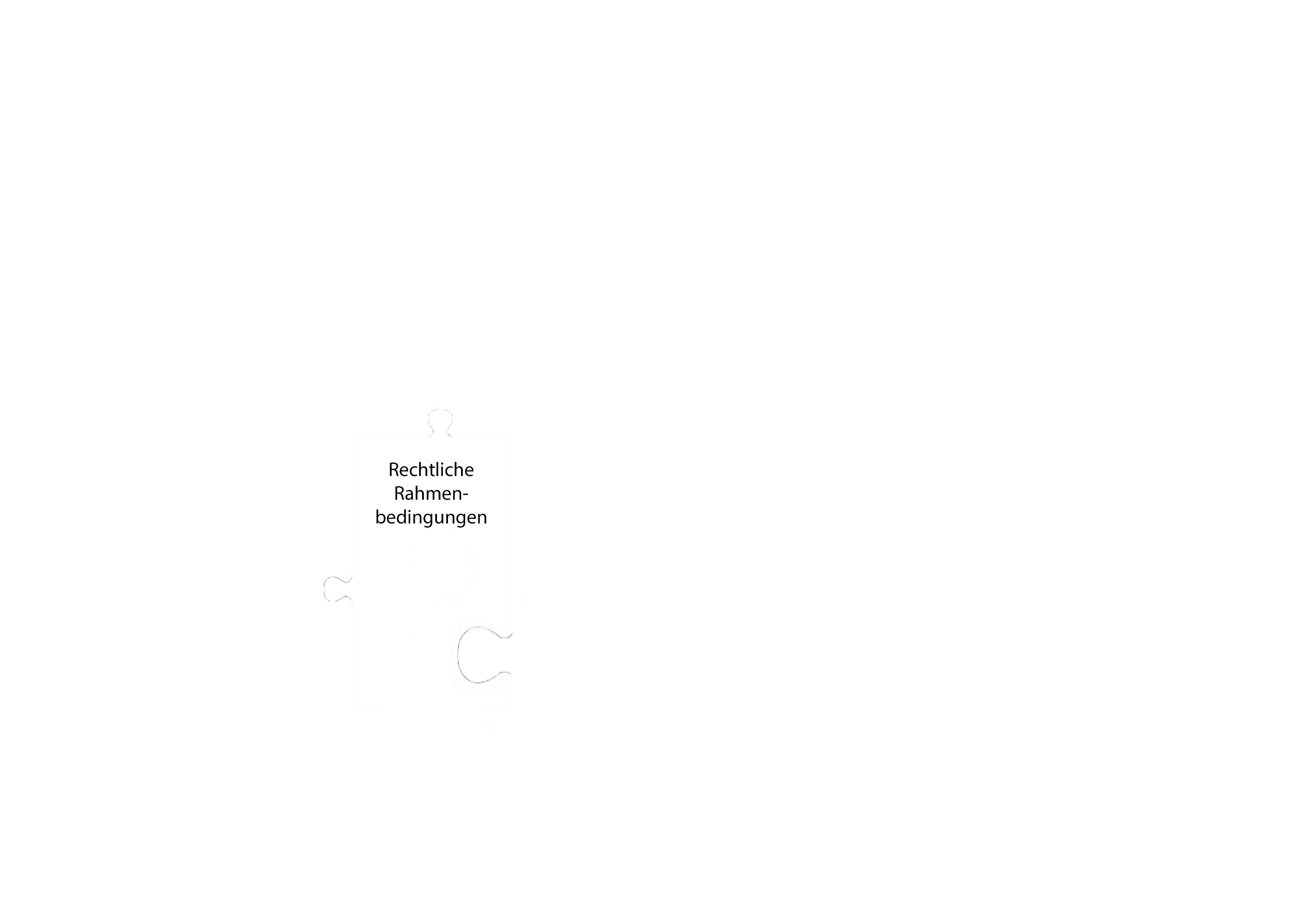 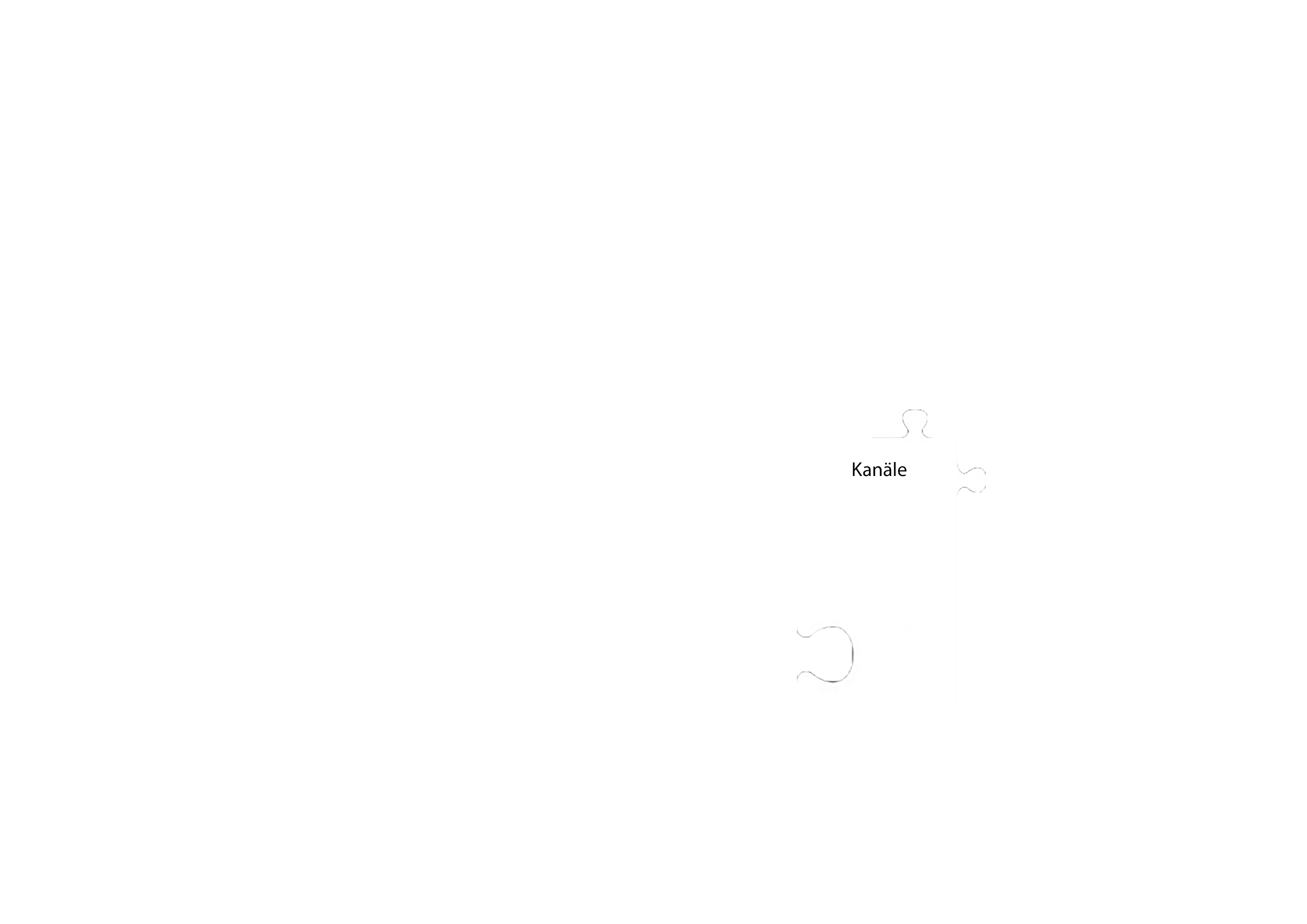 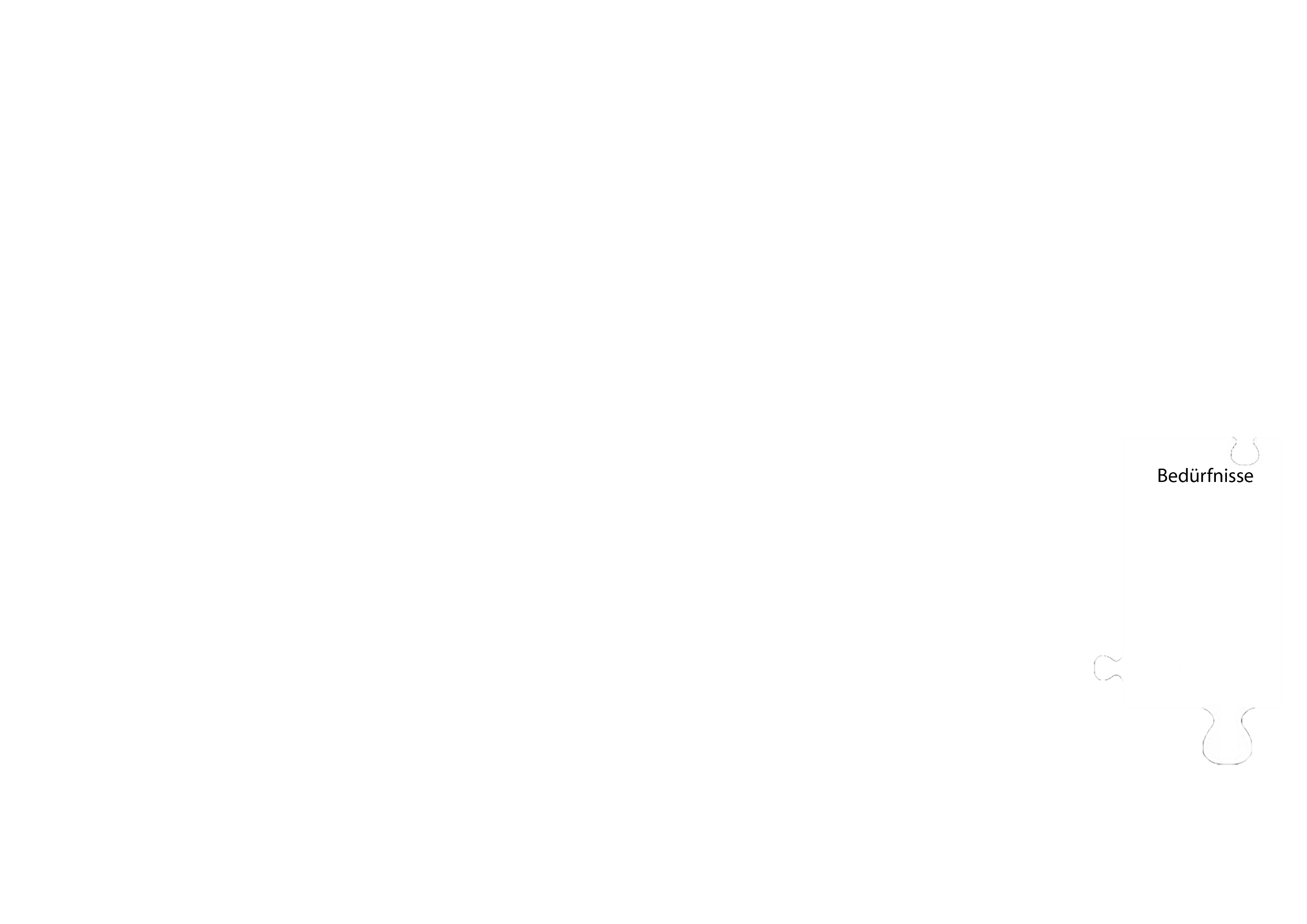 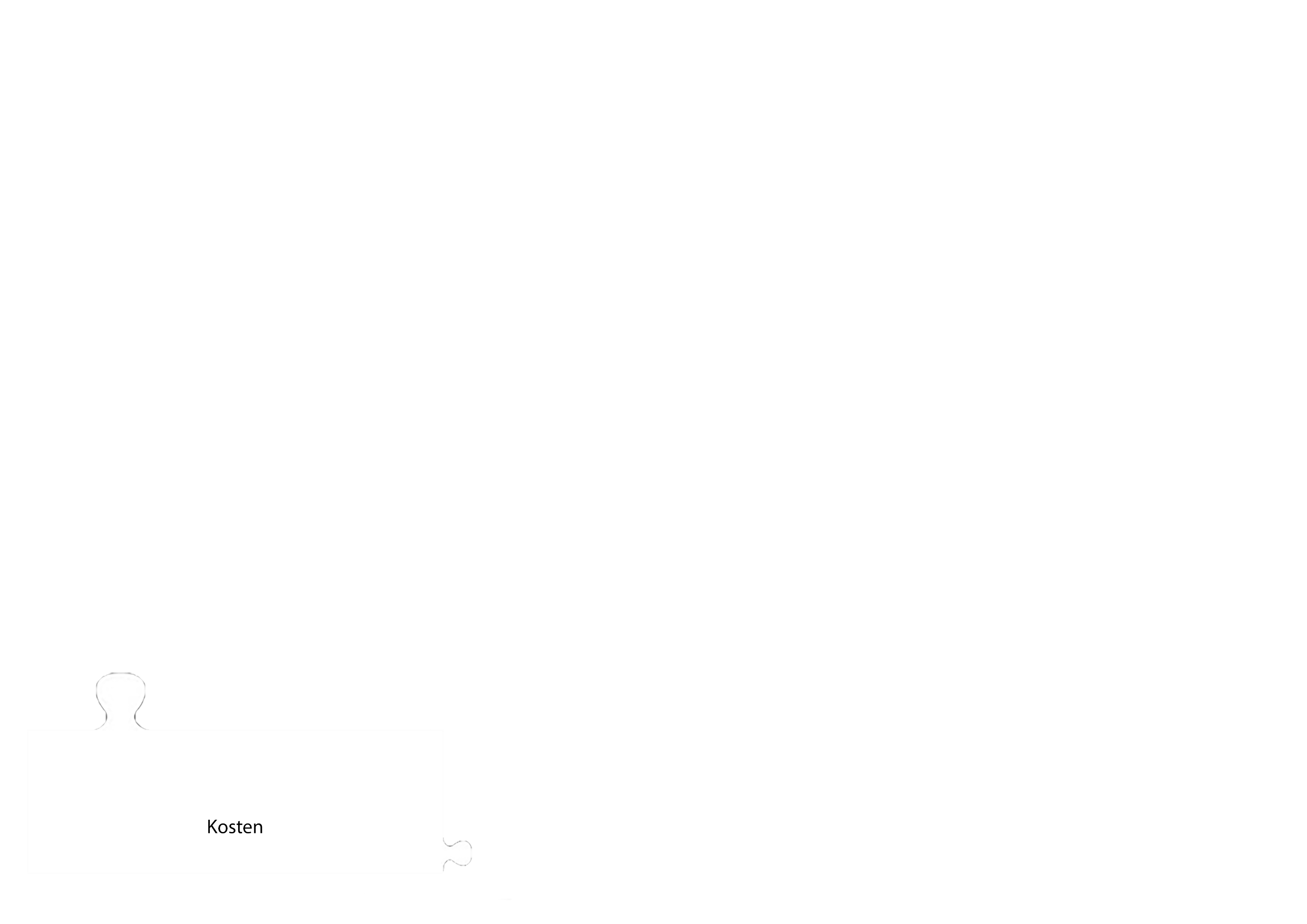 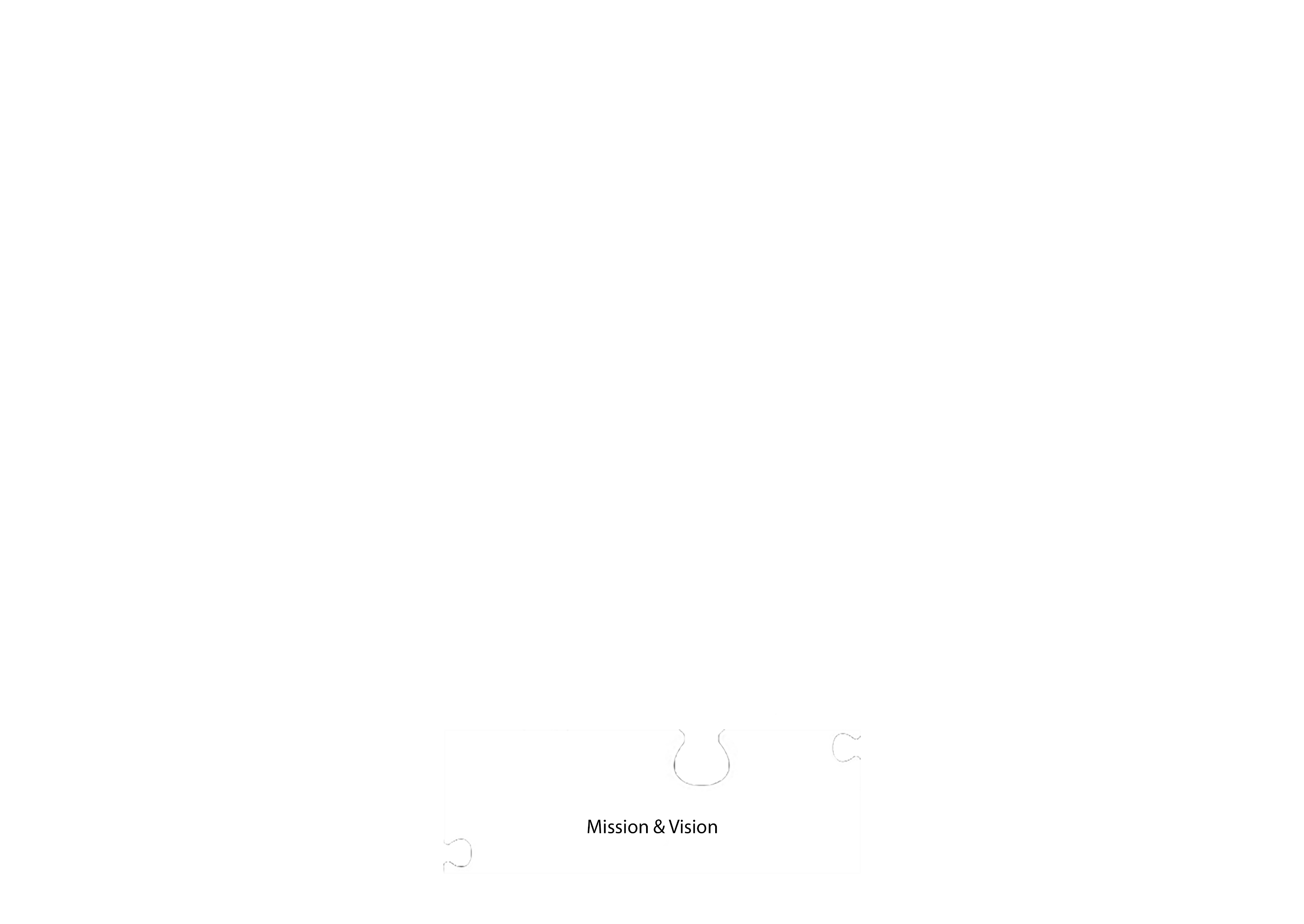 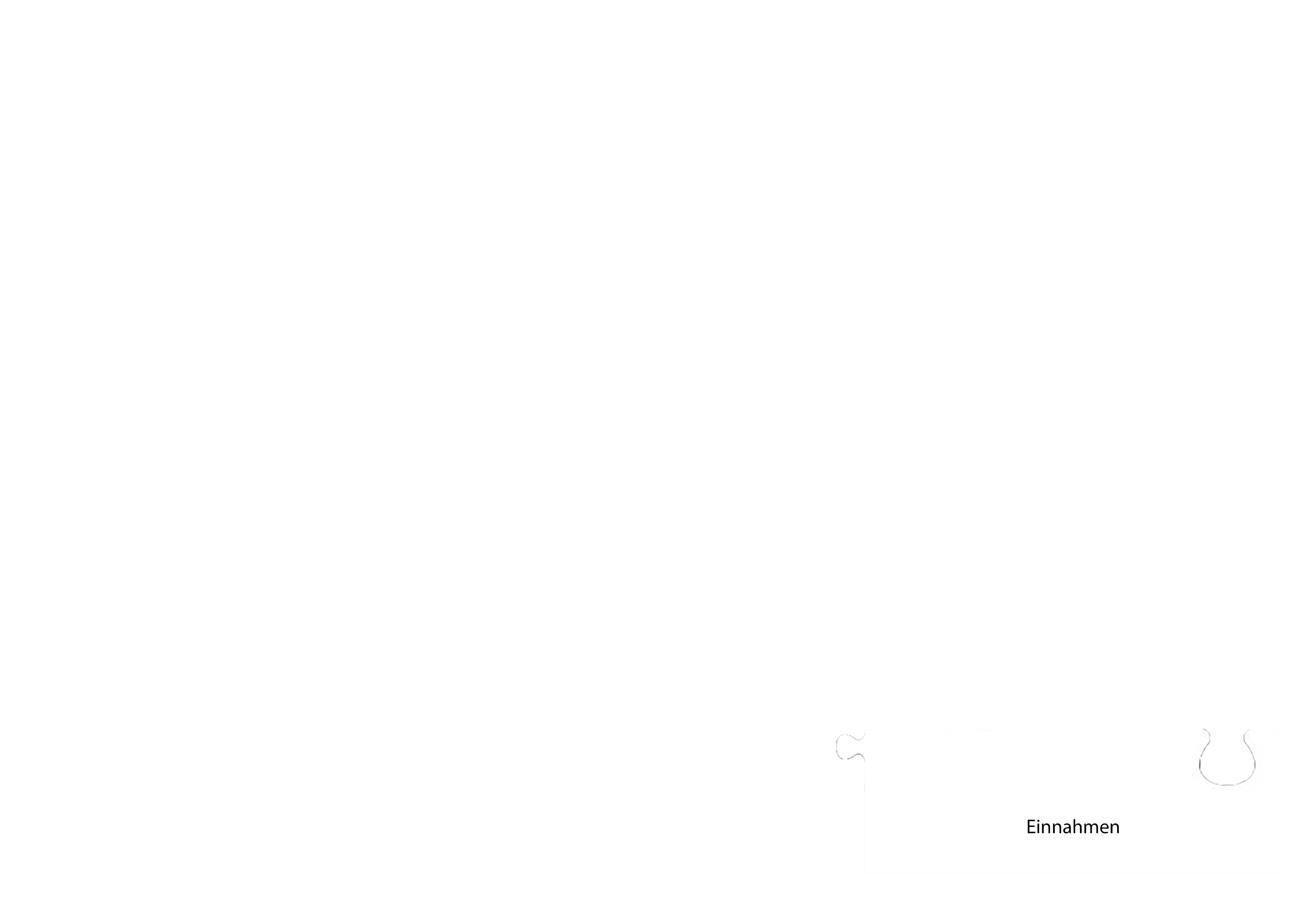 Tipp: Klicke auf die Sprechblase um Hilfe zu erhalten!
Spielablauf
Phase 2
Spielkarten 1/4
Fishnet Clothing
Schlüssel Partner
Rentner
Vereine
Arbeitslose
Unternehmen
Sportler
Hersteller
Alpakafarm
Lebenshilfe
Nähereien
Nähereien
Infrastruktur
Arbeitsplätze
Arbeitssituation
Selbstbest. Leben
Pop-Up Store
Mundpropaganda
Influencer
TV- Werbung
Werbeplakate
A
B
D
E
A
B
D
E
A
B
D
A
B
D
E
C
C
C
C
Kunden
Gehen gerne spazieren
Bsp. Trikots für Fußballverein
Müssen aufs Geld achten
Kleidung für das Betriebssportteam
Sportbegeisterte Leute
Stellen das Garn aus recyceltem Material her
Produziert hochwertige Alpakawolle
Verpacken und etikettieren die Kleidung
Herstellung in Bangladesch
Herstellung in Deutschland
Erweiterung der Infrastruktur in Indien
Schafft Arbeitsplätze in Deutschland
Faire Löhne für Bangladesch
Für Menschen mit geistiger Behinderung
Ermöglicht anprobieren der Sportkleidung
Kunde empfiehlt uns weiter
Influencer im  Sportbereich
Von 14:00 – 16:00 Uhr auf RTL II
Auf Litfaßsäulen und Busbahnhöfen
Gesell. Auswirkungen
Kanäle
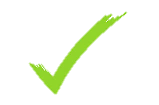 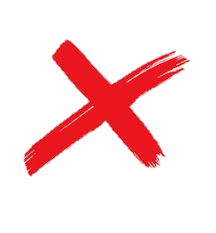 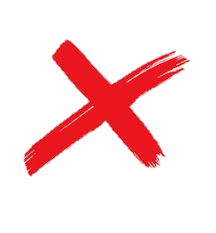 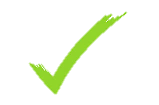 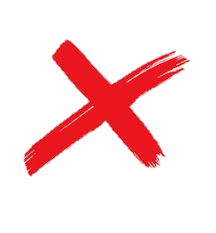 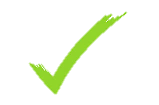 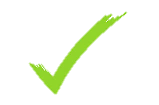 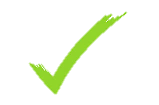 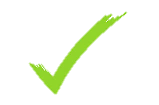 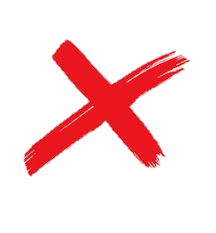 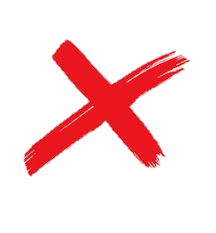 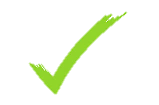 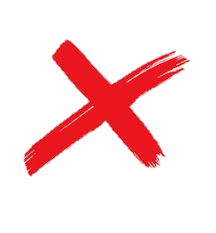 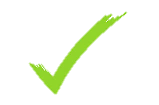 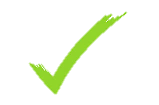 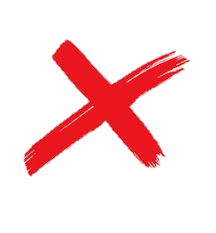 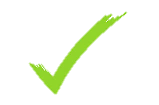 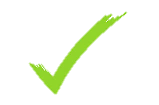 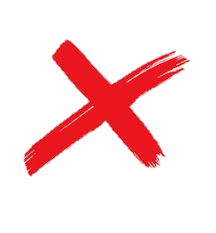 Phase 2
Spielkarten 2/4
Stakeholder
Sozial
Ökologisch
Nachhaltig & Fair
NGO
IHK
Gläubiger
Mitarbeiter
IG Metall
Alpakawolle
Alte Netze
KFZ- Ersatzteile
Garn
MarkenG
TierSchG
TextilKennzG
ArbSchG
A
B
A
B
D
E
A
B
D
A
B
D
C
C
C
C
Nutzenversprechen
Gesundheitssystems in Bangladesch fördern
Trainingsequipment aus biologischen Stoffen
Fair und nachhaltig produzierte Kleidung
Fischt Müll aus den Meeren
Branchenübergreifender Verband
Investieren in das Unternehmen
Die für das Unternehmen arbeiten
Gewerkschaft der Metallindustrie
Wolle von glücklichen Alpakas
Aus dem Meer gefischter Abfall
Ersatzteile für Autos
Garn aus Plastikmüll und Fischernetzen
Sichert die eingetragene Marke
Schützt das Leben und Wohl von Tieren
Schreibt vor wie Textilien zu deklarieren sind
Schutz der Arbeitnehmer
Schlüssel-Ressourcen
Rechtliche Rahmenbe.
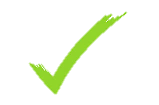 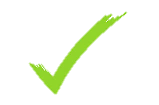 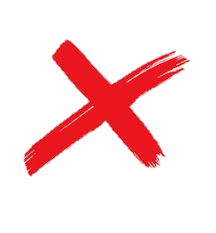 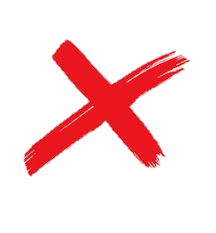 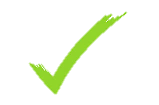 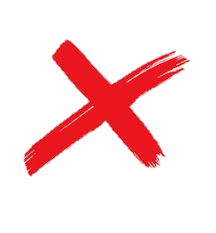 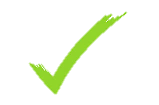 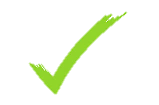 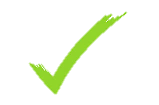 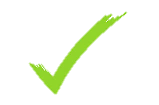 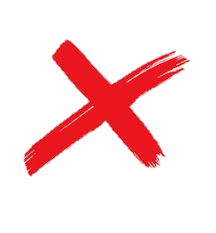 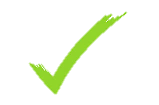 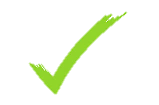 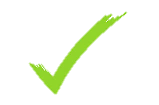 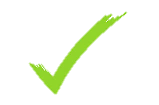 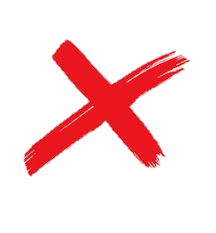 Phase 2
Spielkarten 3/4
Schlüsselaktivitäten
CO2 Reduktion
Holzgewinnung
Regen. Energien
Saubere Meere
Vermietung
Design
Investment
Herstellung
Marketing
Materialkosten
Tickets
Miete
Personalkosten
Reisen
Verkauf
Verkauf
Miete
A
B
D
A
B
D
E
A
B
D
E
A
B
C
C
C
C
Umweltauswirkungen
Durch kurze Transportwege
Abholzung von tropischen Regenwälder
Bau von Wind- und Solarparks
Säuberung der Weltmeere von Müll
Von WG Zimmern
Entwerfen der Kleidung
Anlegen von Kundengeldern
Nähen der Kleidung
Ware bewerben und Markenimage aufbauen
Zukauf von Garn
Jahreskarte für die Spiele des VfR Aalen
Mietkosten für das Büro und Läden
Lohnkosten für Angestellt
Urlaub in Kreta
Verkauf von Waffeln in der Mittagspause
Verkauf der Kleidung und Sportequipment
Mieteinnahmen WG Zimmer
Kosten
Einnahmen
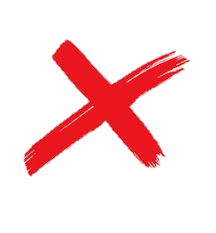 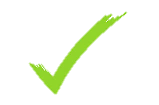 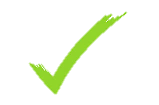 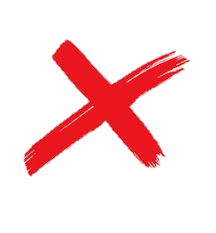 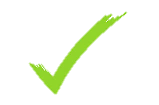 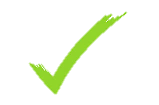 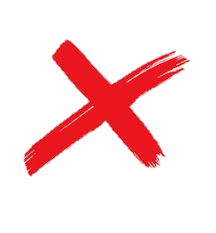 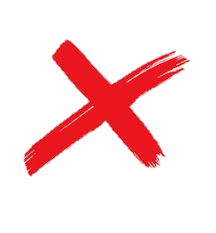 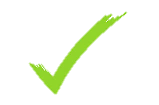 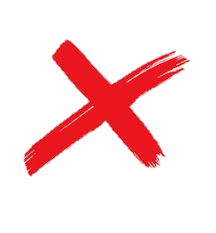 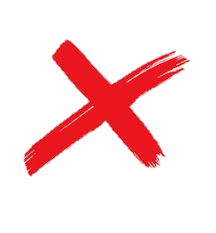 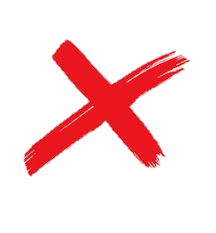 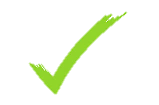 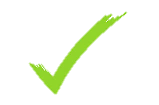 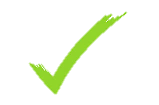 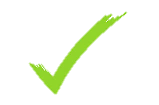 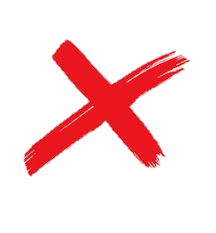 Phase 2
Spielkarten 4/4
Bedürfnisse
Essen
Prestige
Gutes Tun
Soz. Zugehörigkeit
Umweltschutz
Kinderarbeit
A
B
D
A
B
C
Mission & Vision
Hunger stillen
Tragen von „nicht Massenware“
Gute Tat durch nachhaltiges Kaufverh.
Teil einer Community zu sein
Weltmeere von Plastik zu befreien und Verschmutzung verringern.
Kinderarbeit in Bangladesch verringern.
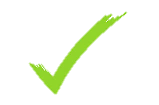 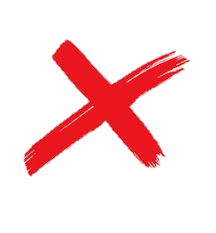 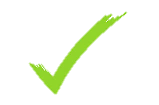 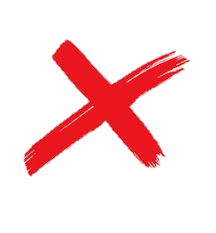 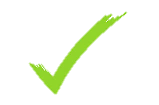 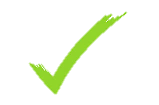 Phase 2
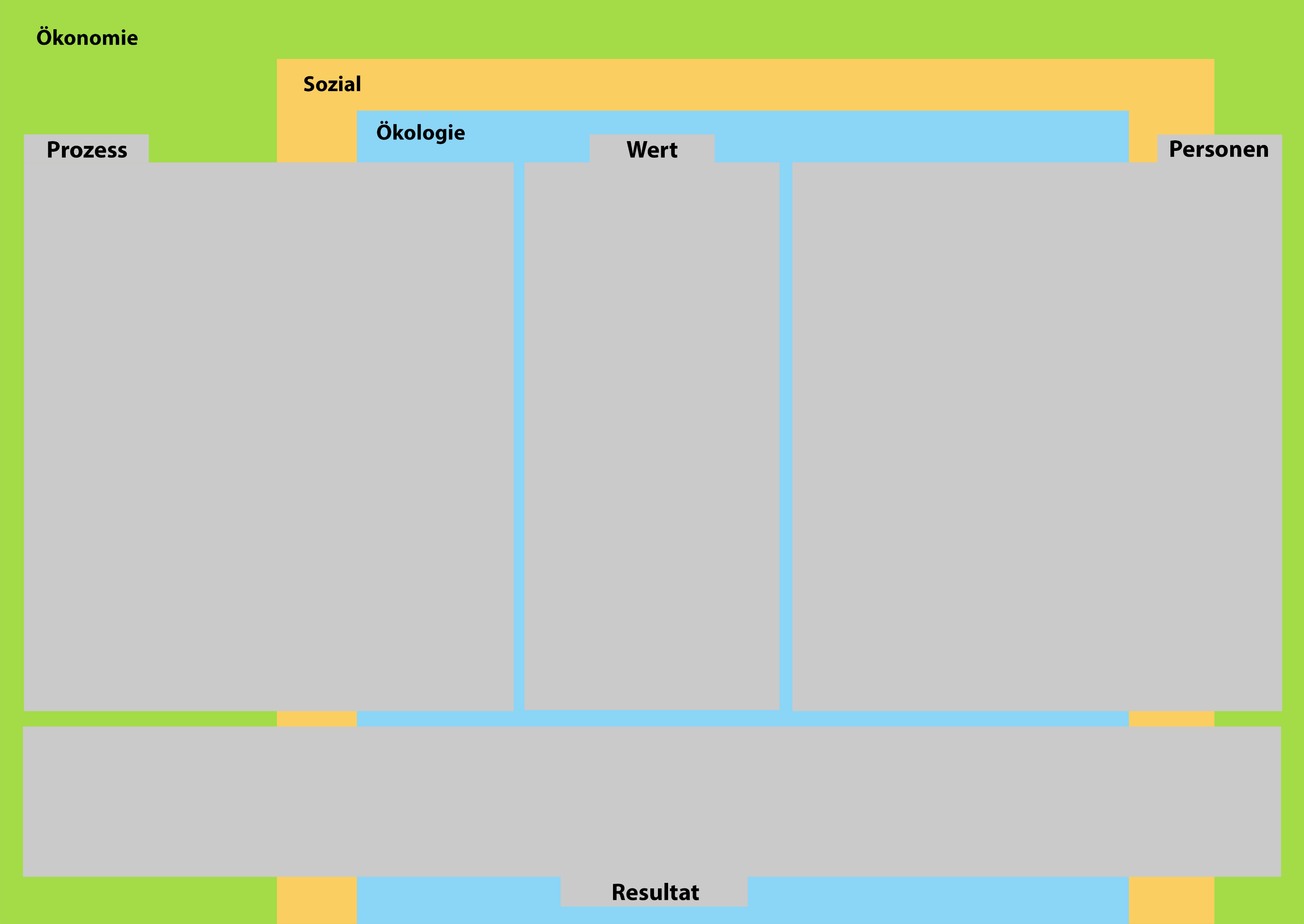 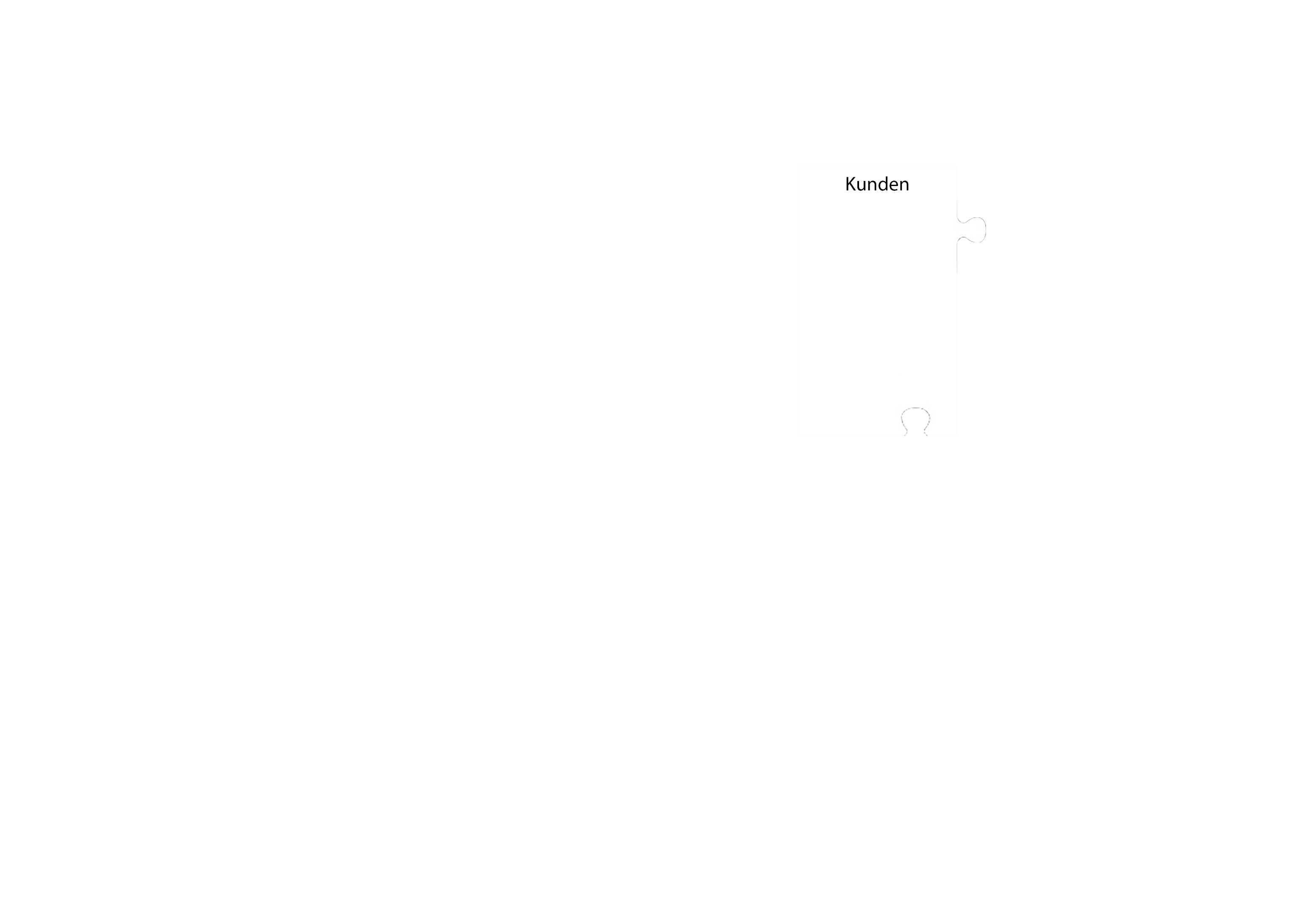 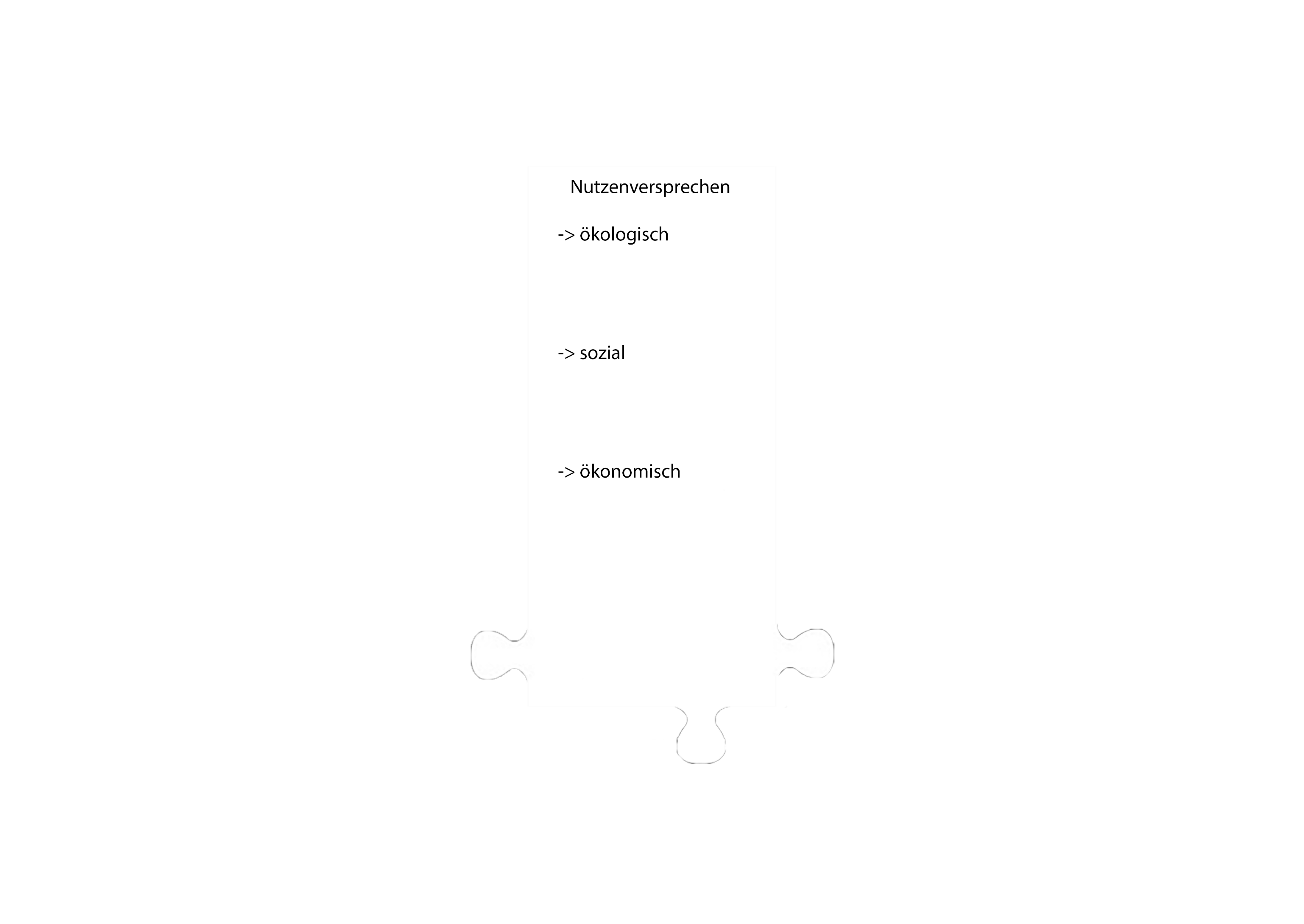 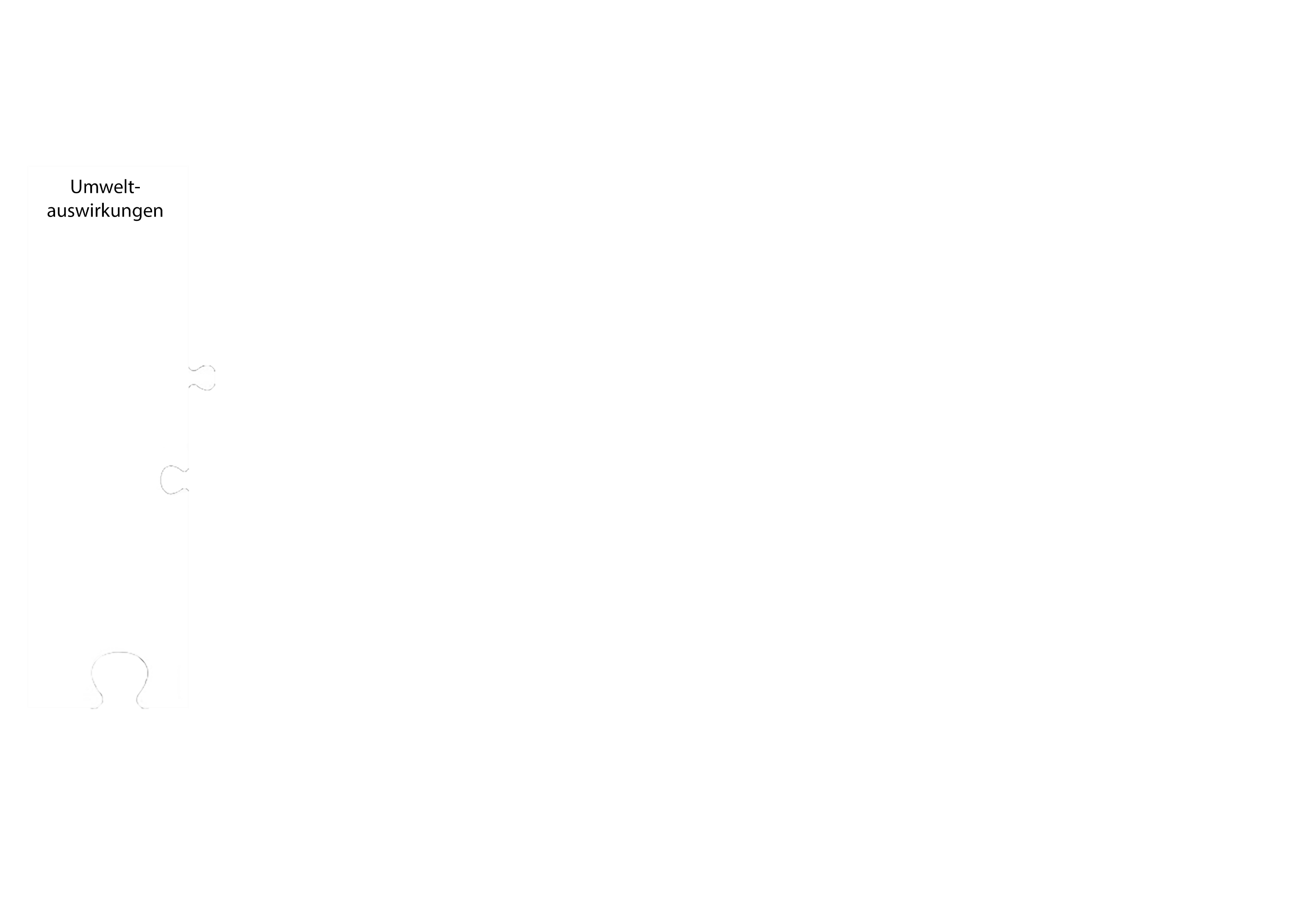 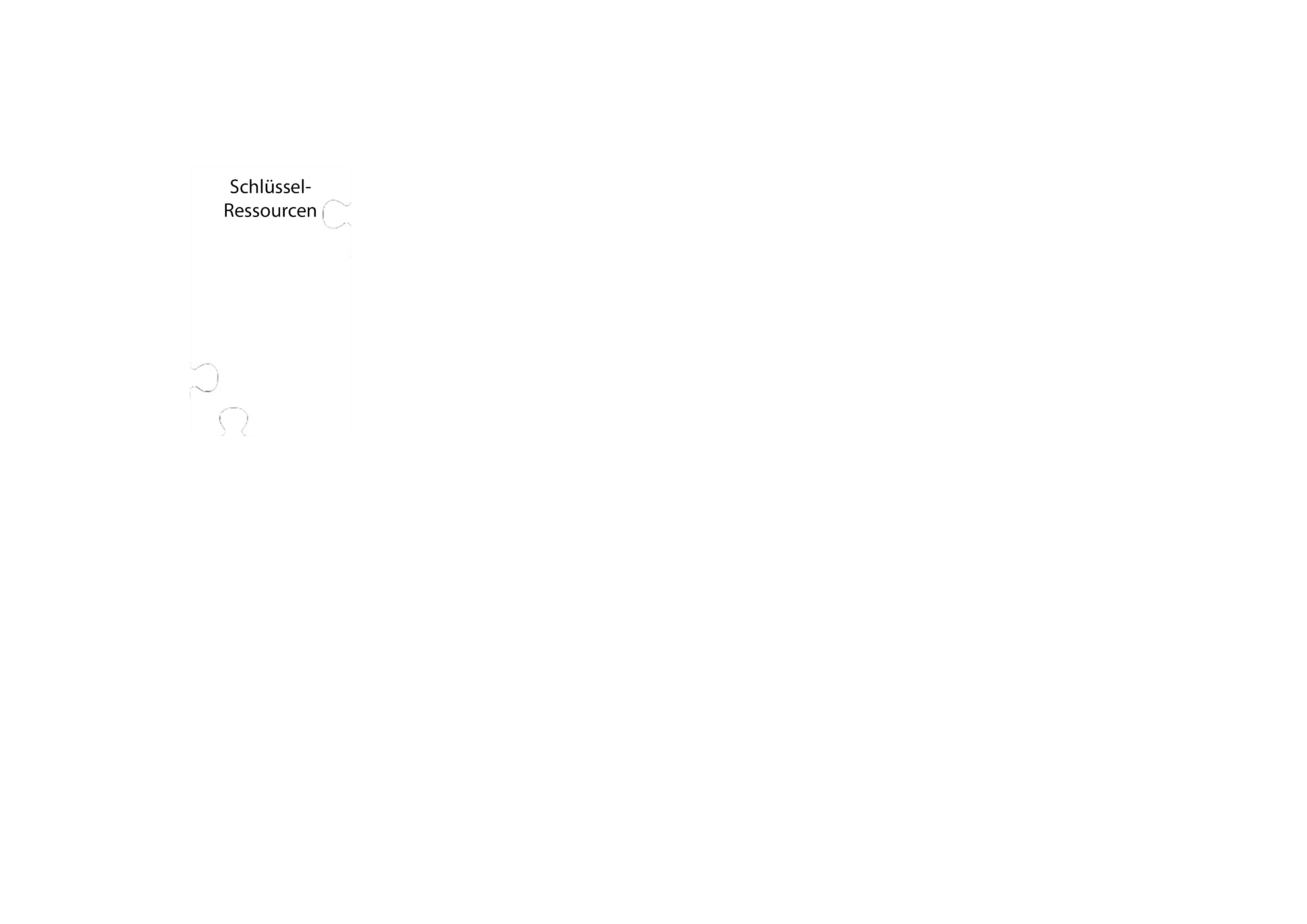 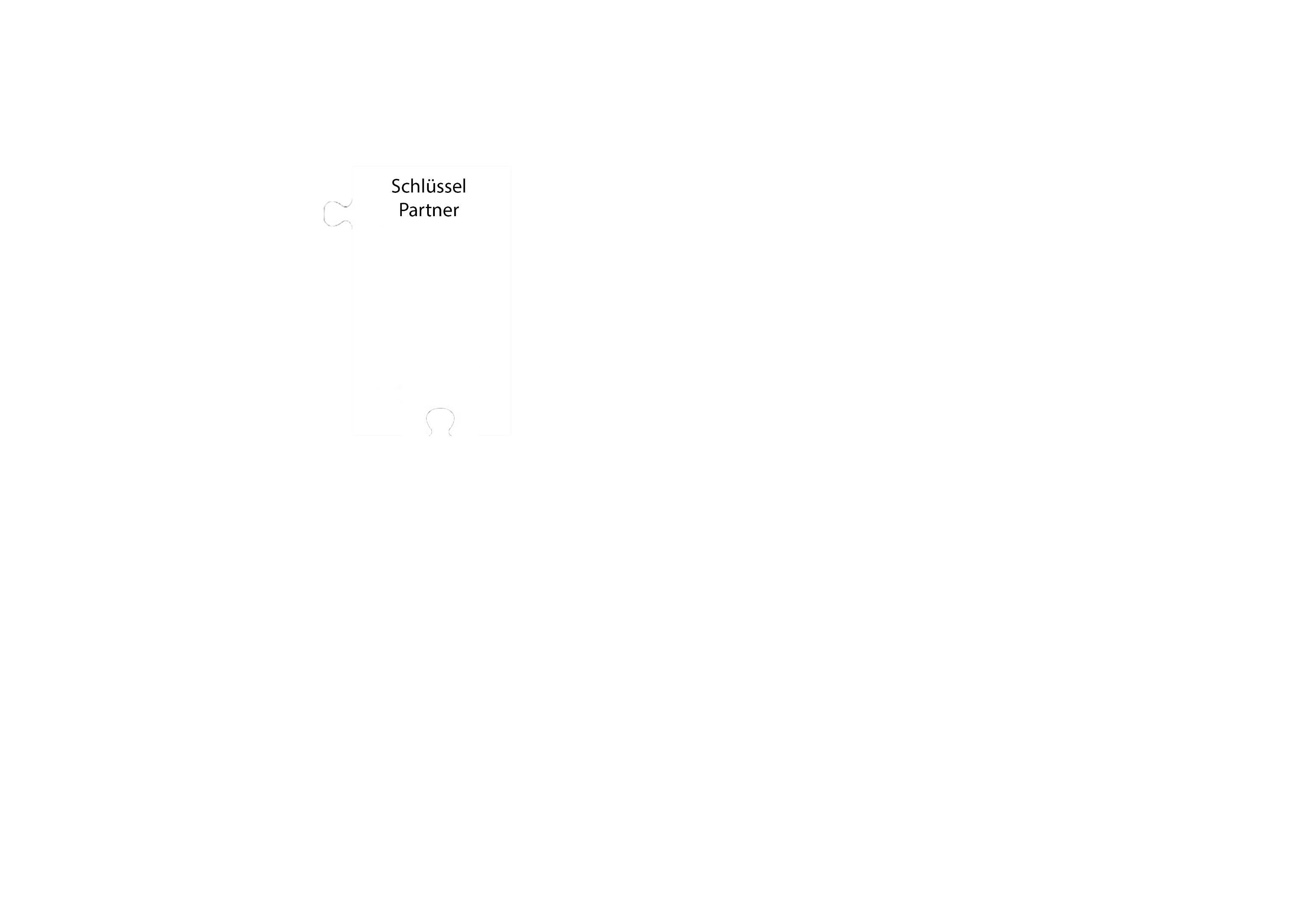 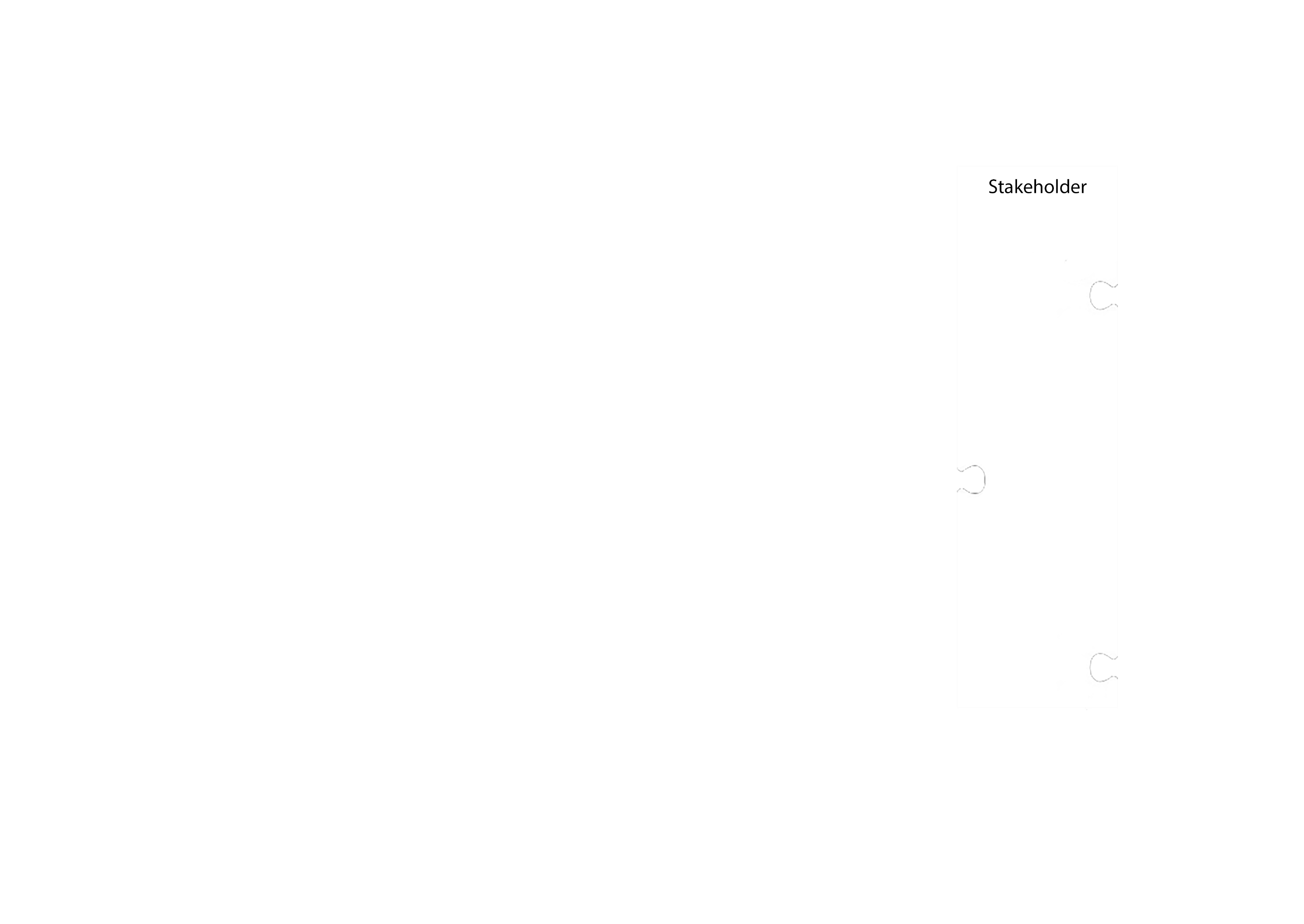 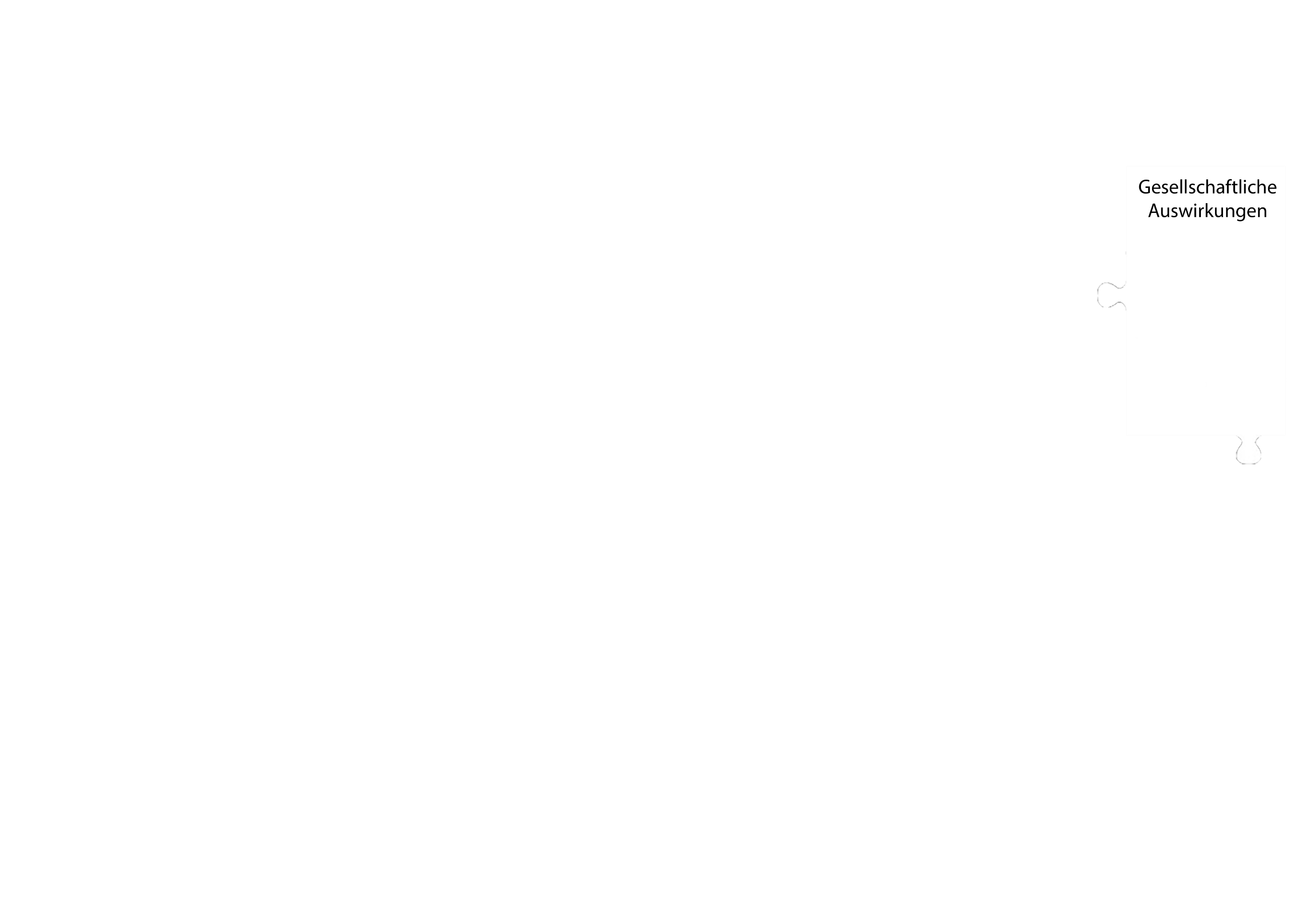 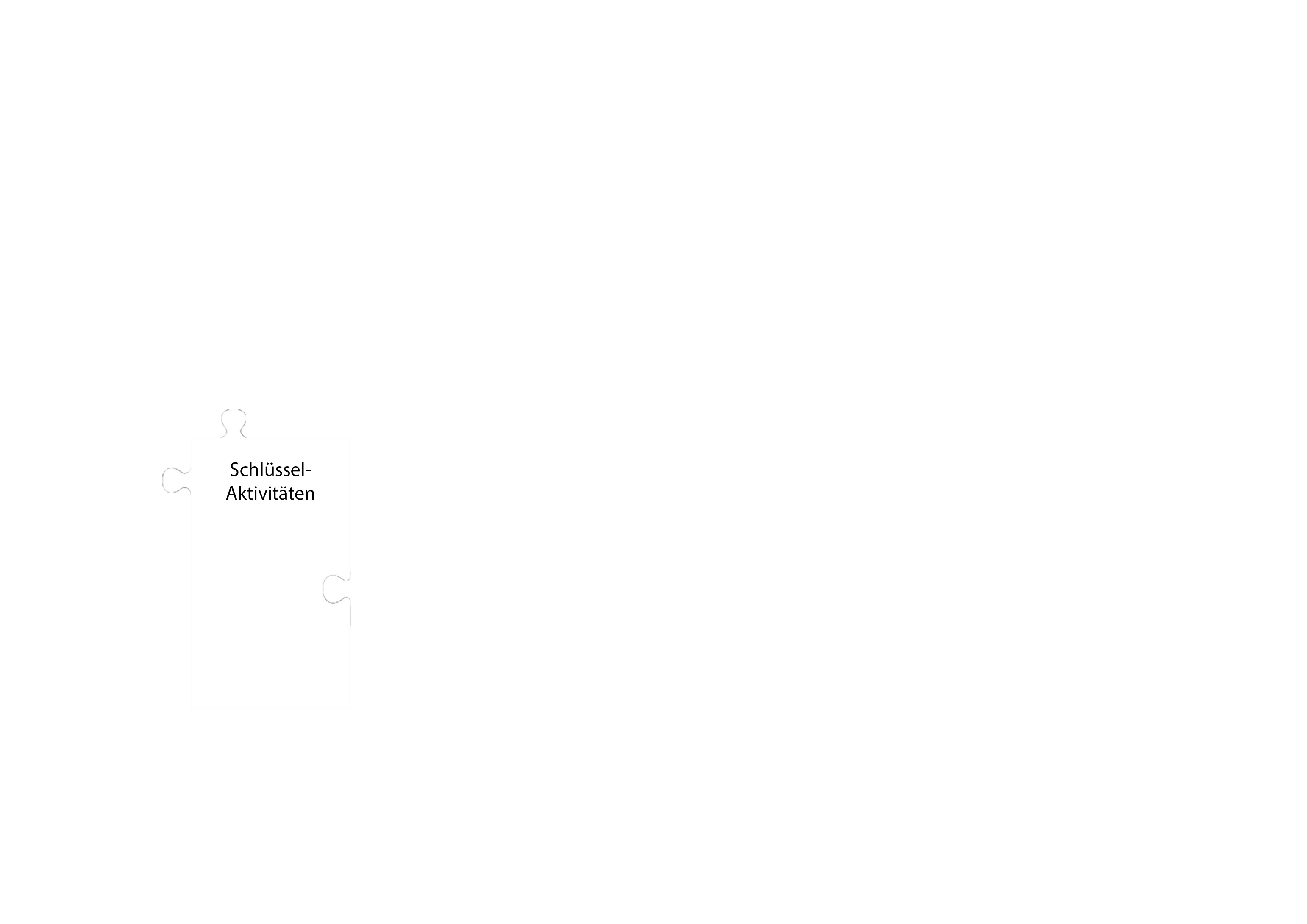 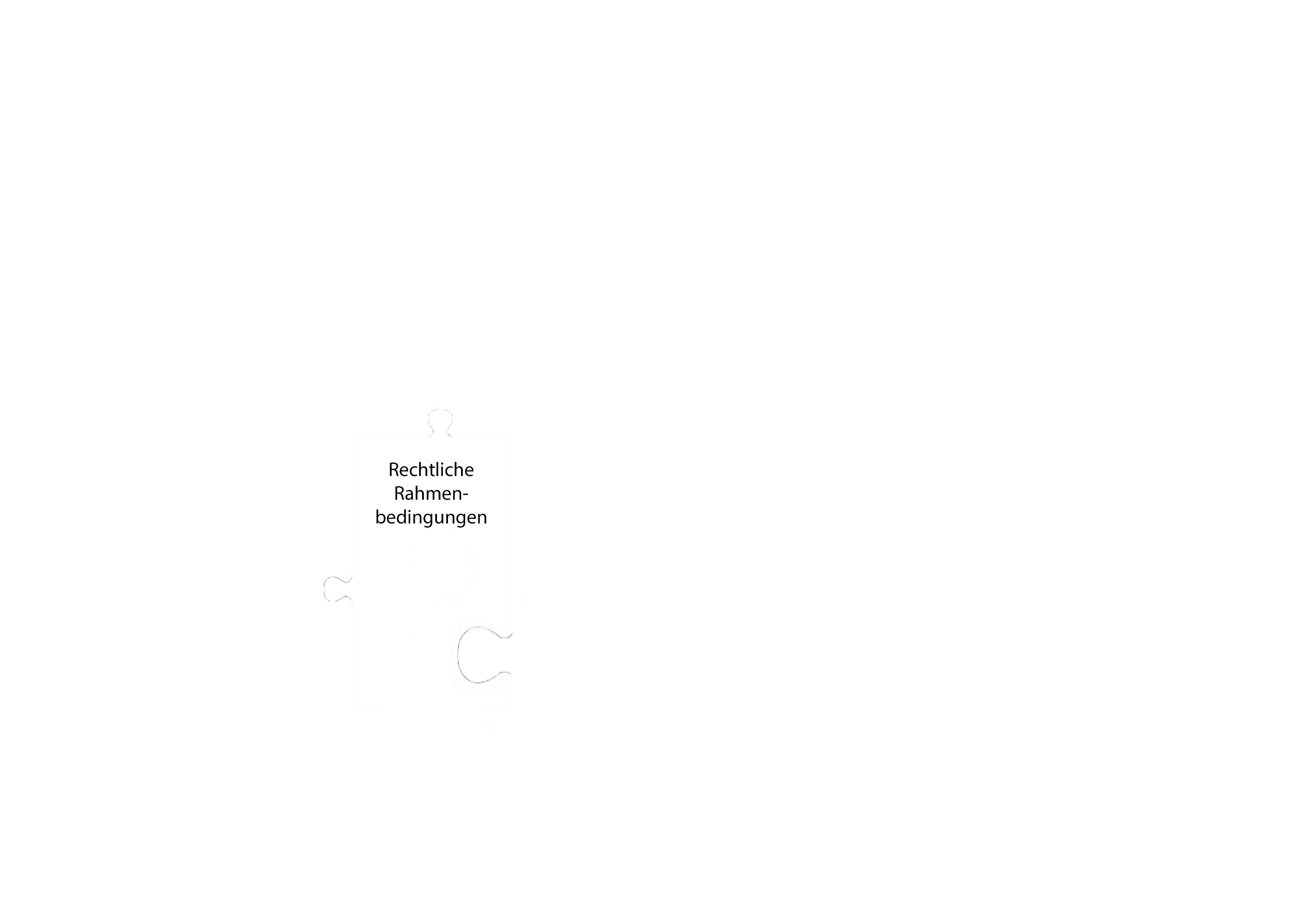 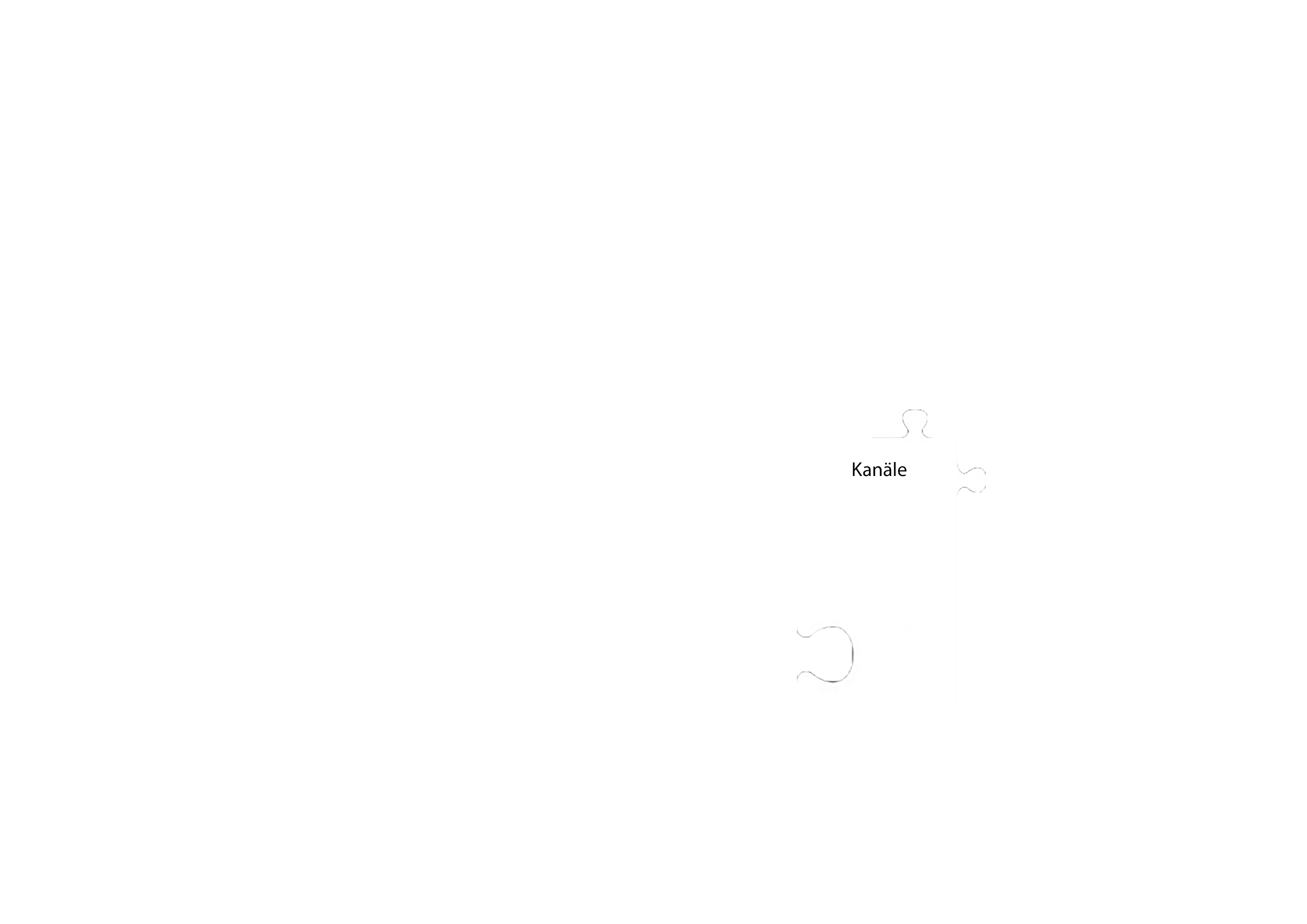 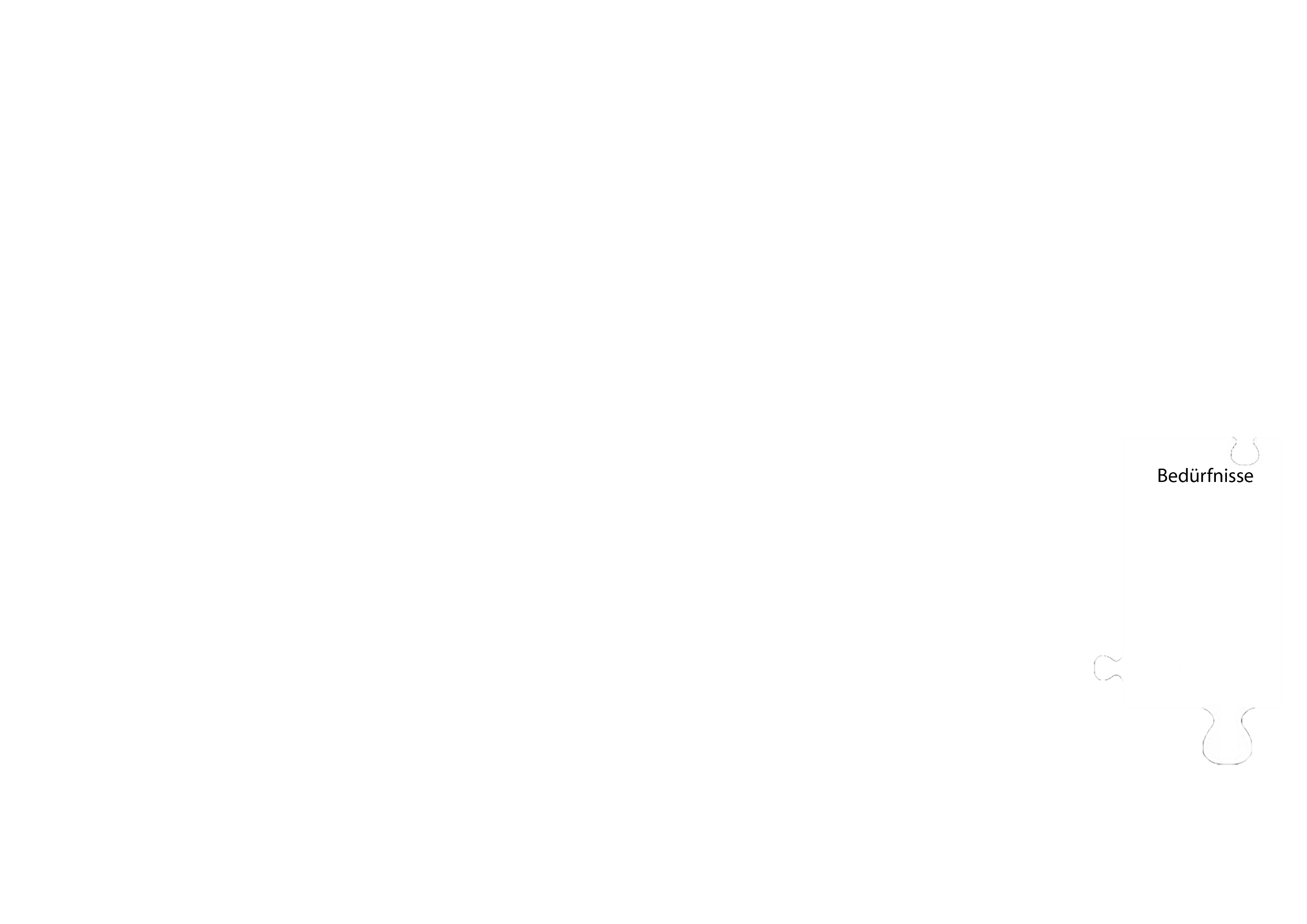 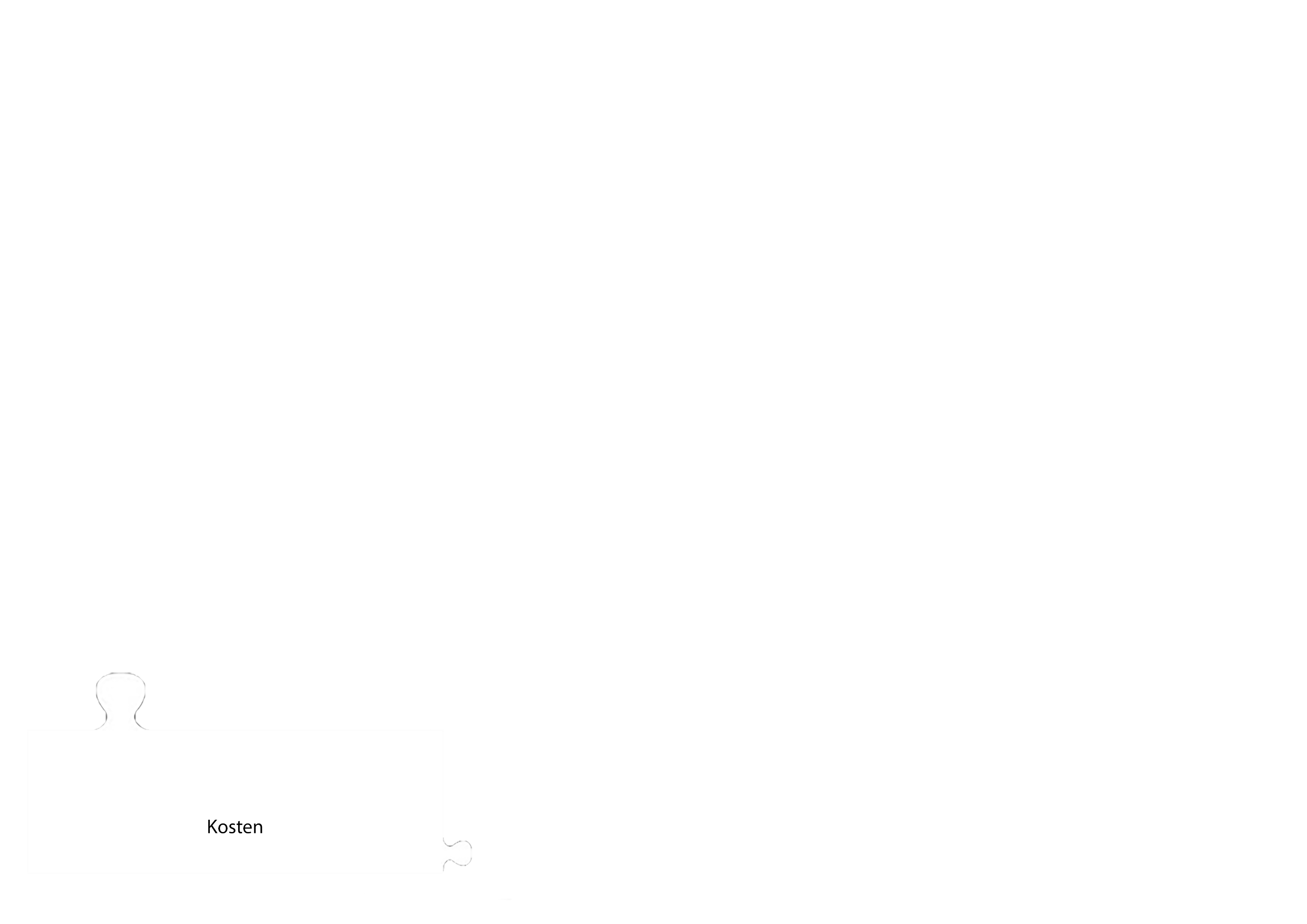 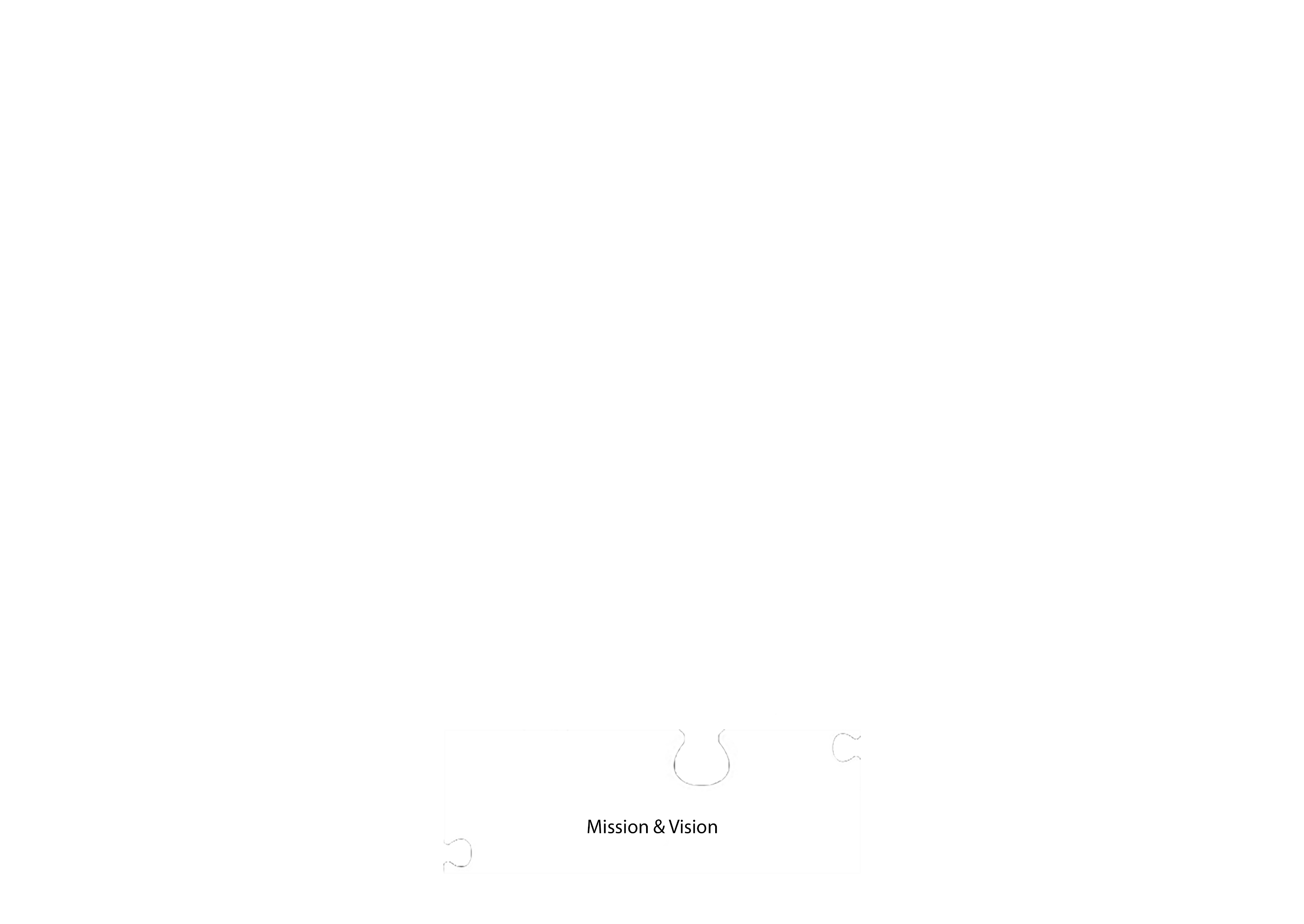 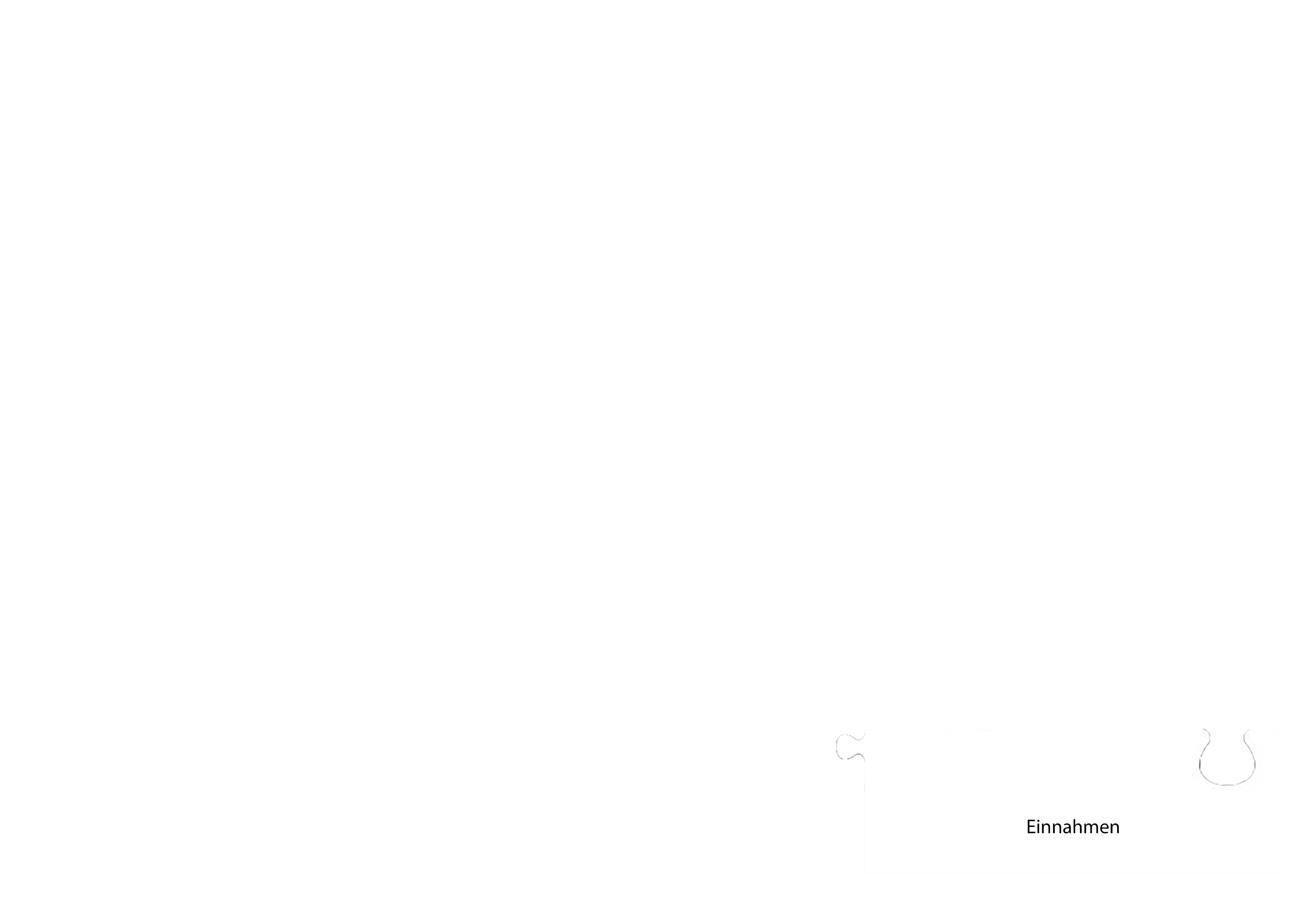 Phase 2
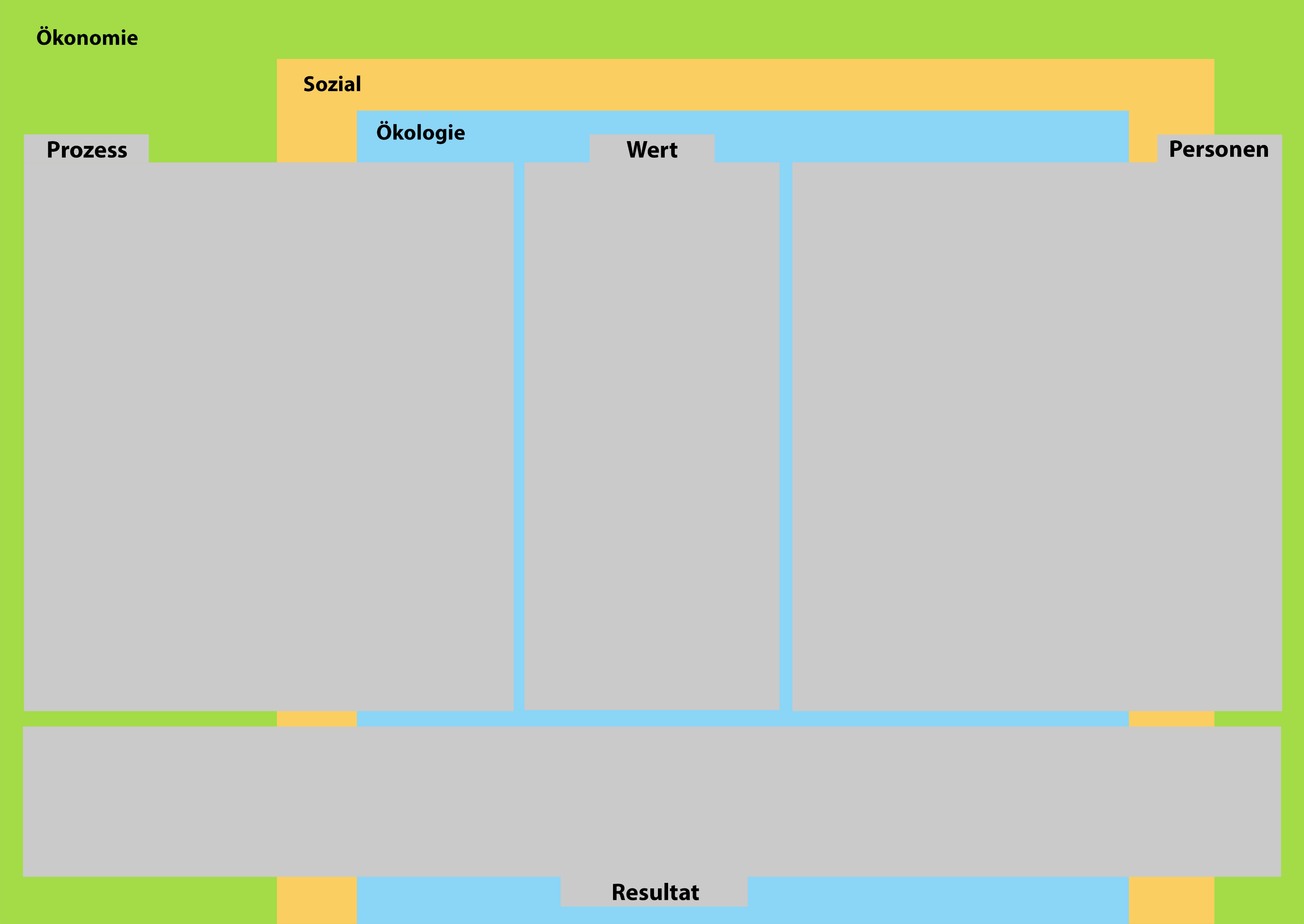 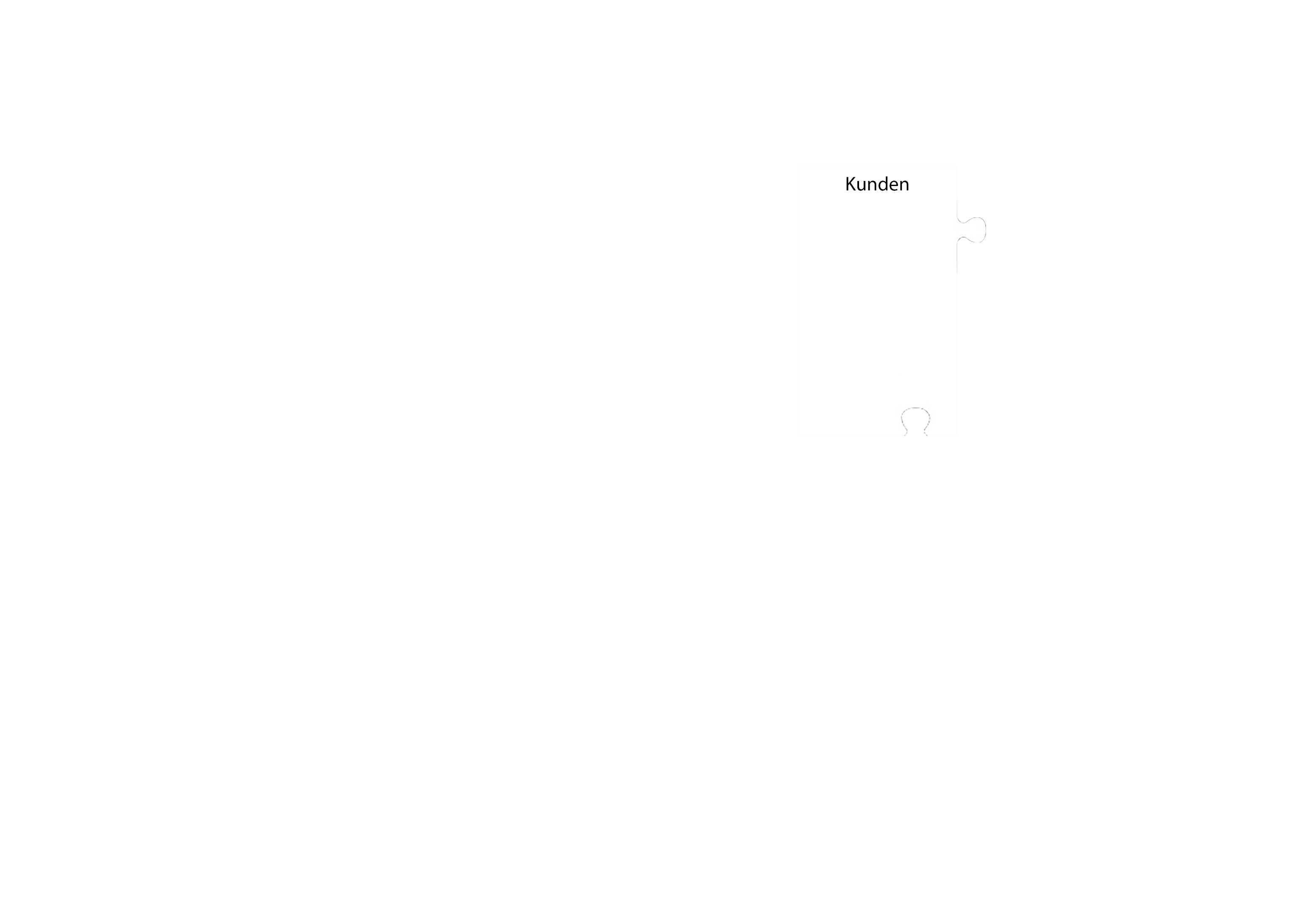 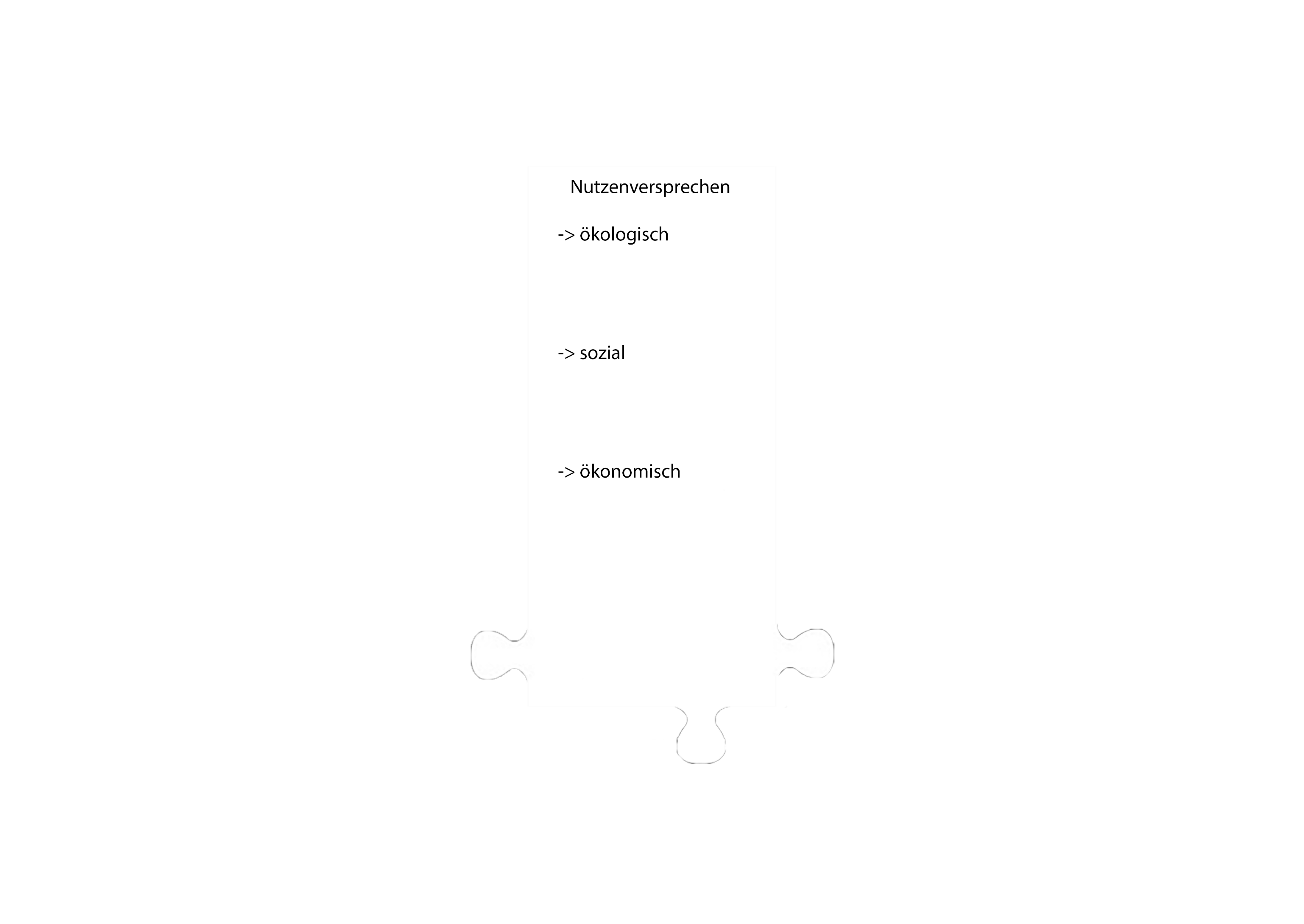 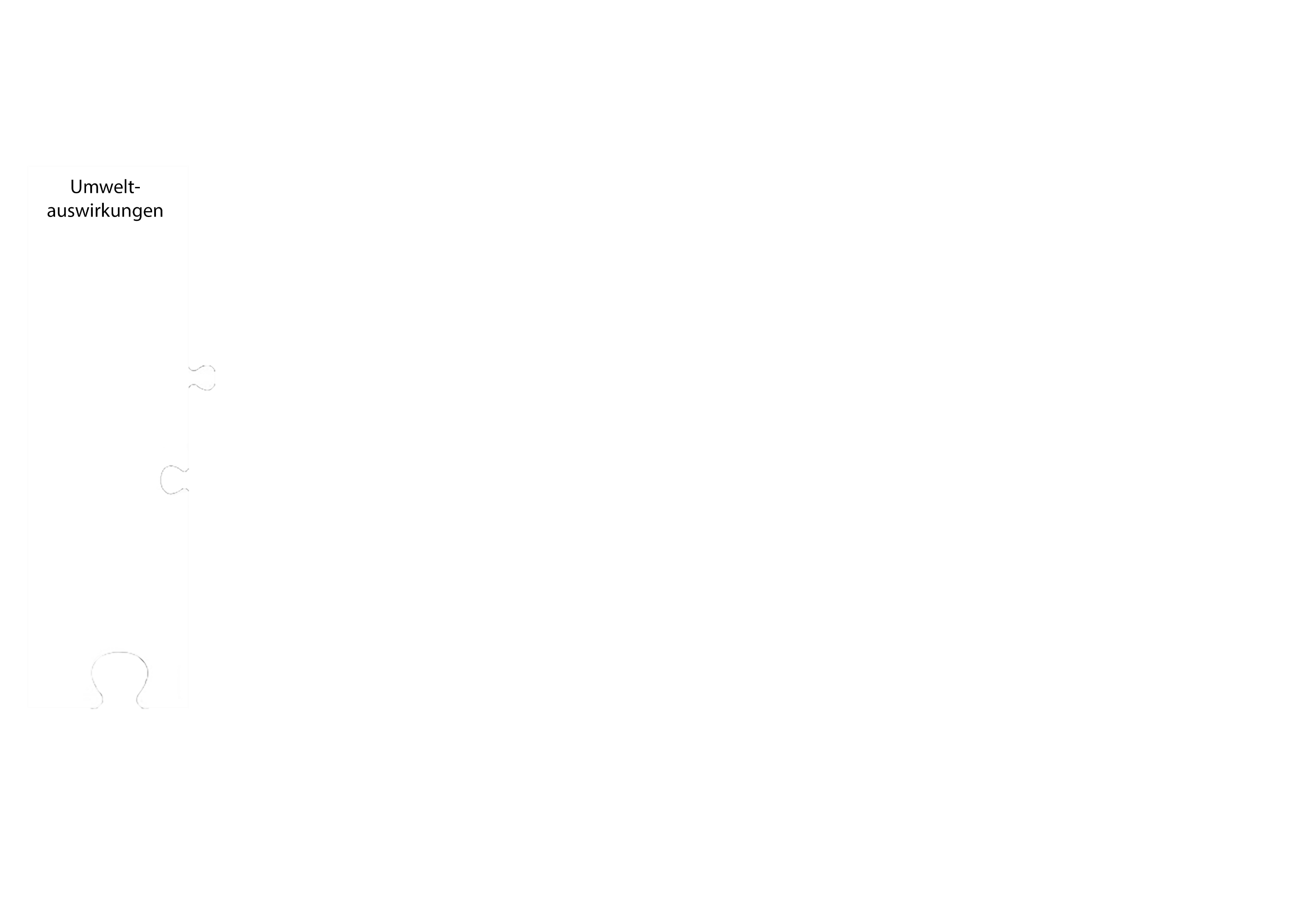 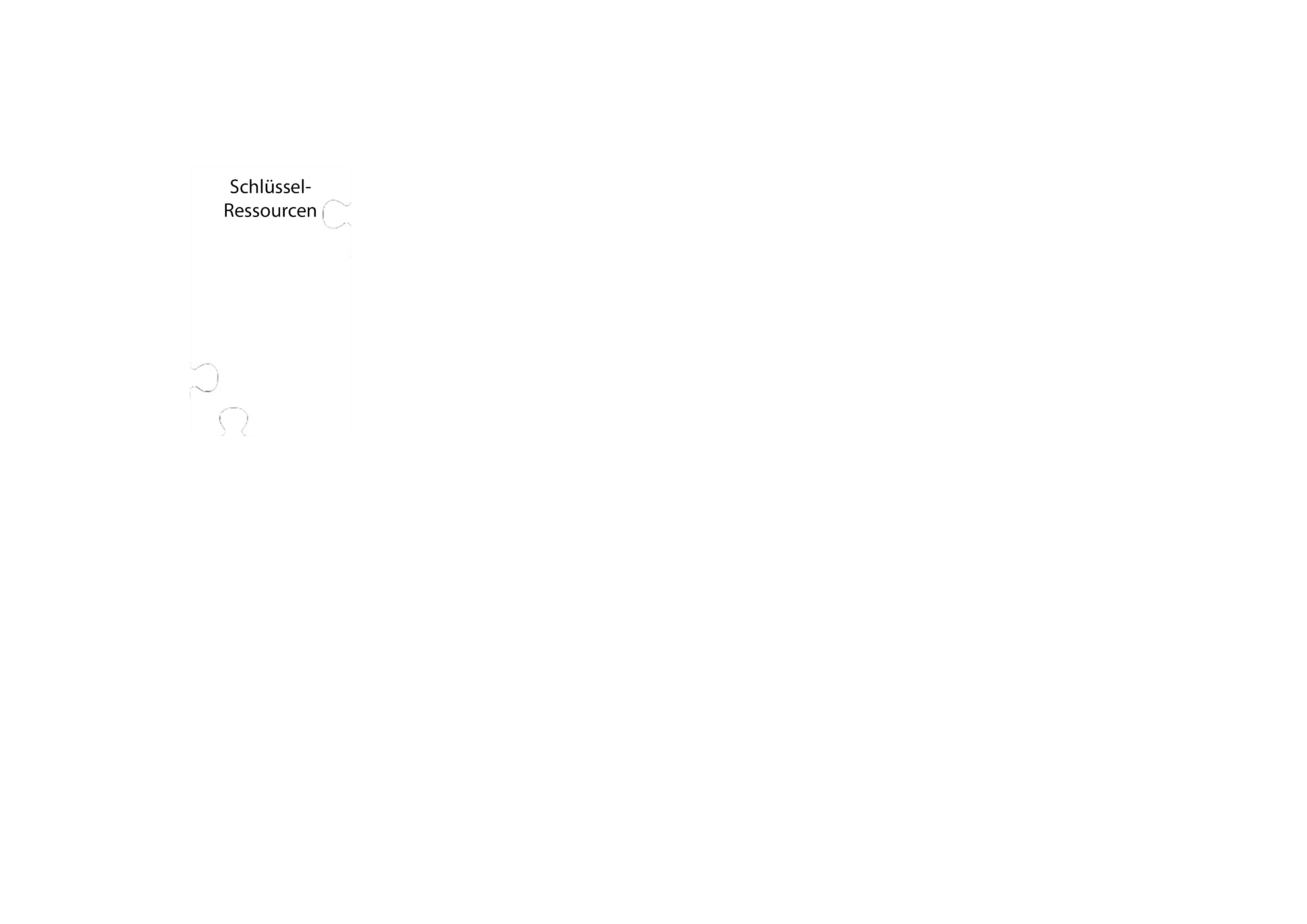 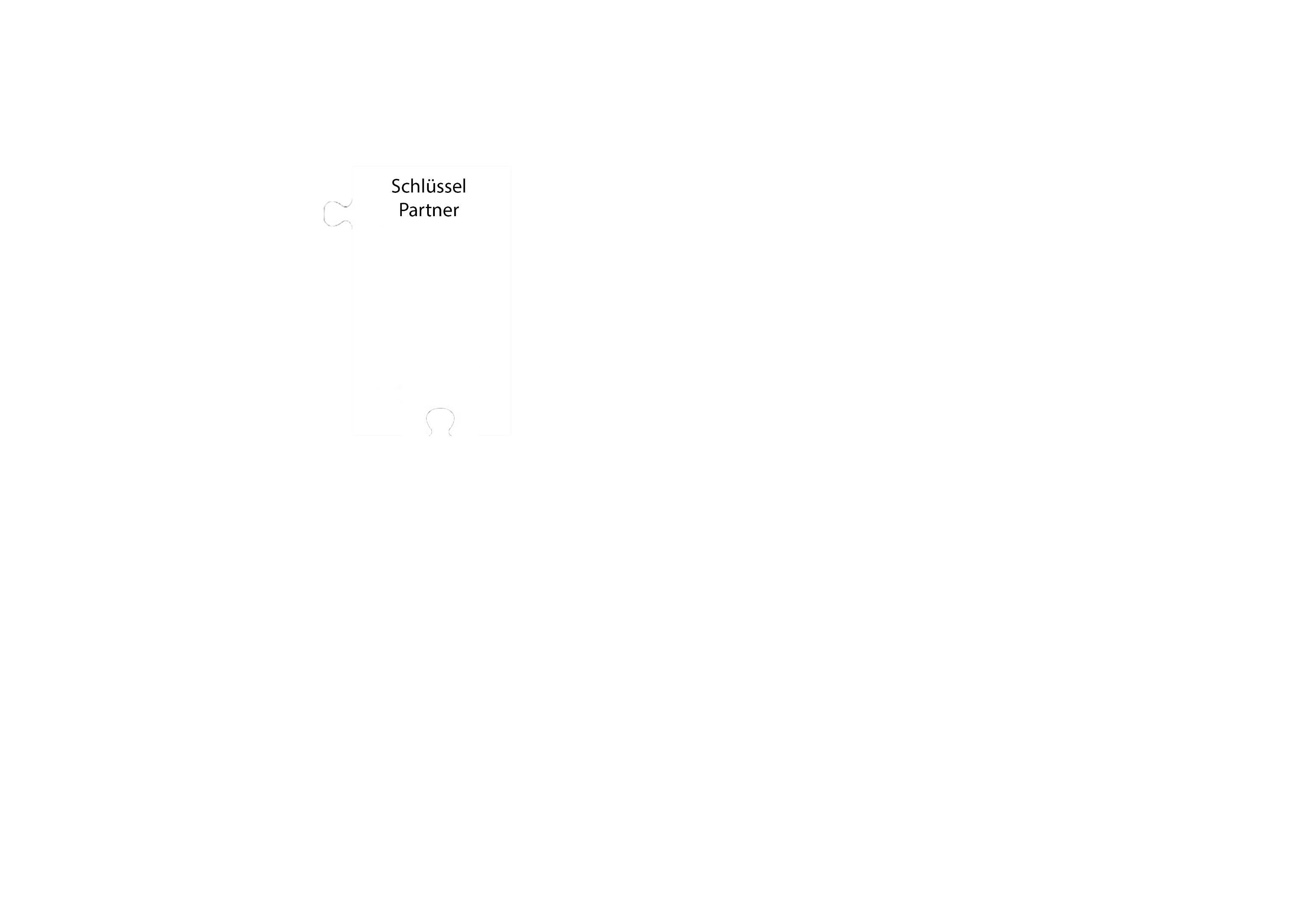 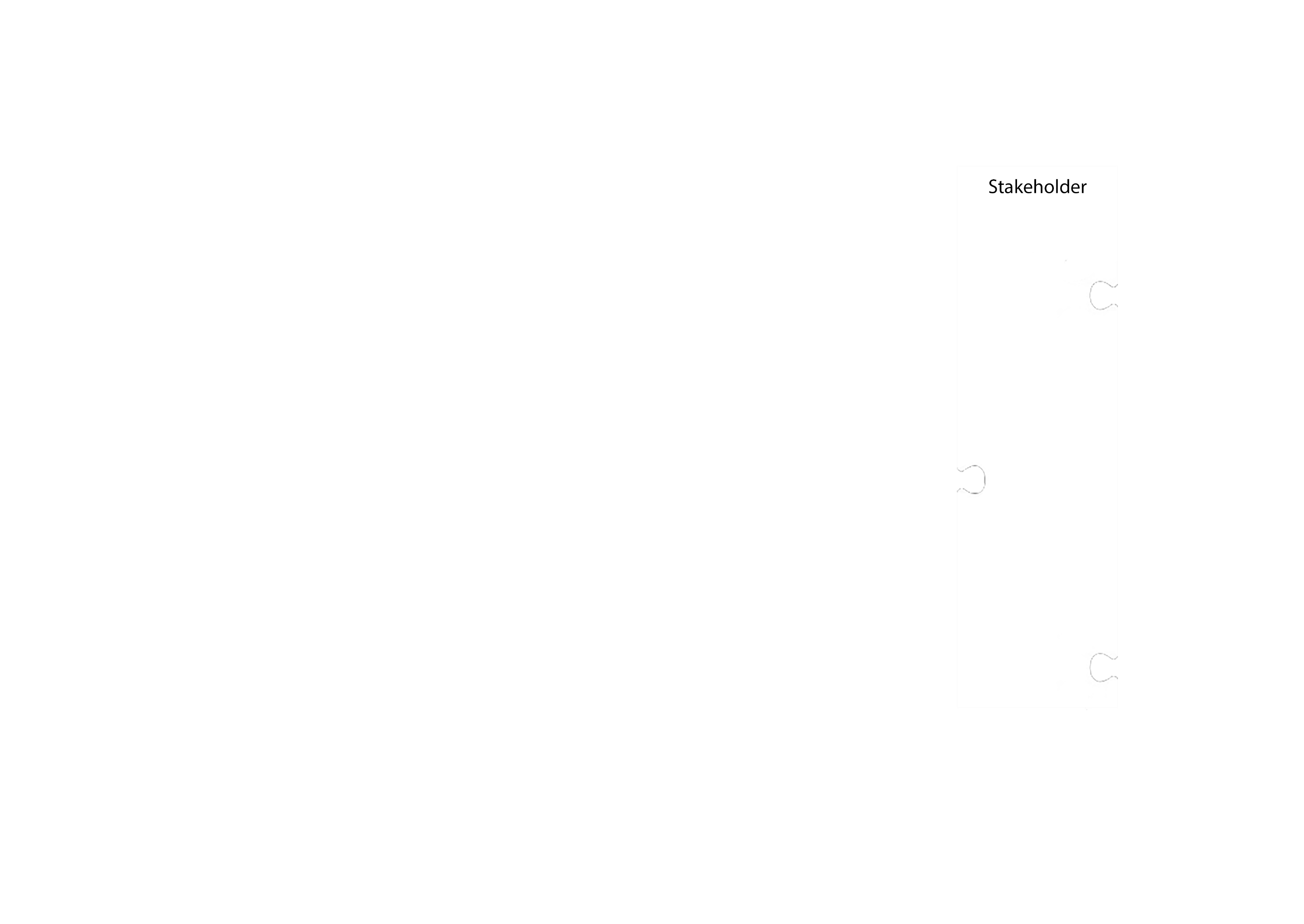 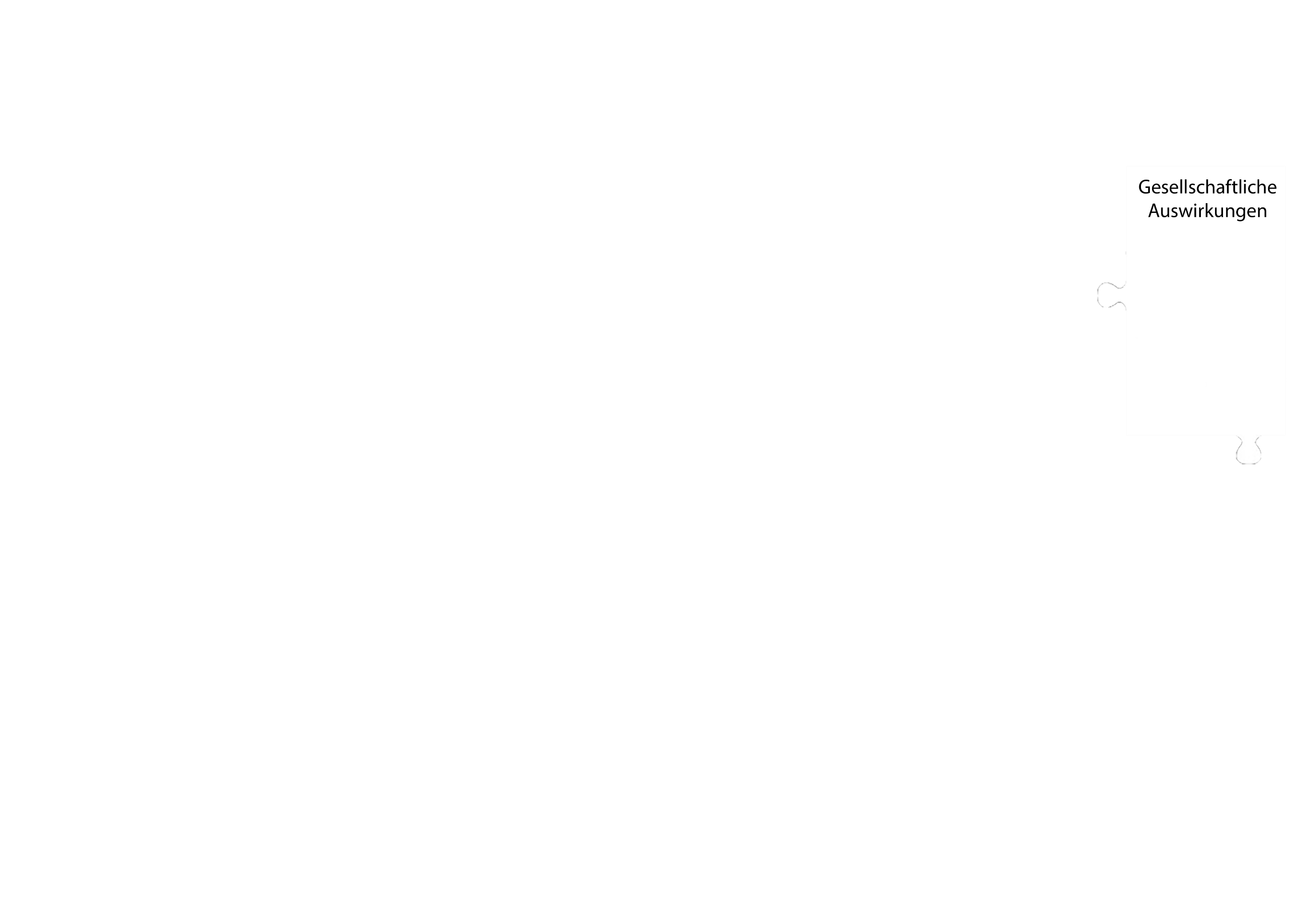 Vereine:
Bsp. Trikots für Fußballverein
NGOs:
Fischt Müll aus den Meeren
Hersteller: 
Stellen das Garn aus recyceltem Material her
Trainingsequipment aus biologischen Stoffen
Arbeitsplätze:
Schafft Arbeitsplätze in Deutschland
CO2 Reduktion:
Durch kurze Transportwege
Alte Netze:
Aus dem Meer gefischter Abfall
Unternehmen:
Kleidung für das Betriebssport-team
IHK:
Branchenübergrei-fender Verband
Lebenshilfe:
Verpacken und etikettieren die Kleidung
Saubere Meere:
Säuberung der Weltmeere von Müll
Garn aus Plastikmüll und Fischernetzen
Selbstbest. Leben:
Für Menschen mit geistiger Behinderung
Sportler:
Sportbegeisterte Leute
Fair und nachhaltig produzierte Kleidung
Gläubiger:
Investieren in das Unternehmen
Nähereien:
Herstellung in Deutschland
Regenerative Energien:
Bau von Wind- und Solarparks
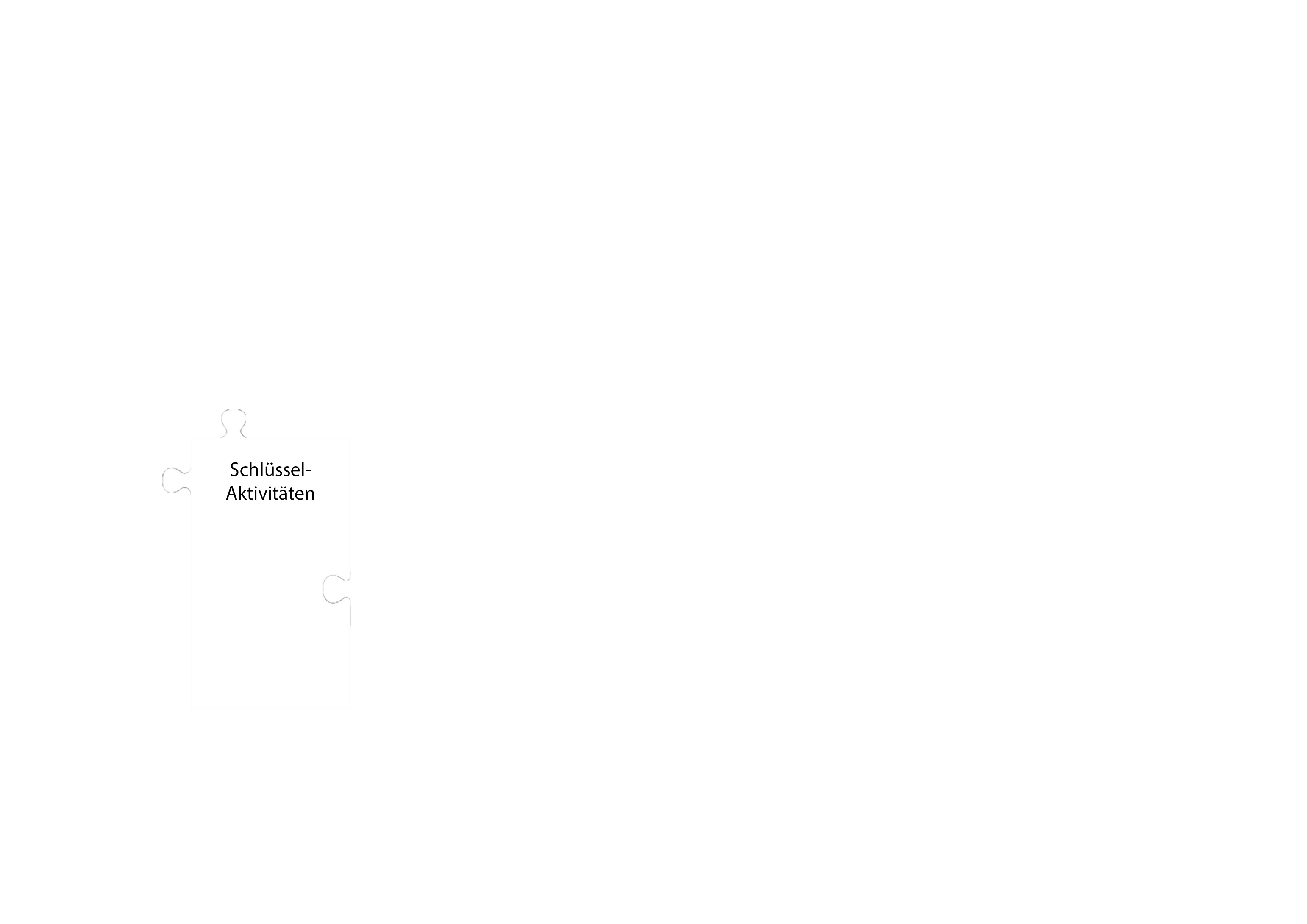 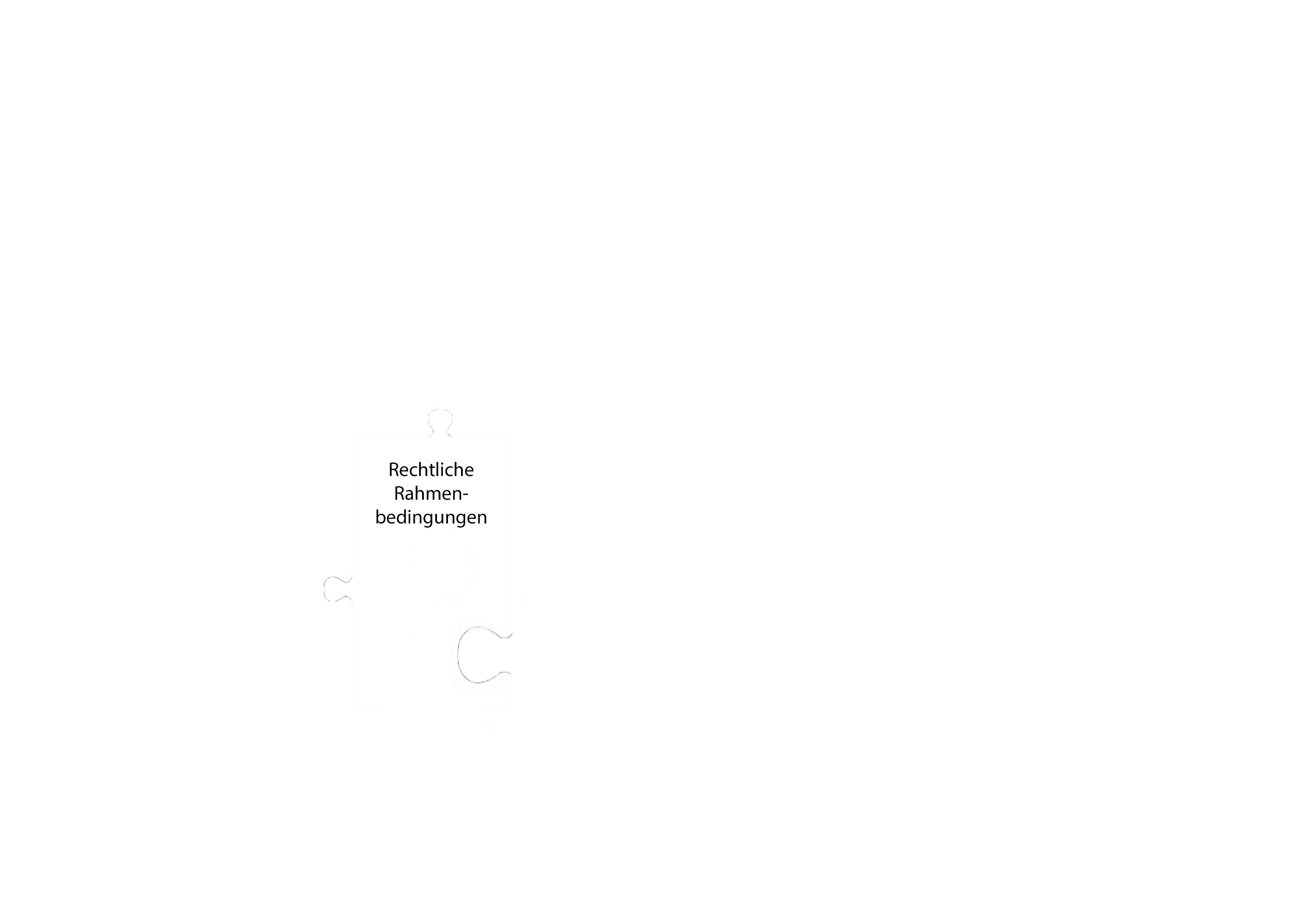 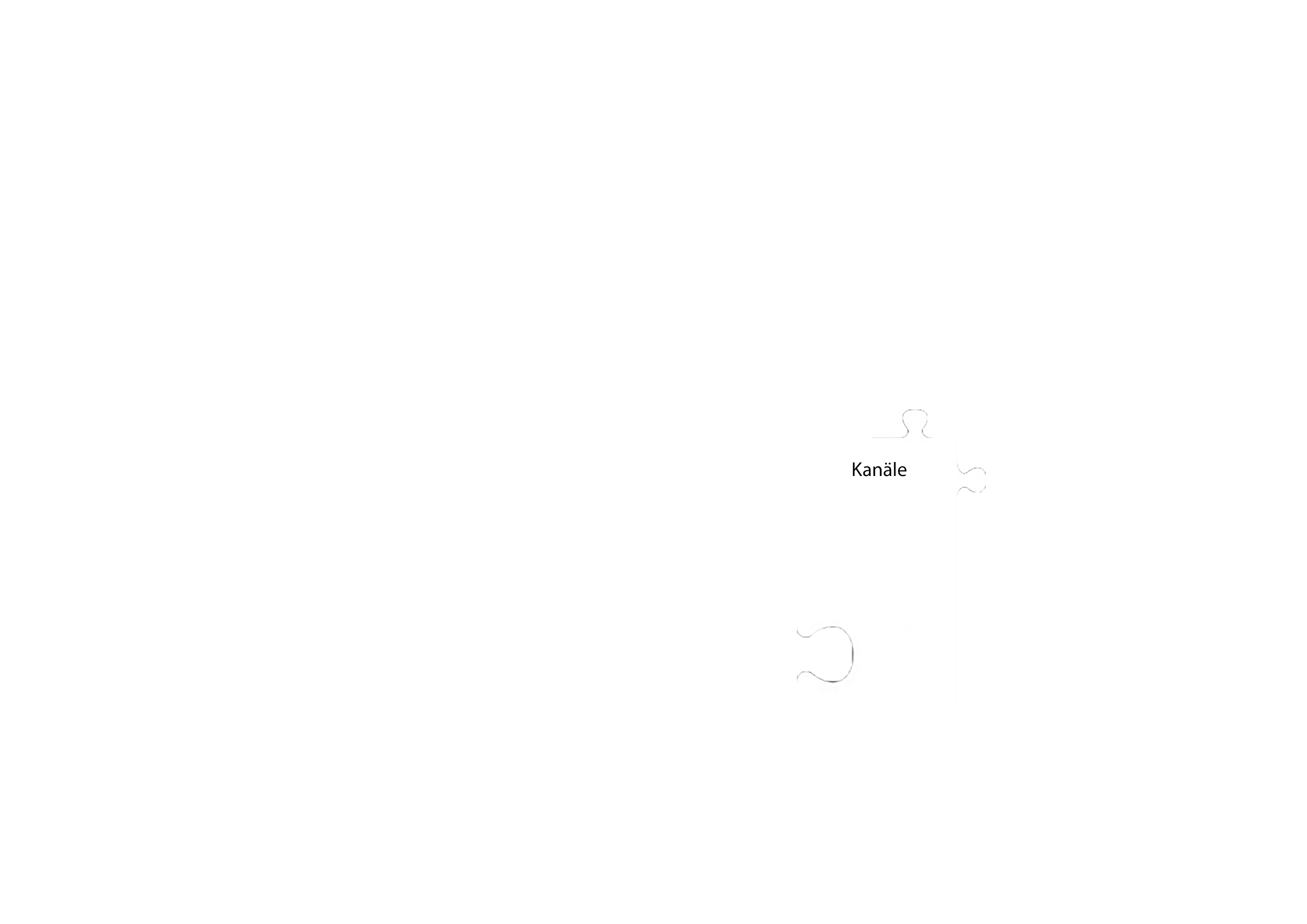 Mitarbeiter:
Die für das Unternehmen arbeiten
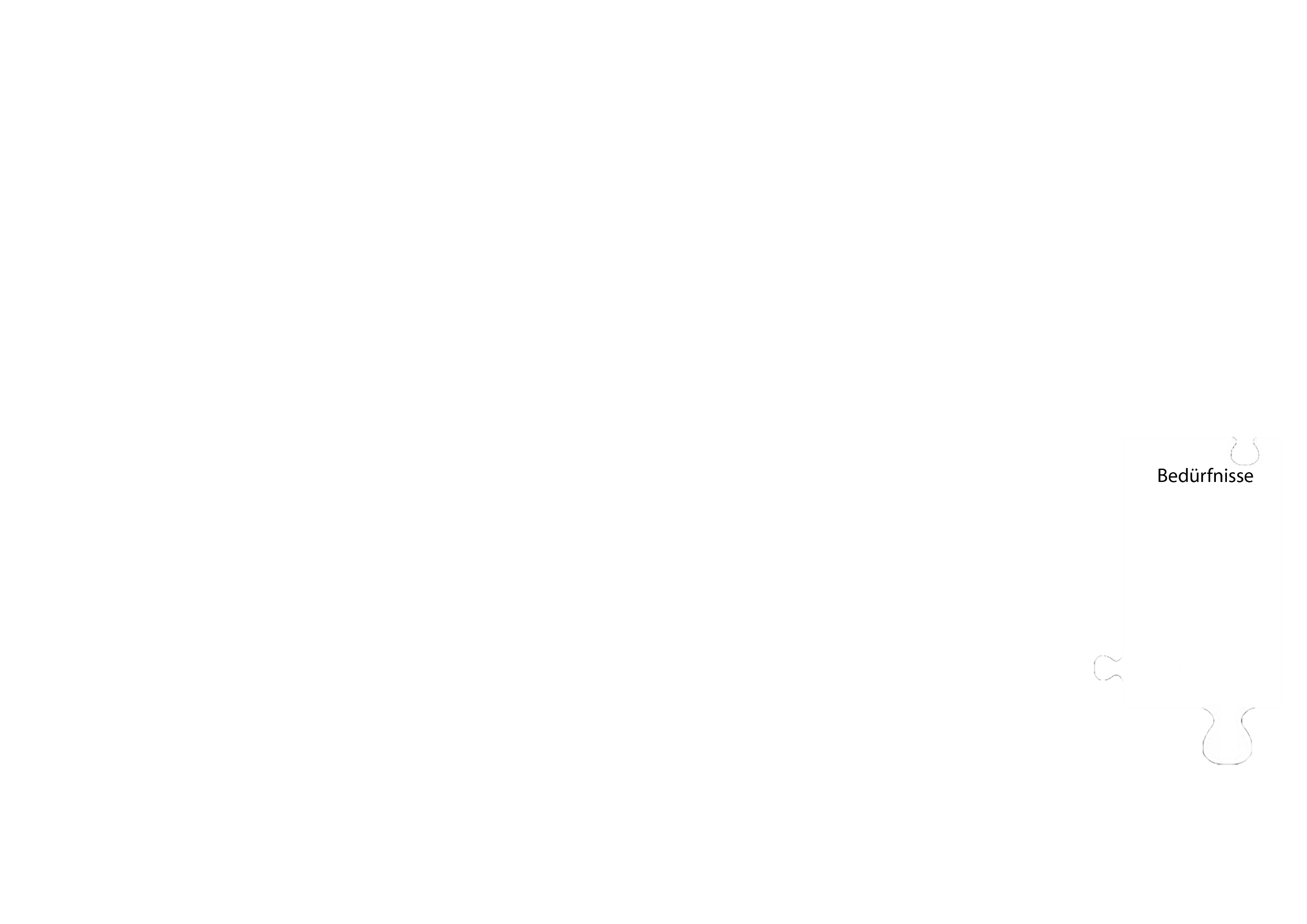 Pop-Up-Store:
Ermöglicht anprobieren der Sportkleidung
Prestige:
Tragen von „nicht Massenware“
Design:
Entwerfen der Kleidung
MarkenG:
Sichert die eingetragene Marke
Gutes Tun: 
Gute Tat durch nachhaltiges Kaufverhalten
Mundpropaganda:
Kunde empfiehlt uns weiter
Herstellung:
Nähen der Kleidung
TextilKennzG: Schreibt vor wie Textilien zu deklarieren sind
Influencer im  Sportbereich
Marketing:
Ware bewerben und Markenimage aufbauen
Soz. Zugehörigkeit: Teil einer Community zu sein
ArbSchG:
Schutz der Arbeitnehmer
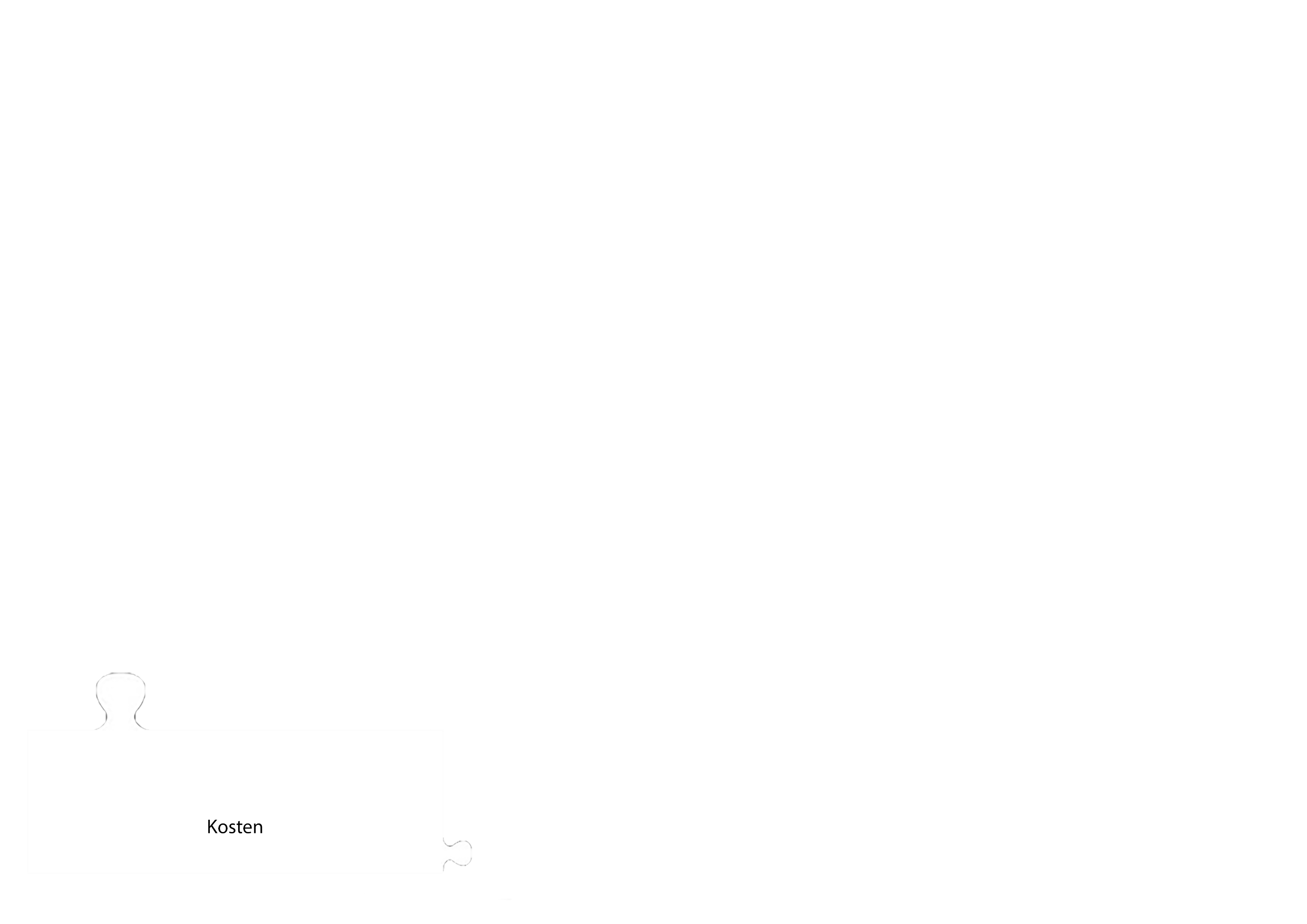 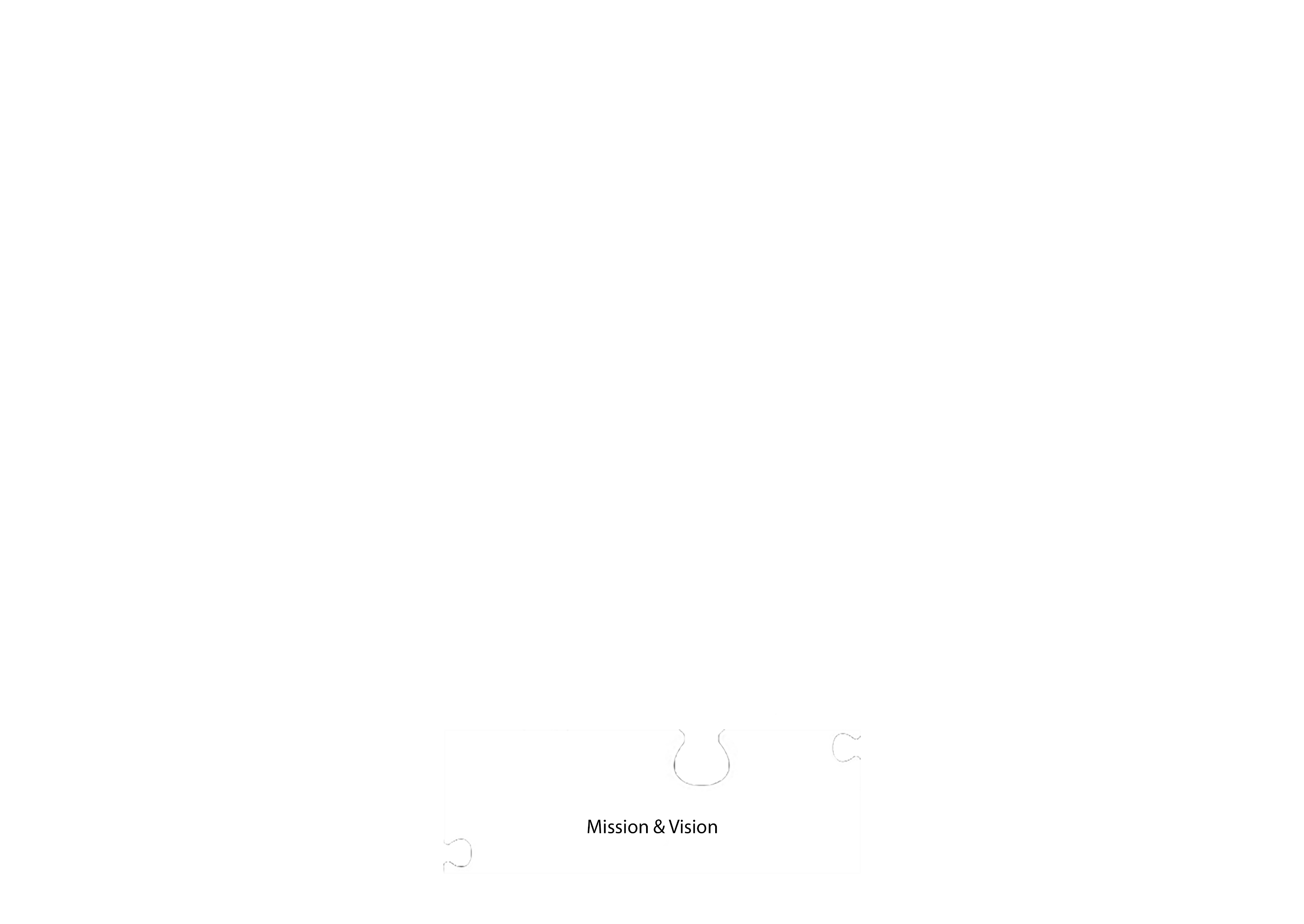 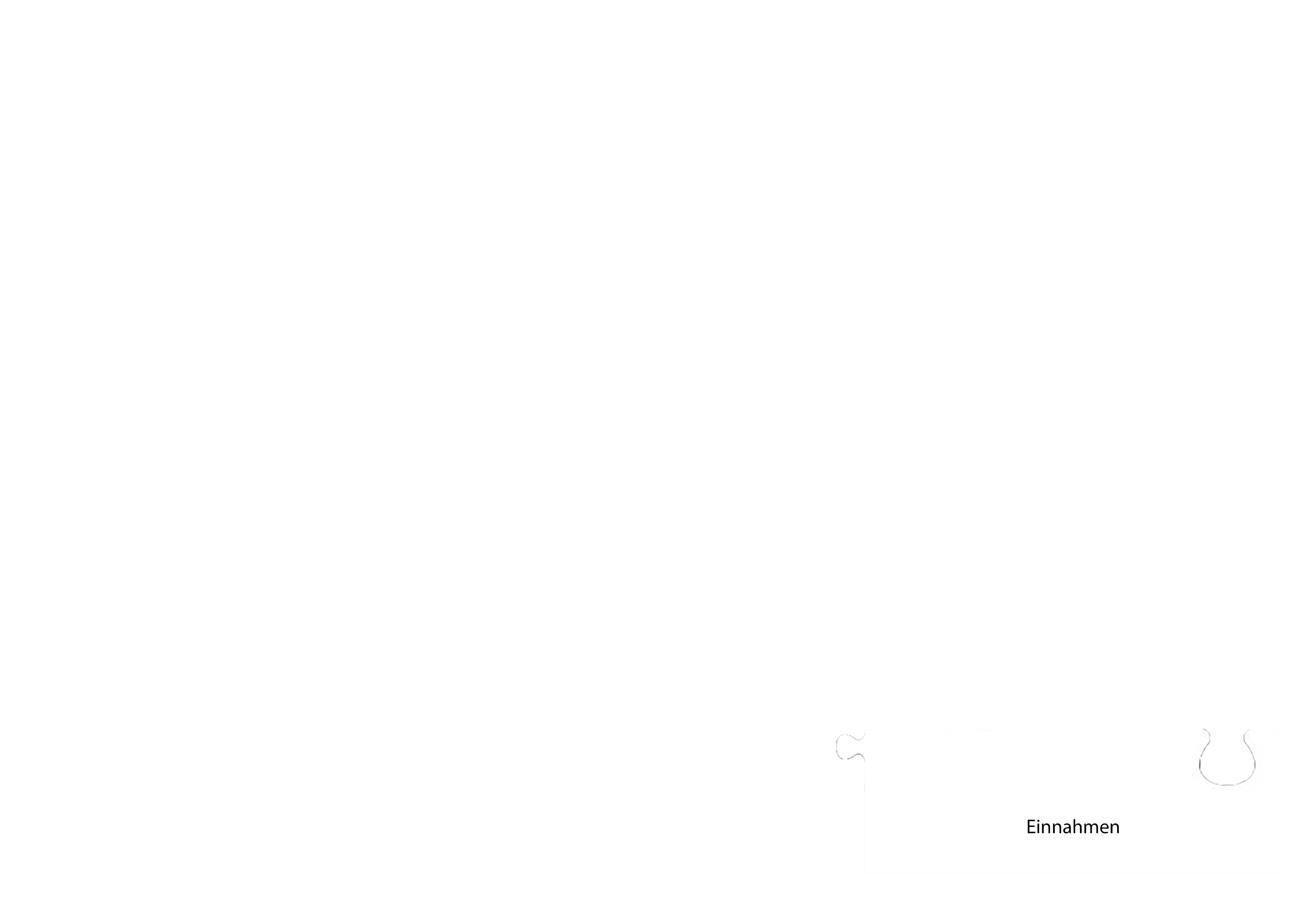 Verkauf der Kleidung und Sportequipment
Zukauf von Garn
Mietkosten für das Büro und Läden
Lohnkosten für Angestellt
Umweltschutz: Weltmeere von Plastik zu befreien und Verschmutzung verringern.
Phase 2
Spielkarten 1/4
heimdienste.ostalb
Schlüssel Partner
Unternehmen
Projektteam
Gläubiger
Vereine
Zusammenhalt
Lokalität
Kaufkraft
CO2 Reduktion
Abholzung
Wasserverschmutzung
Handwerker
Programmierer
Reinigungsfirma
Investoren
A
B
D
A
B
D
A
B
A
B
D
C
C
C
Stakeholder
Unternehmen im Ostalbkreis
Ideengeber
Investieren in das Unternehmen
Vereine im Ostalbkeis
Gesellschaft rückt wieder näher zusammen
Wird gestärkt
Die Kaufkraft der Umgebung wird angeregt
Durch kurze Wege
Von Regenwaldflächen
Durch Tenside
Für Reparaturen
Erstellung der Website
Zum Reinigen der Haushalte
Startkapitalgeber
Gesell. Auswirkungen
Umweltauswirkungen
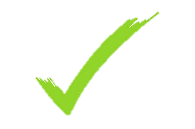 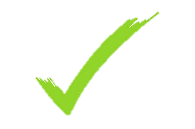 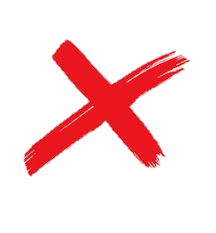 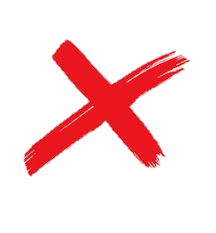 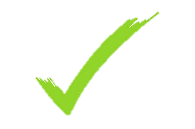 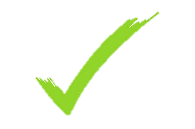 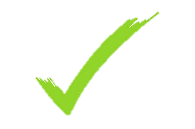 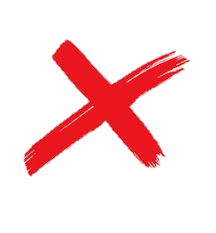 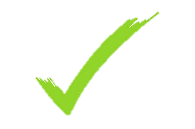 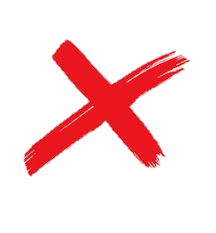 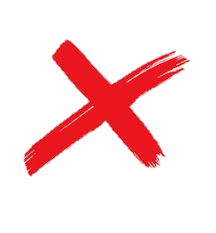 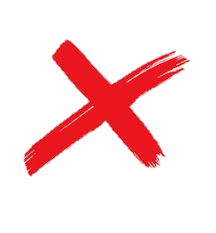 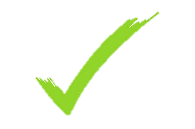 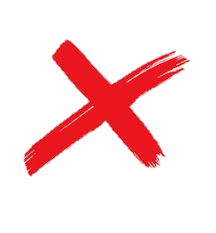 Phase 2
Spielkarten 2/4
Einnahmen
Autovermietung
Unterstützung
Plattform
Marketing
Vermietung
Werbung
Abo
Firmen Abo
Arbeit
Hilfe
Kostenlose Hilfe
Fernhilfe
Datenschutzgesetz
Tierschutzgesetz
StVO
A
B
D
A
B
D
A
B
D
A
B
C
C
C
C
Bedürfnisse
Vermietung von Firmenwägen
Der Hilfesuchenden Personen
Um beide Seiten (Hilfesuchende und Helfer) zusammenbringen
Dienstleistungen bewerben und Markenimage aufbauen
Vermietung von Büroräumen
Auf der eigenen Plattform
Hilfesuchende und Helfende müssen sich ein Profil anlegen
Firmen die ihre Dienste anbieten müssen für die Bereitstellung bezahlen
Flexibler, spontaner und abwechslungsreicher Nebenjob
Schnelle und unkomplizierte Hilfe
Hilfebedürftige suchen kostenlose Hilfe
Helfende können von Angehörigen organisiert werden
Plattform unterliegt Schutz Personenbezogener Daten
Schützt das Leben und Wohl der Tiere
Straßenverkehrsordnung
Schlüssel Aktivitäten
Rechtliche Rahmenbe.
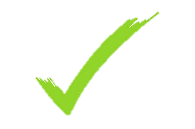 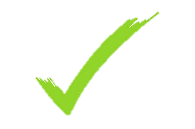 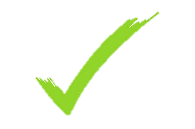 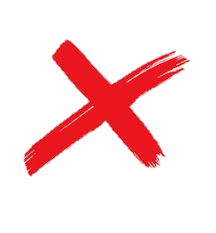 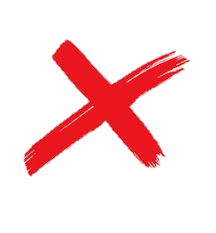 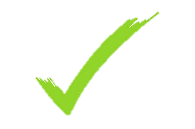 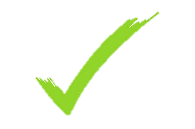 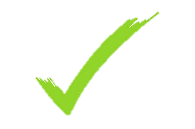 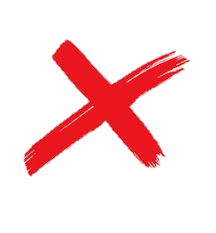 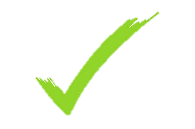 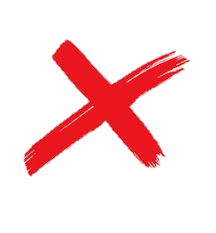 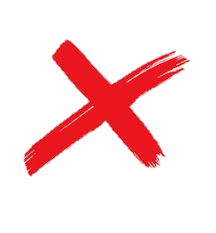 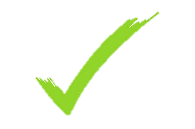 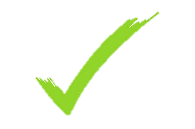 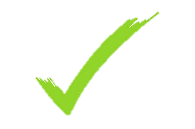 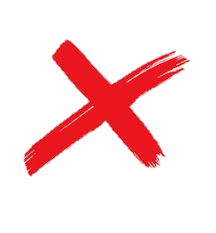 Phase 2
Spielkarten 3/4
Kanäle
Firmengebäude
Infrastruktur
Vernetzung
Firmenwägen
Profis
Vertragsschließung
Hilfe
Freundschaften
Werbekosten
Miete und Ausstattung
Personalkosten
Website
Printanzeige
Werbung
Anzeige
Flyer
A
B
D
A
B
D
A
B
D
A
B
D
C
C
C
C
Nutzerversprechen
Benötigt wird ein großes eigenes Firmengebäude
Internet, Telefonhotline, Technik
Gut ausgebautes Vertriebssystem
Es werden für die Arbeiter Firmenwägen benötigt
Professionelle Hilfe ist gewährleistet
Einfach abzuwickeln
Schnell und flexibel
Neue Freundschaften entstehen
Für jeder Art von Werbung (Anzeigen, Plakate, ..)
Für die Ausstattung (PC, Telefon, ..) & evtl. Büroraum
Für das Gründer-Team
Kosten für den Programmierer
In der Frankfurter Allgemeinen Zeitung
In Sozialen Medien
In Printmedien im Ostalbkreis
Bei Arbeitsämtern, Bundesagentur für Arbeit, etc
Kosten
Schlüssel Ressourcen
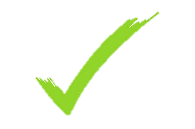 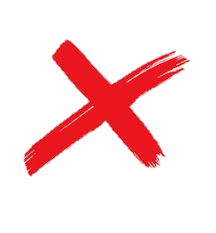 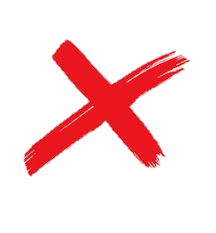 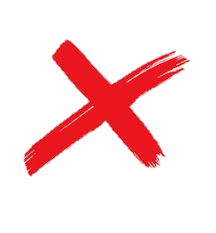 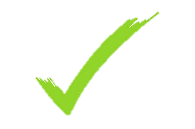 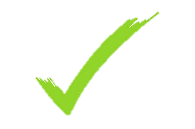 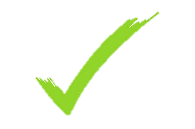 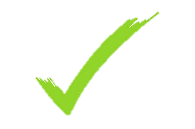 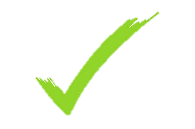 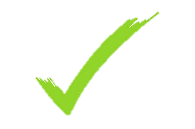 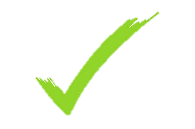 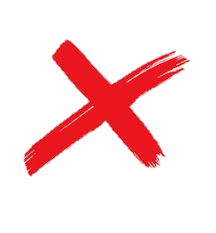 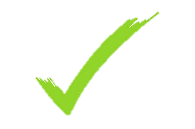 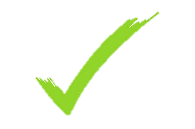 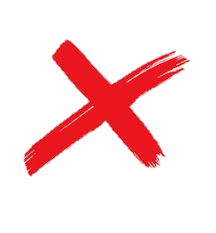 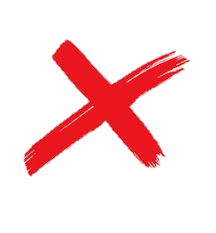 Phase 2
Spielkarten 4/4
Kunden
Helfende
Hilfesuchende
Kinder
Sozial
Helfen
Freundschaften
A
B
D
A
B
C
Mission & Vision
Studenten, Geringverdiener, Kurzarbeiter, Arbeitslose, ..
Menschen mit Handicap
Personen unter 18 Jahren
Sozial eingestellte Personen
Menschen helfen Menschen.
Freundschaften fürs Leben.
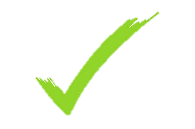 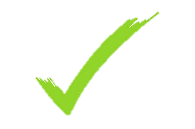 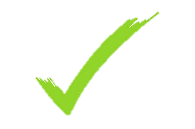 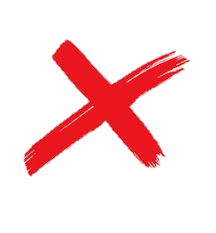 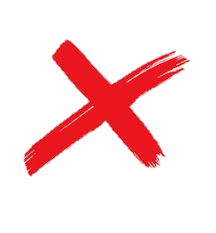 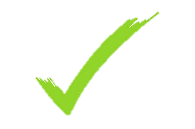 Phase 2
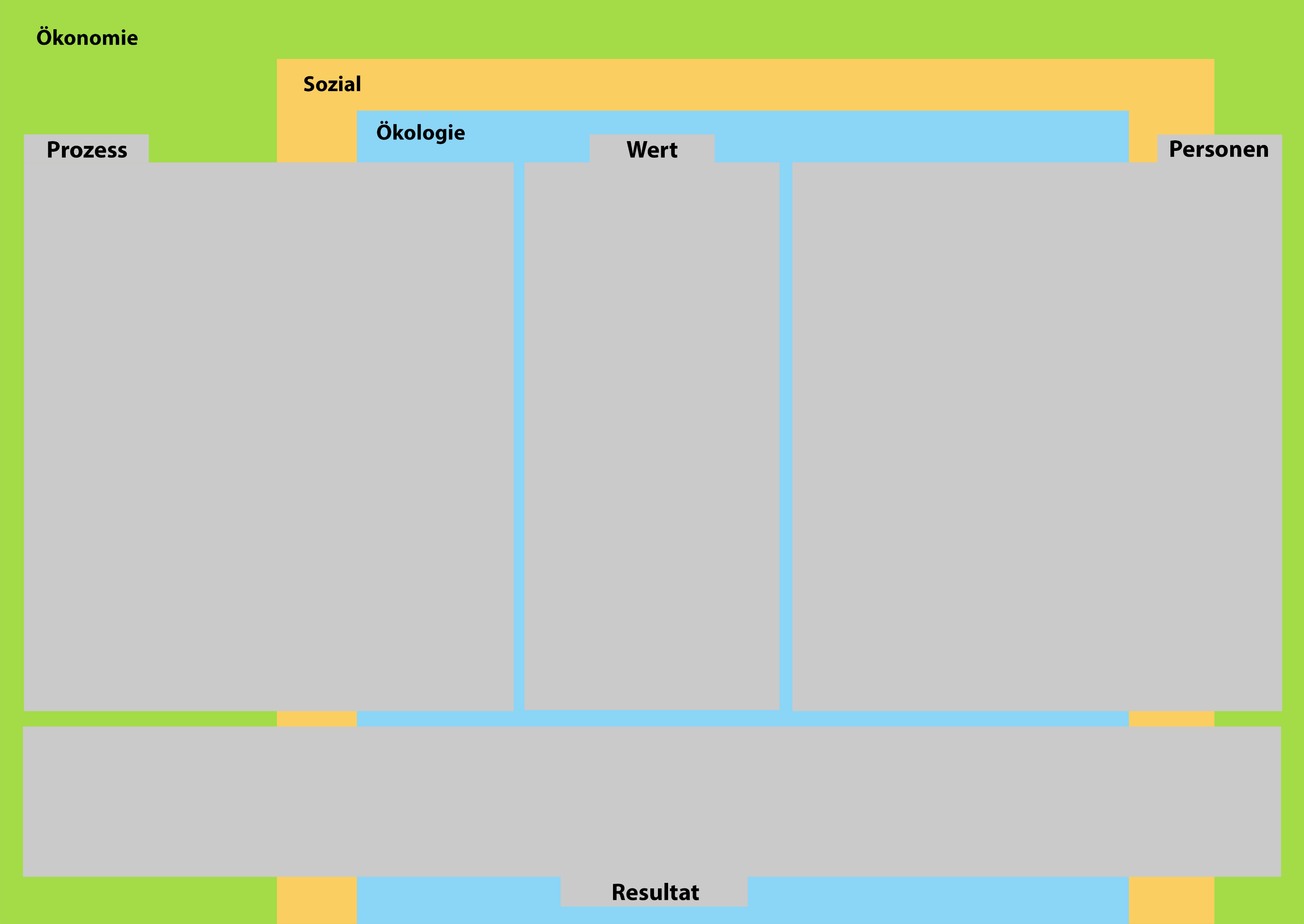 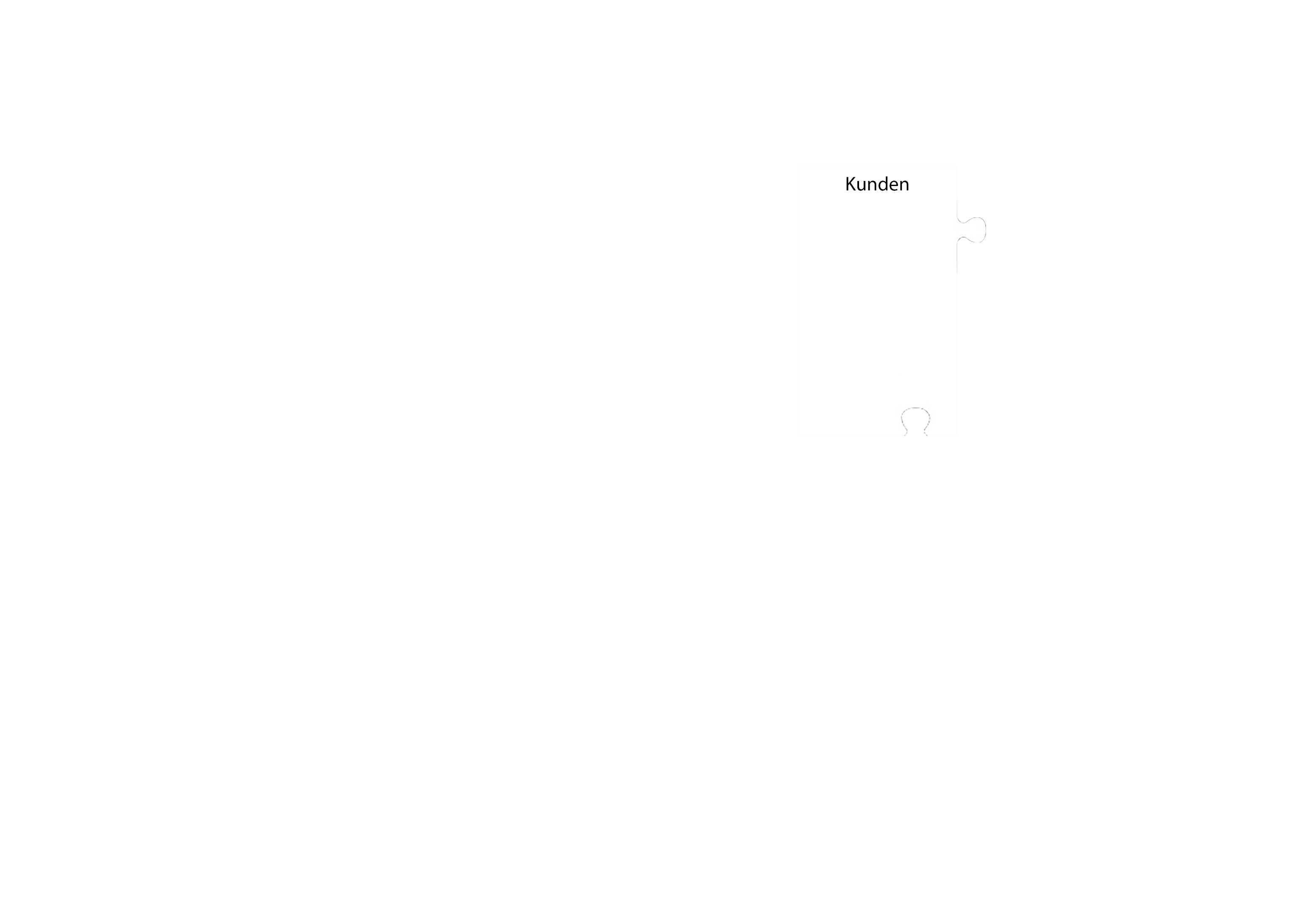 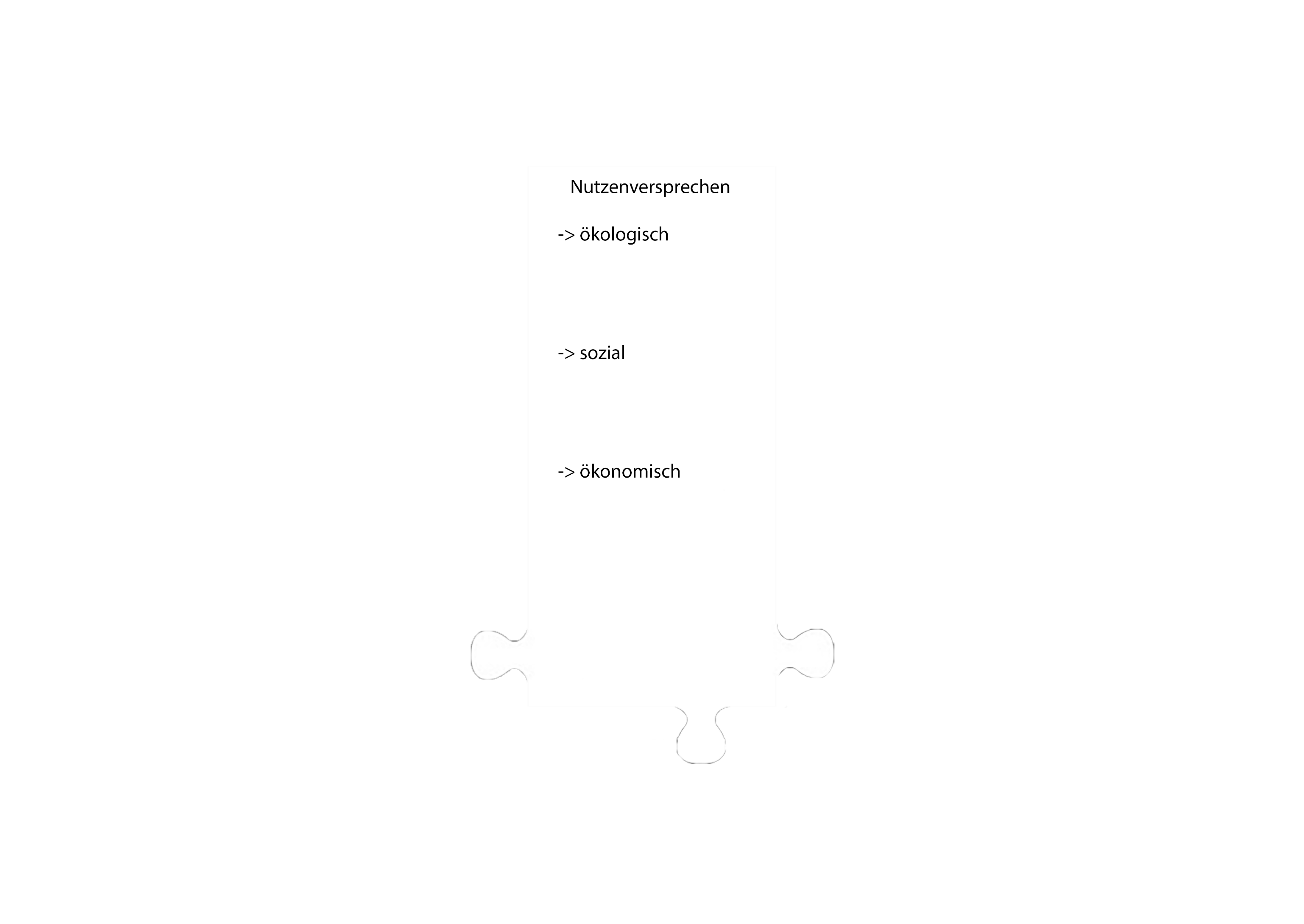 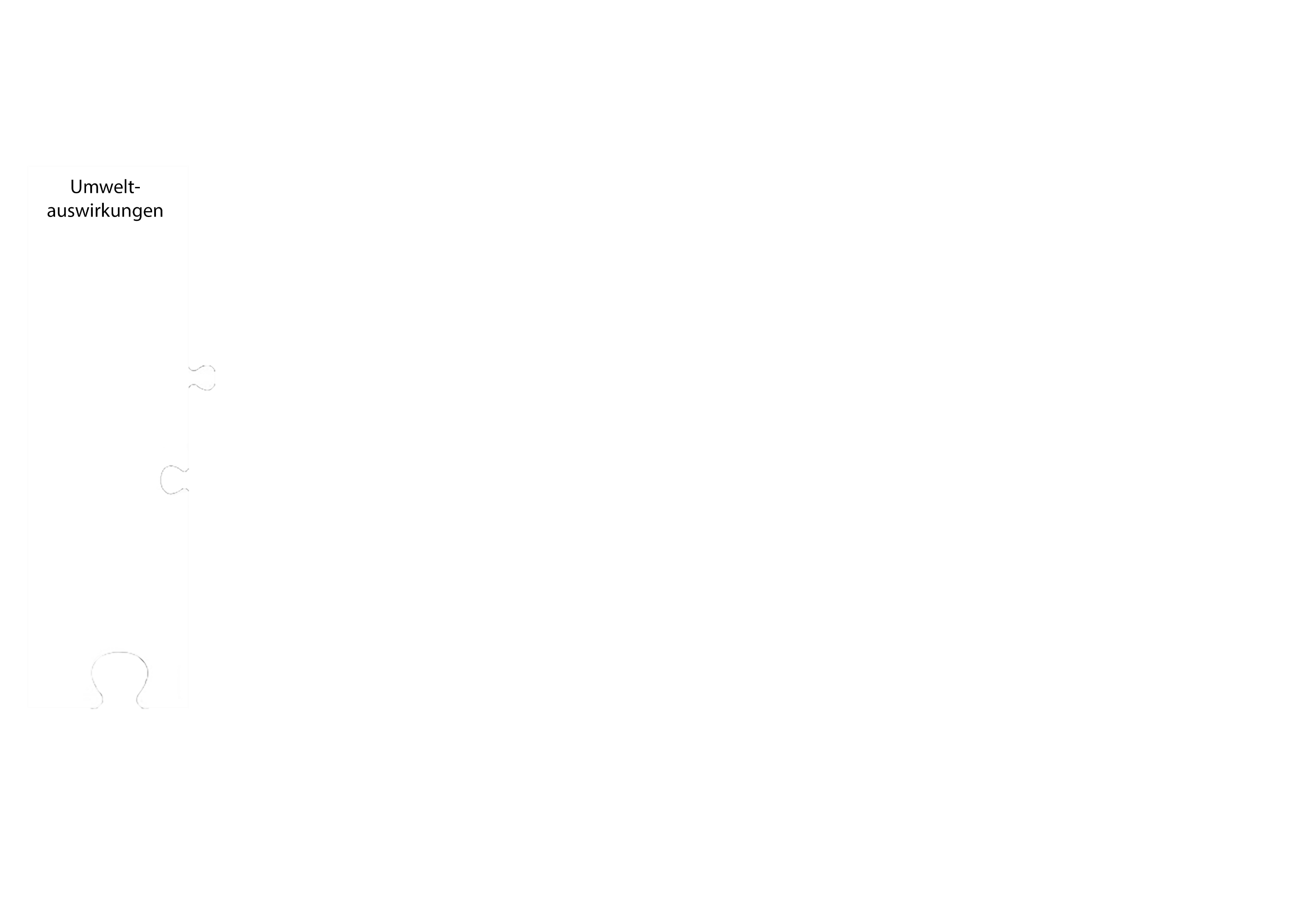 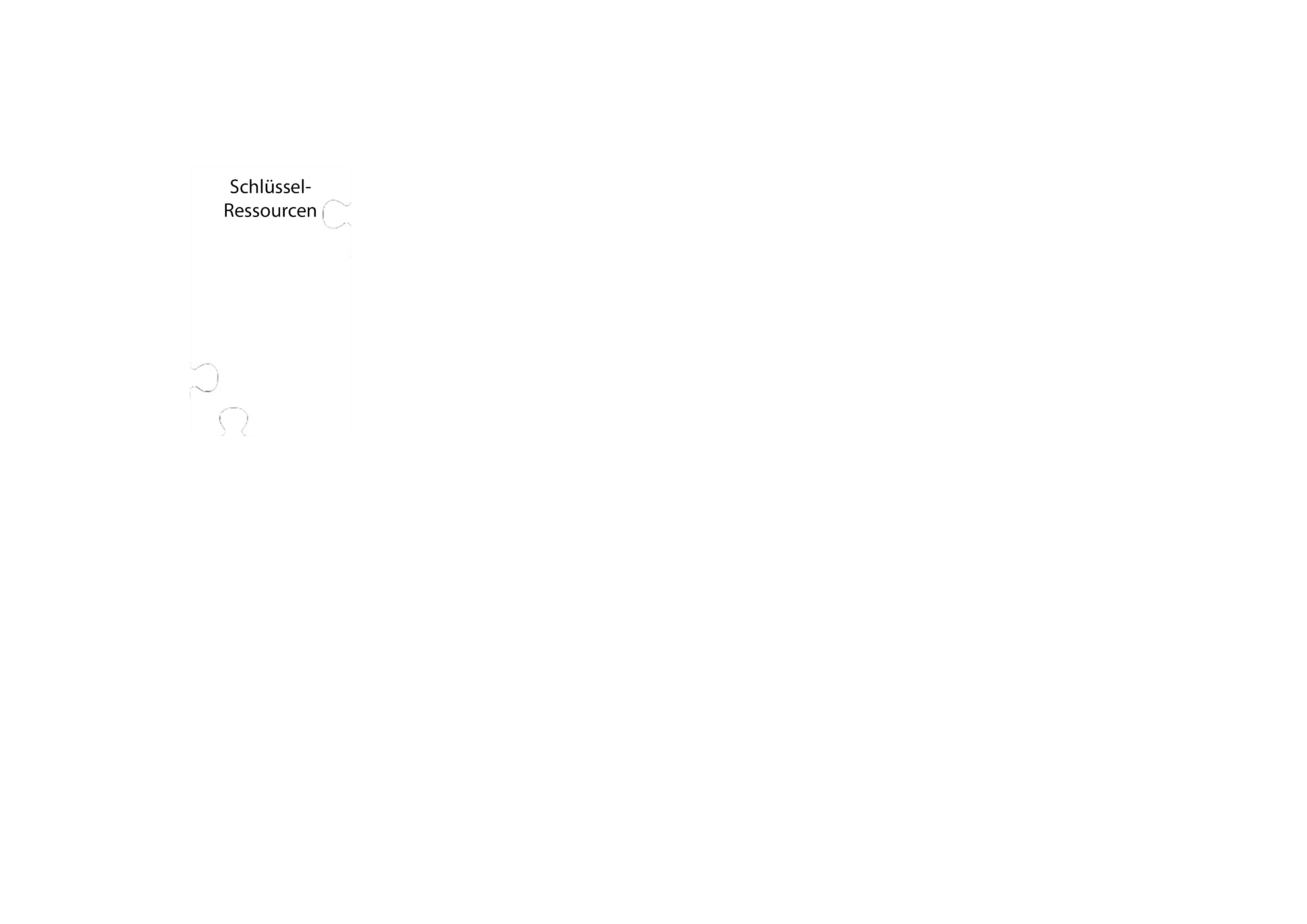 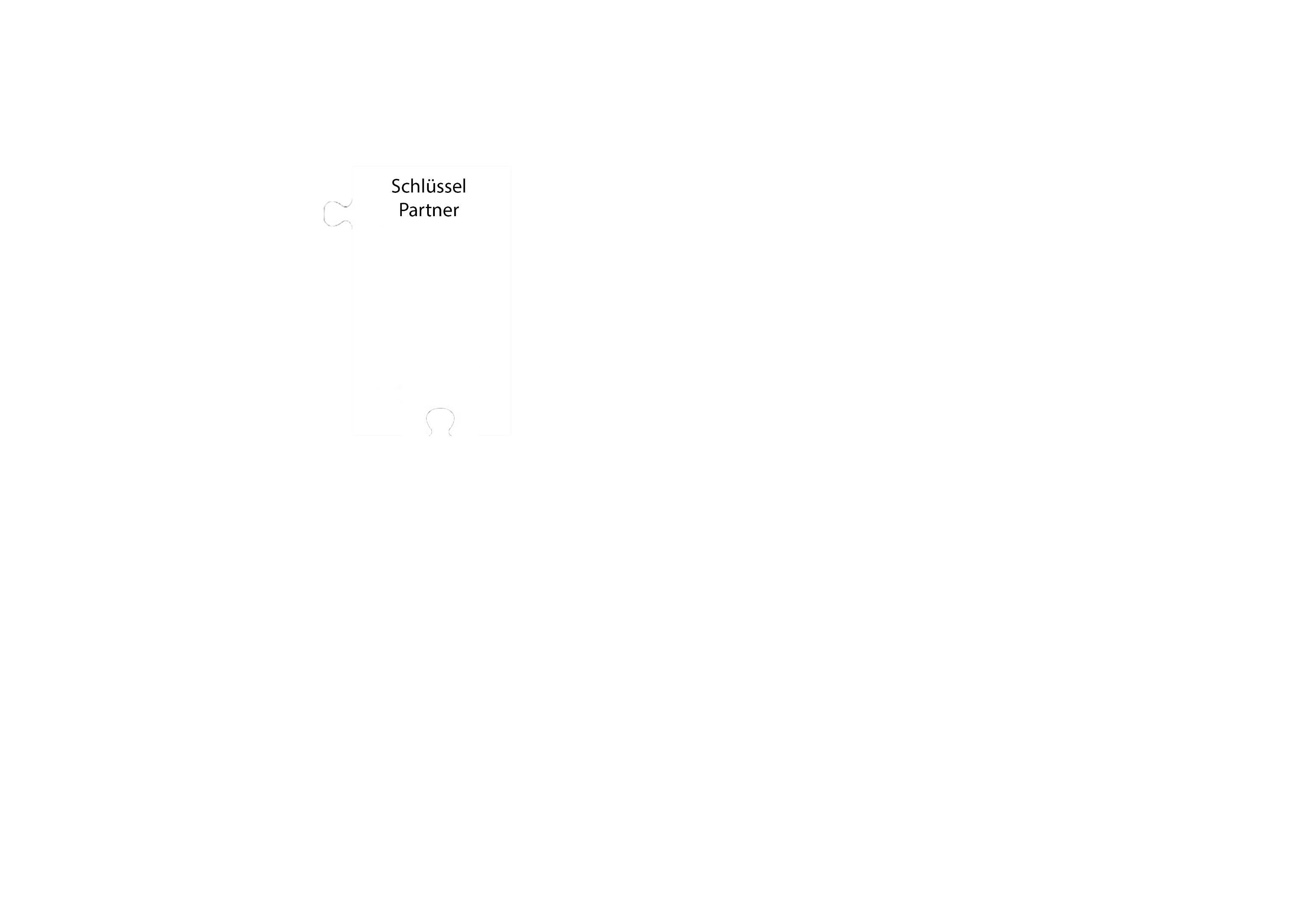 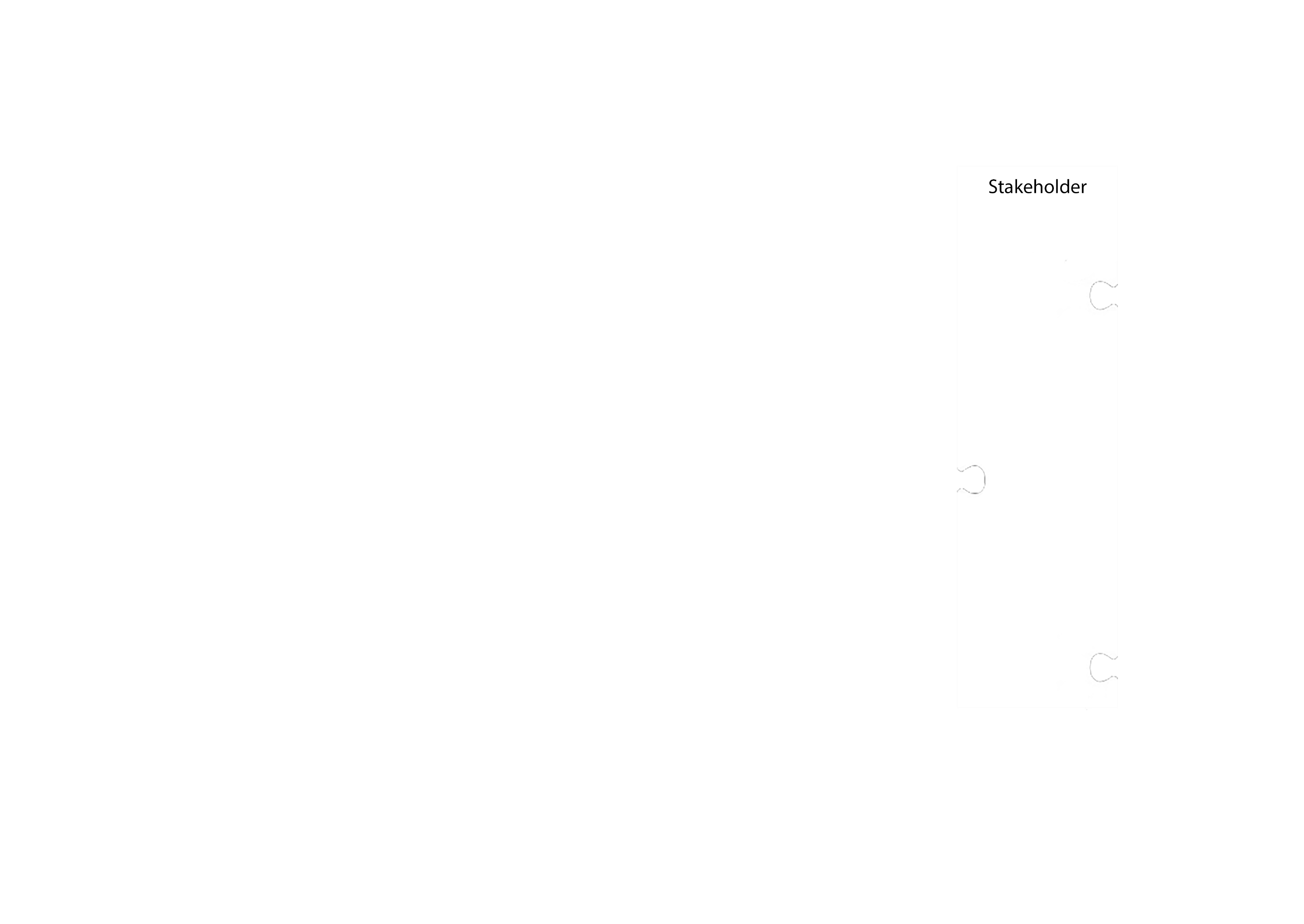 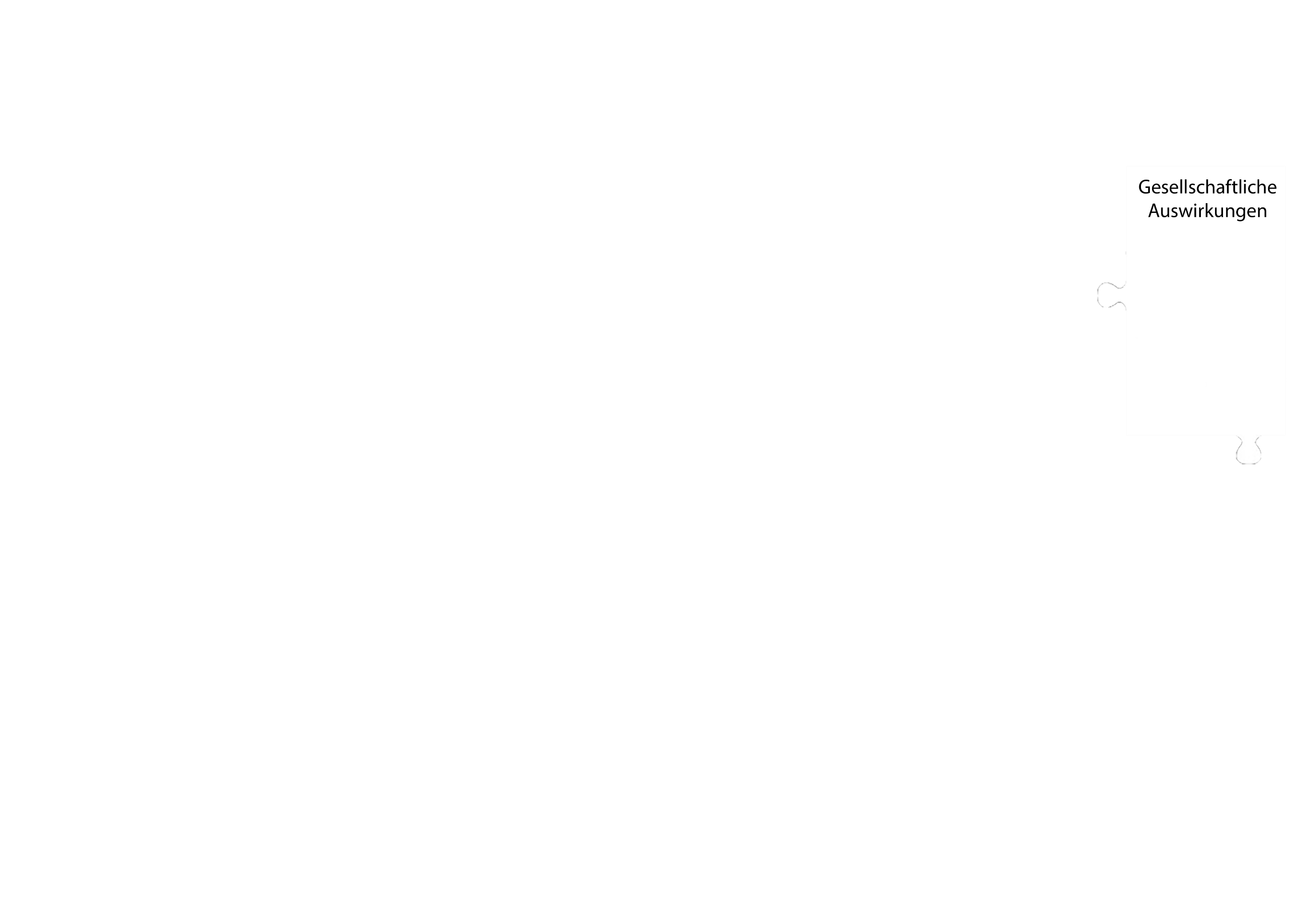 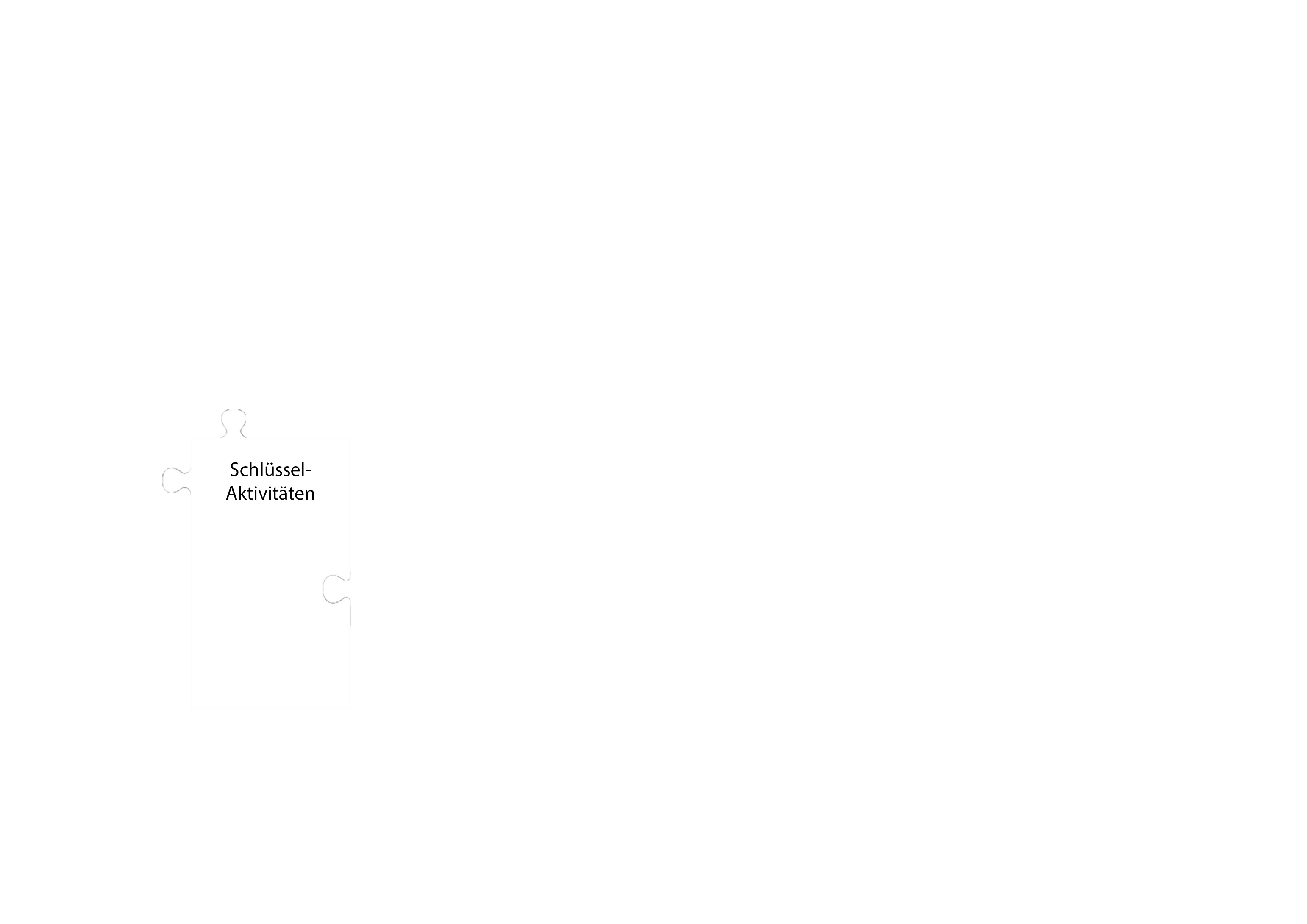 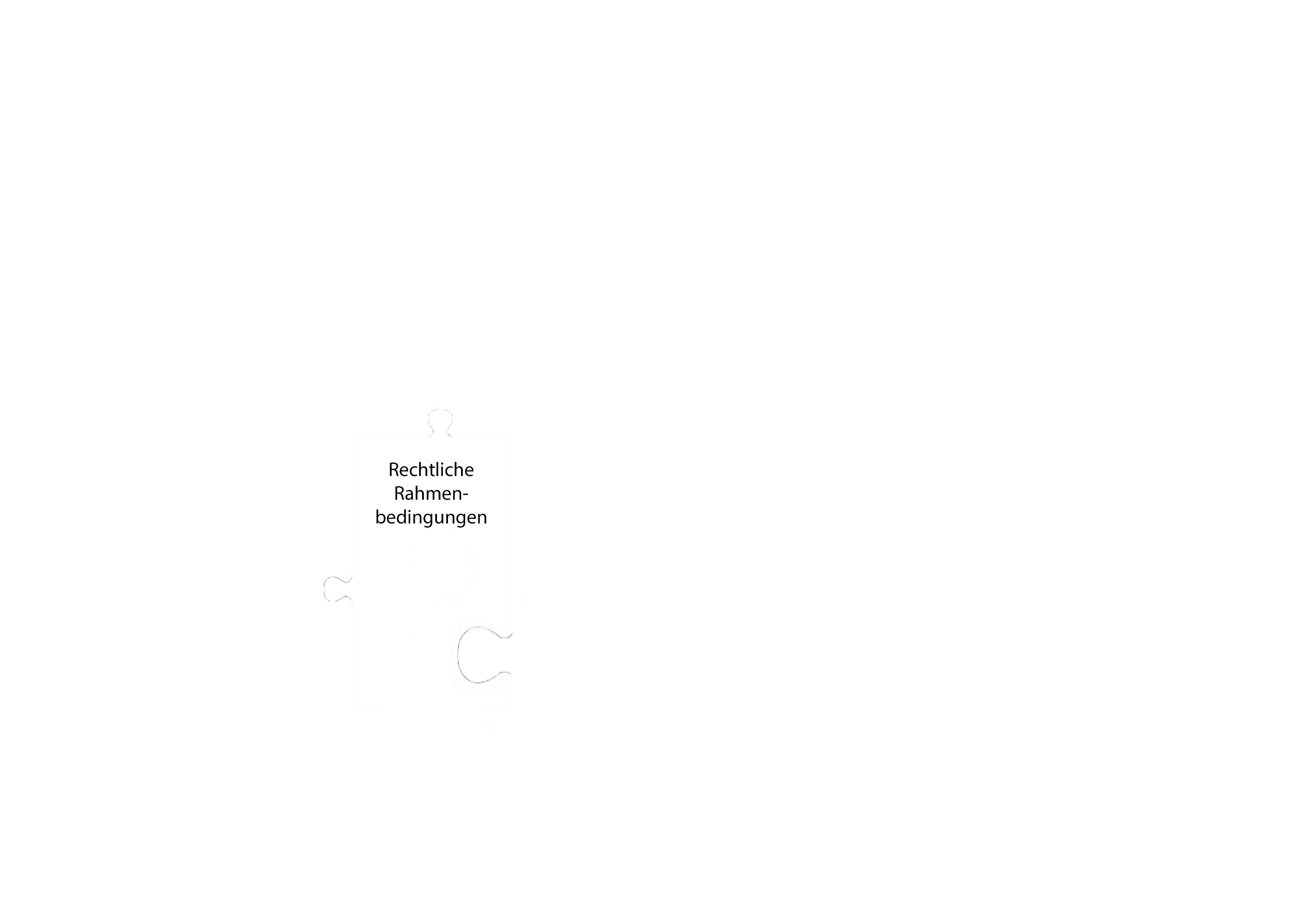 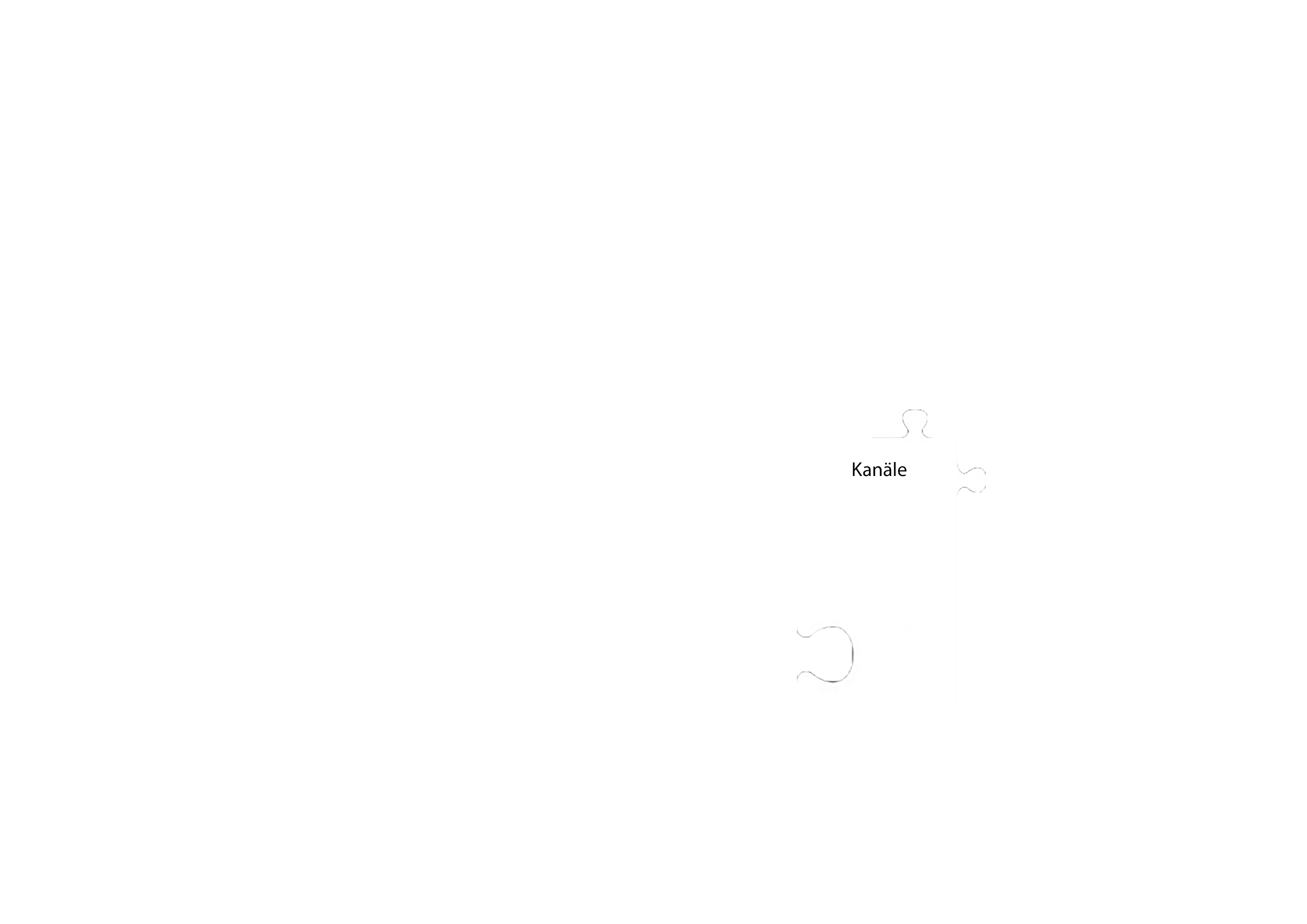 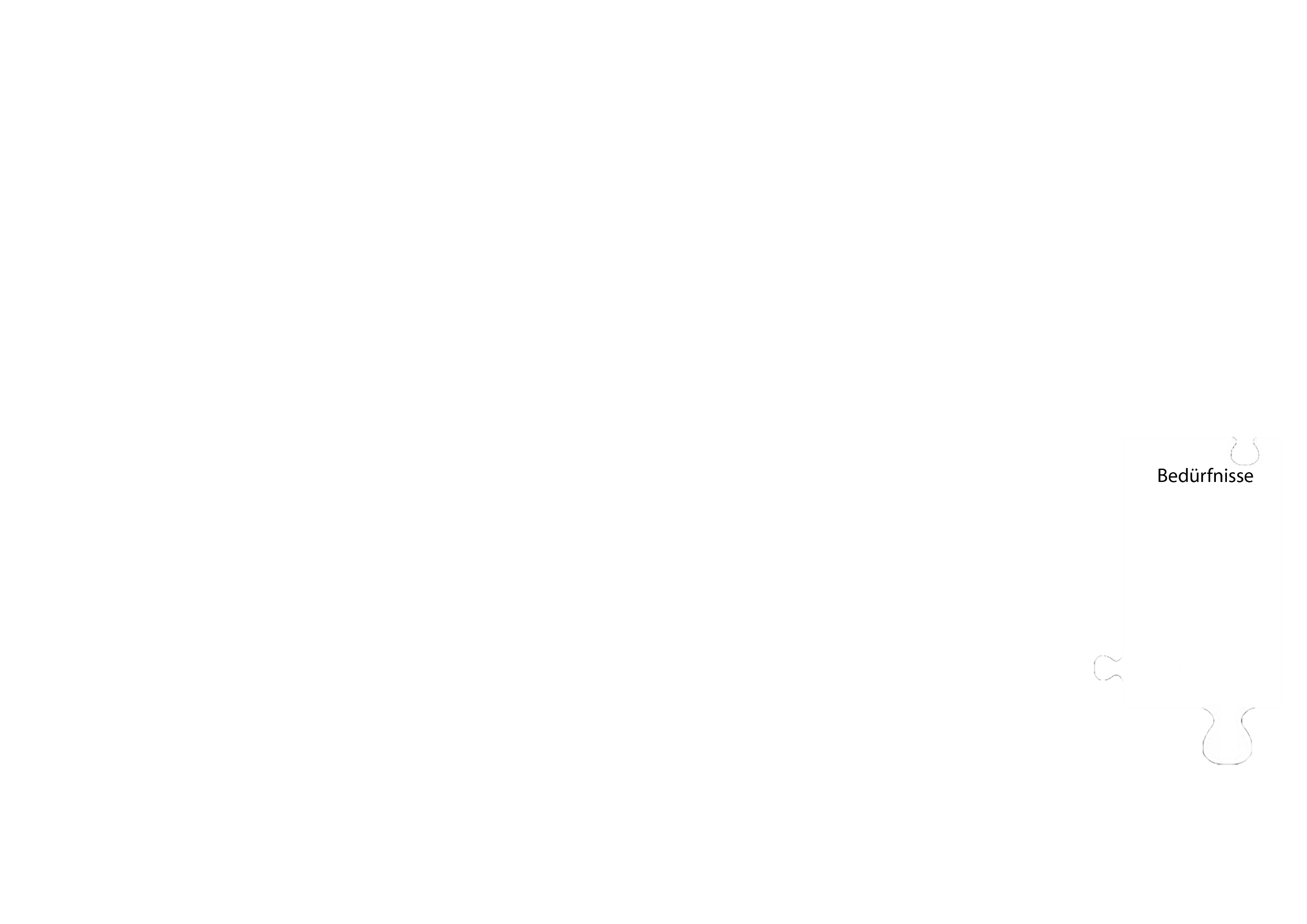 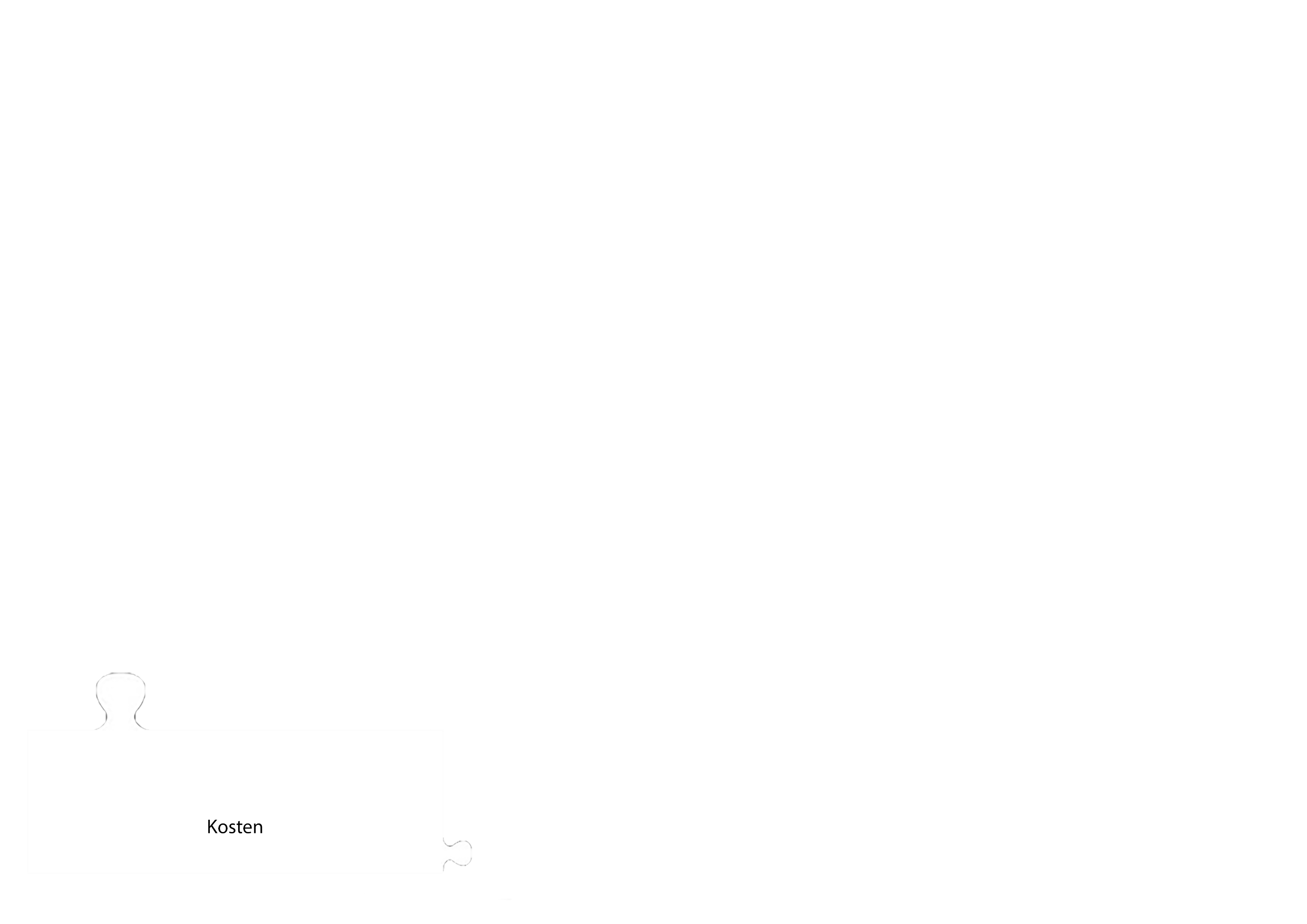 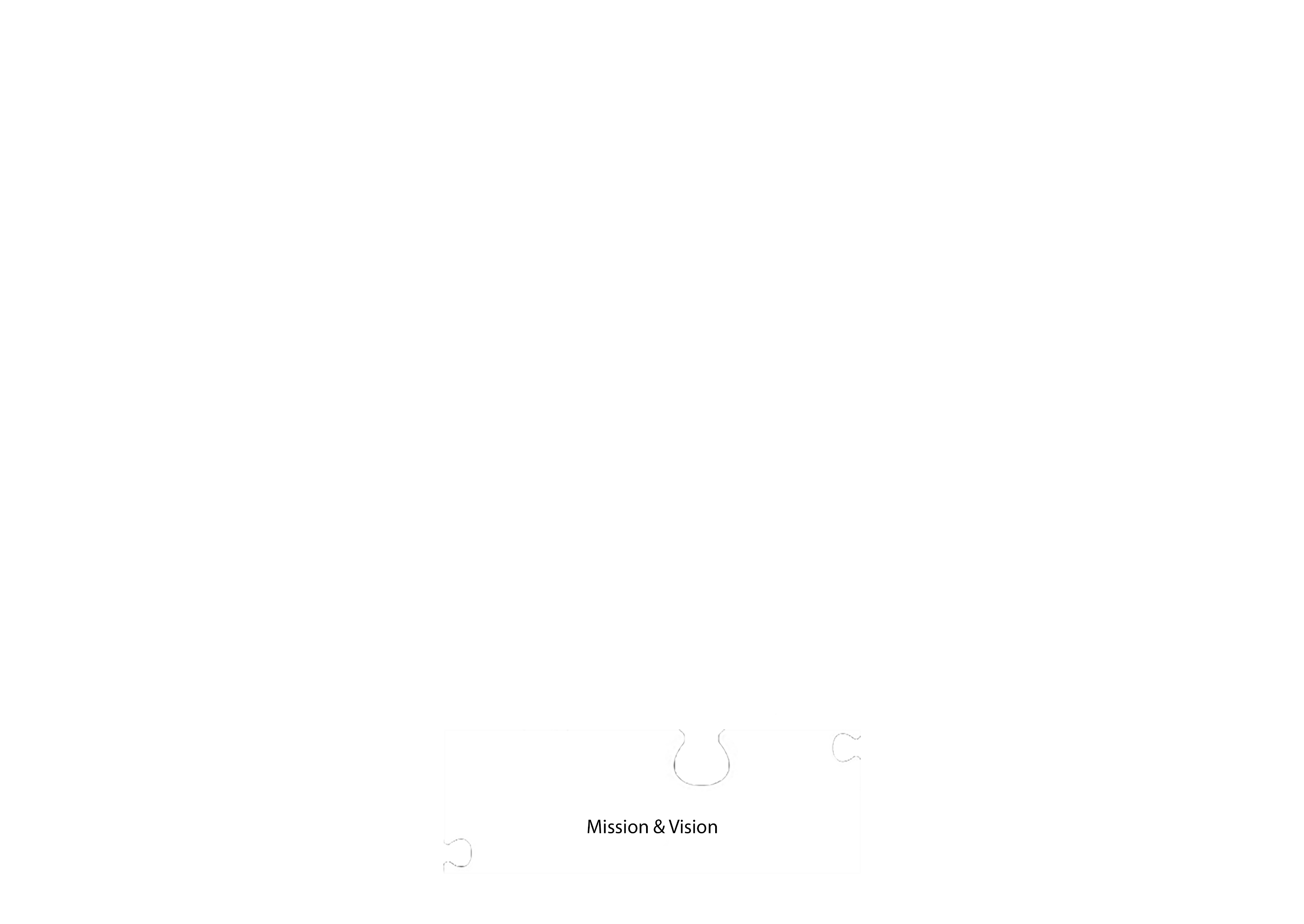 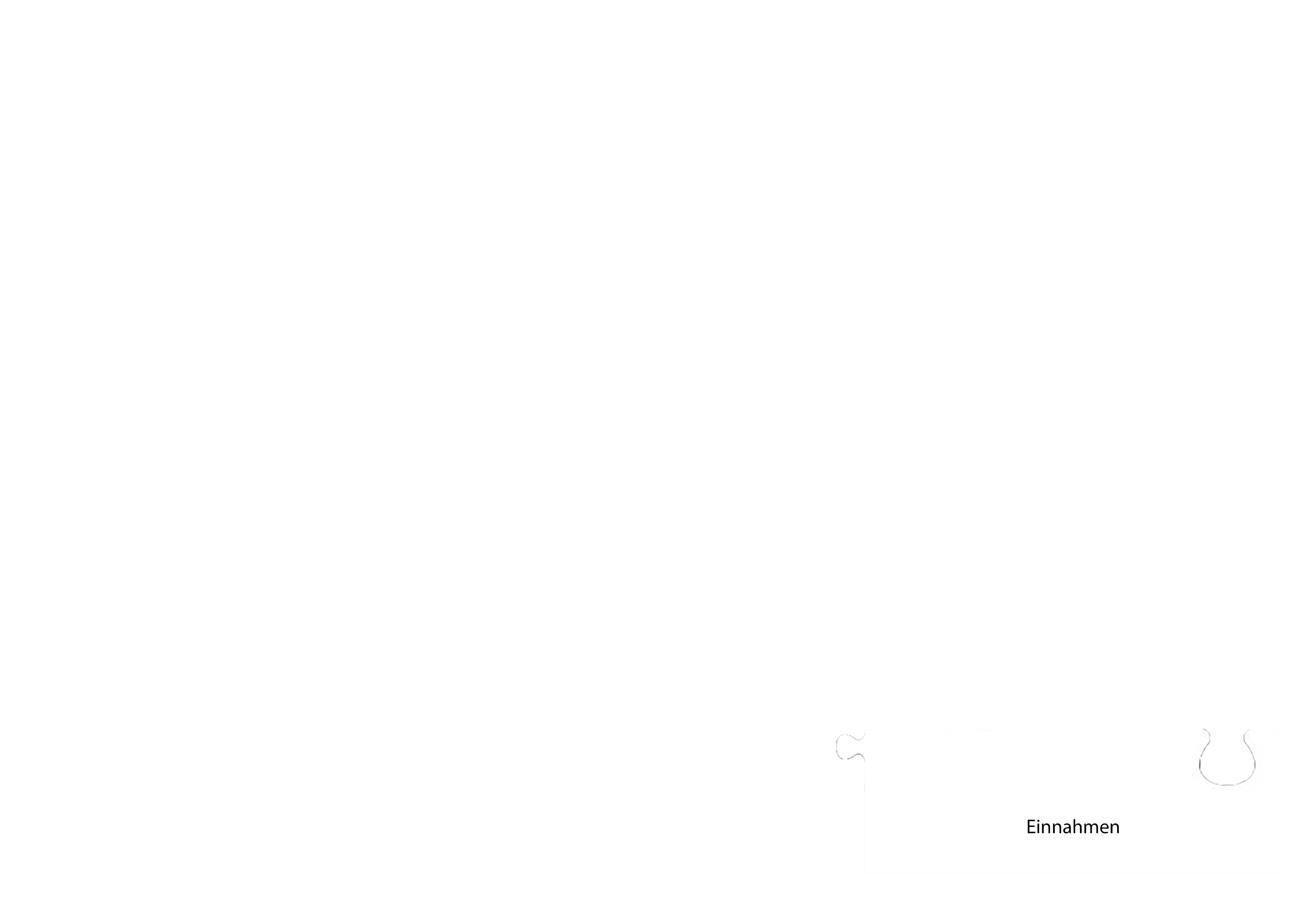 Phase 2
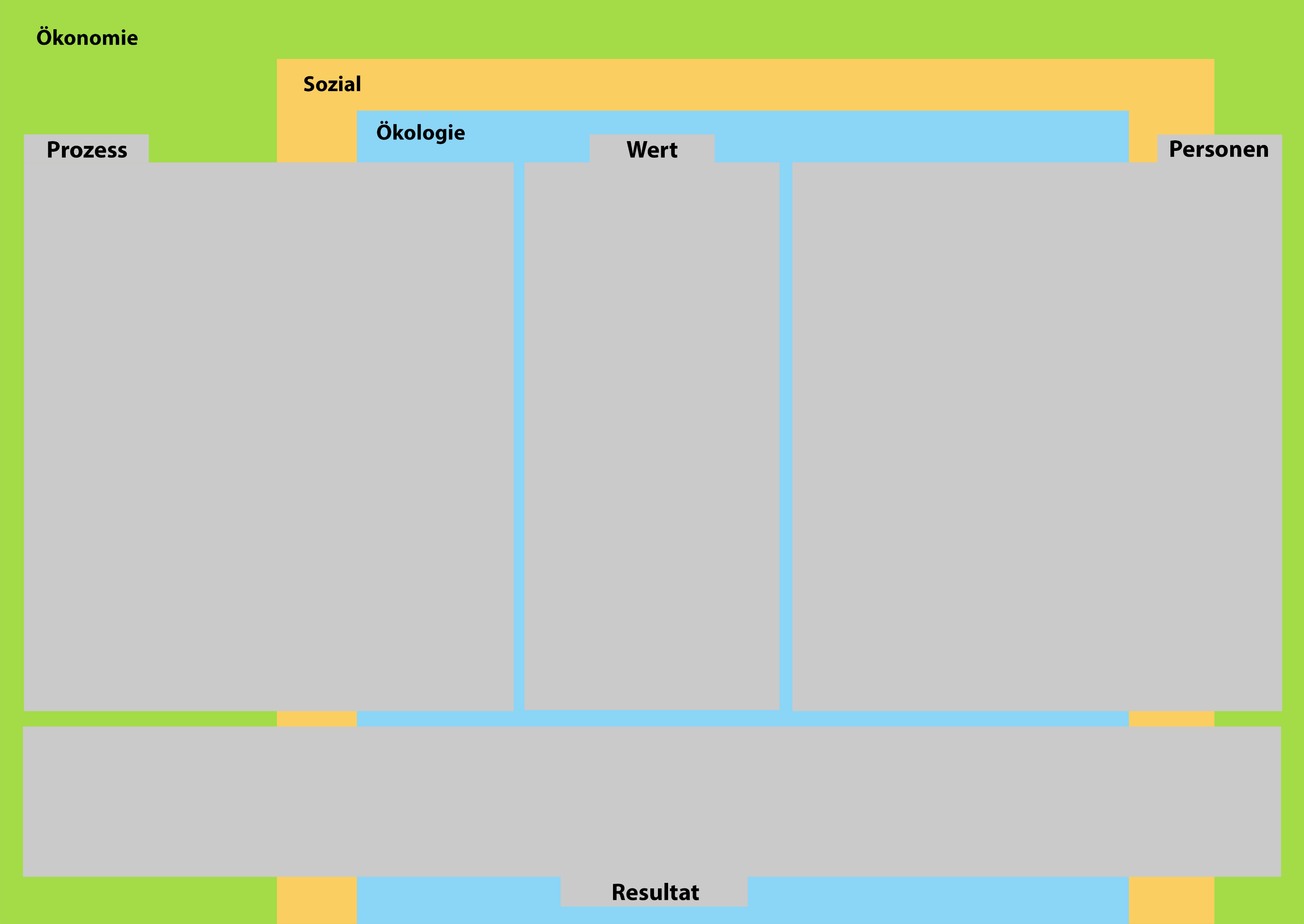 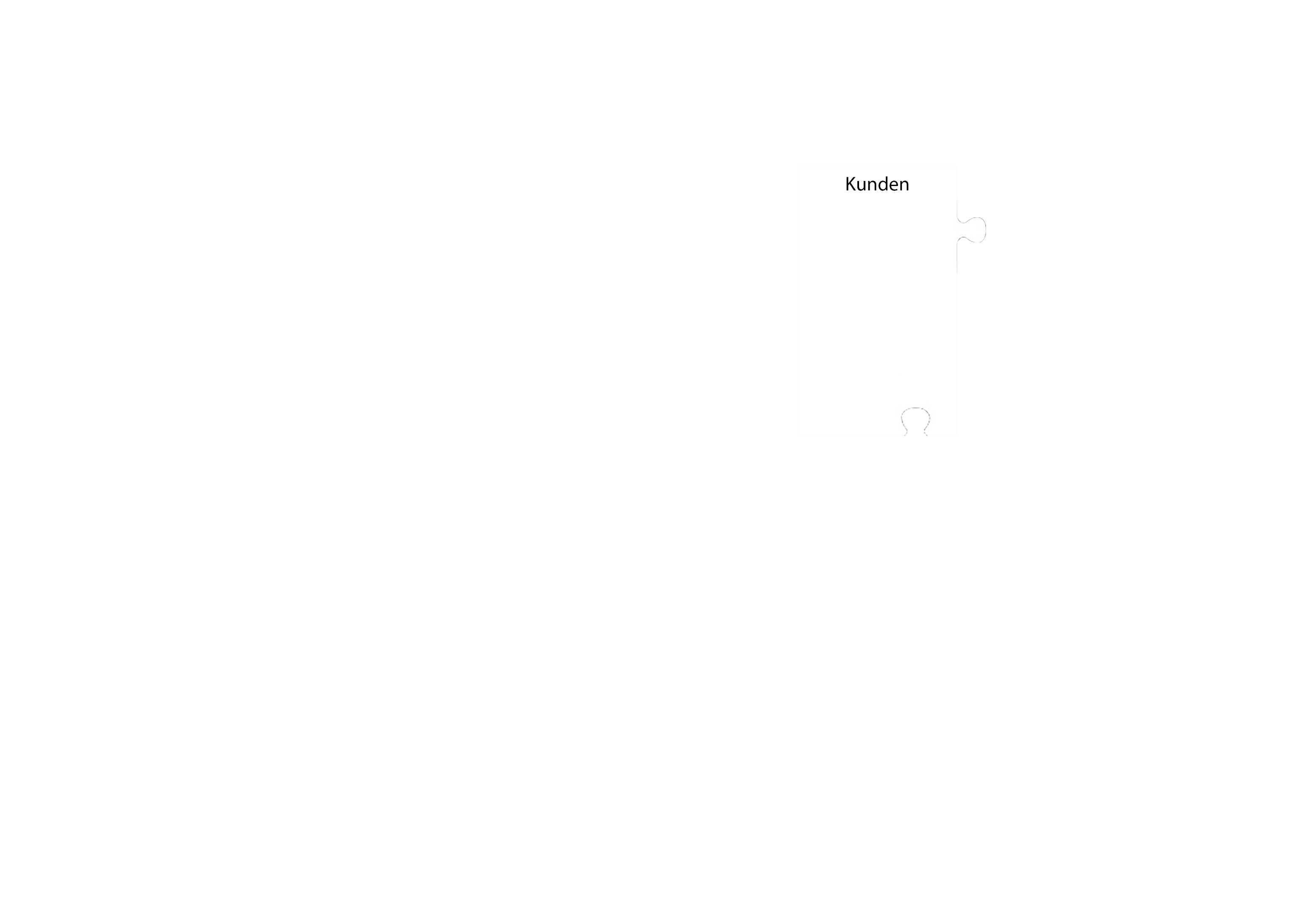 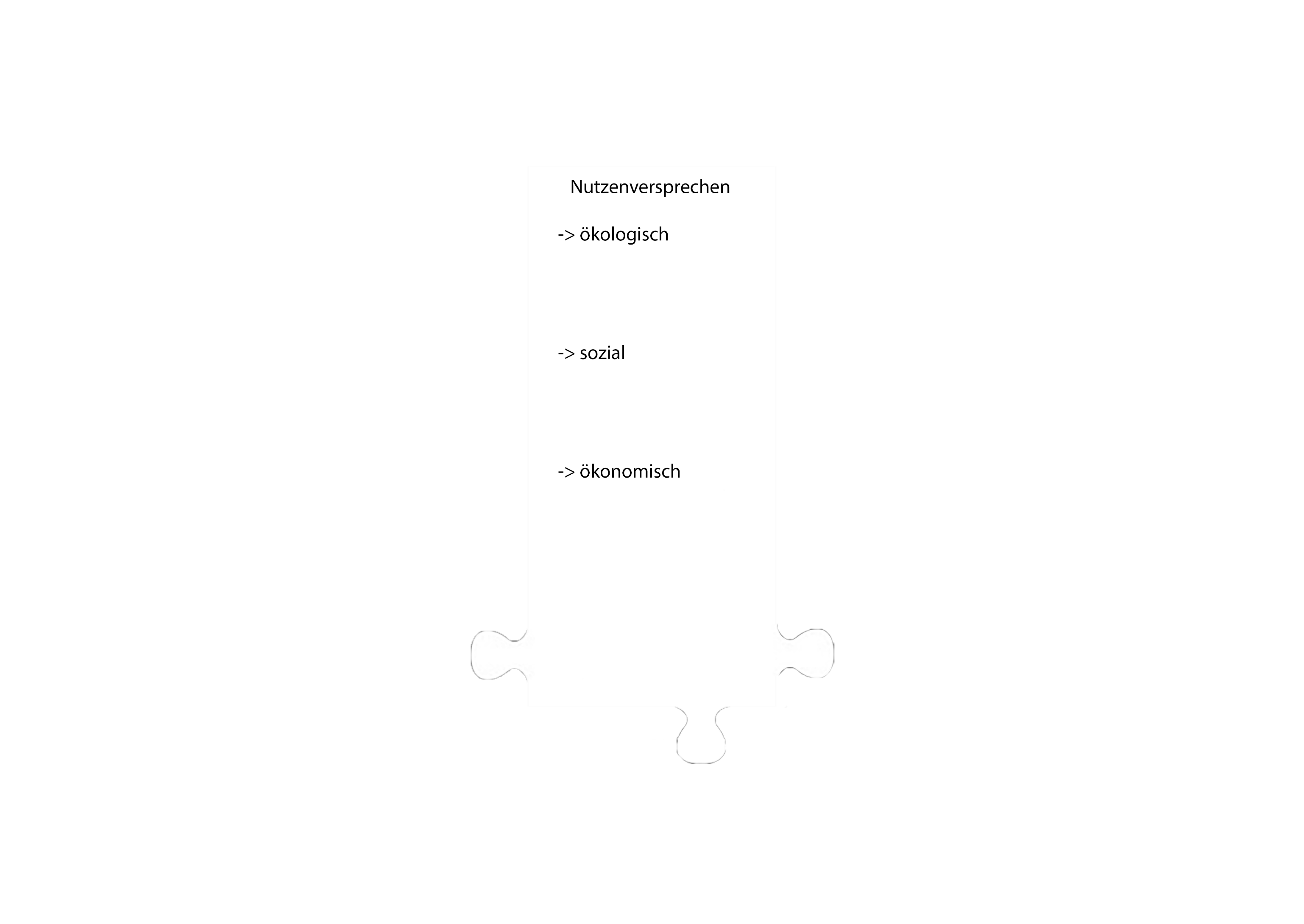 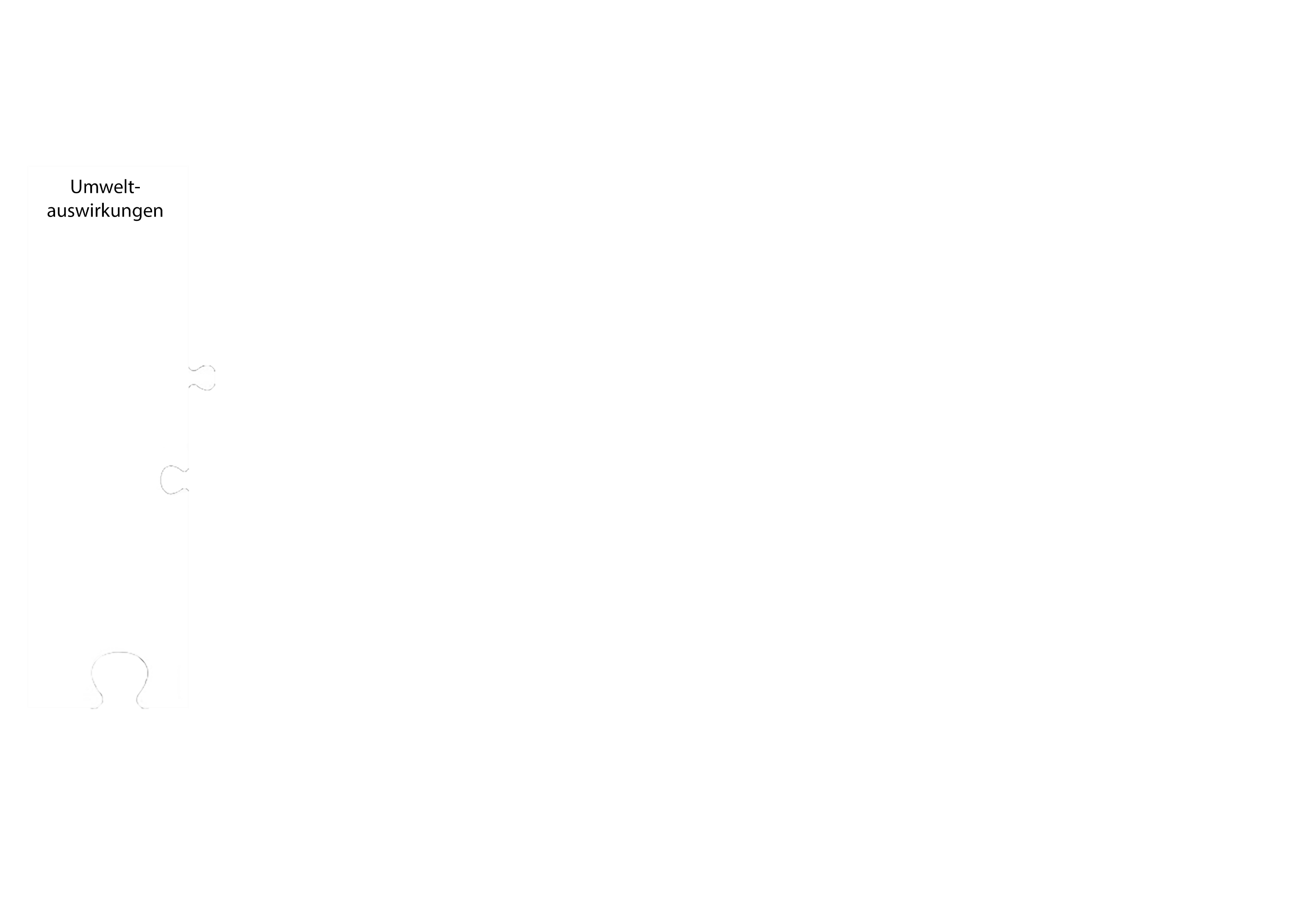 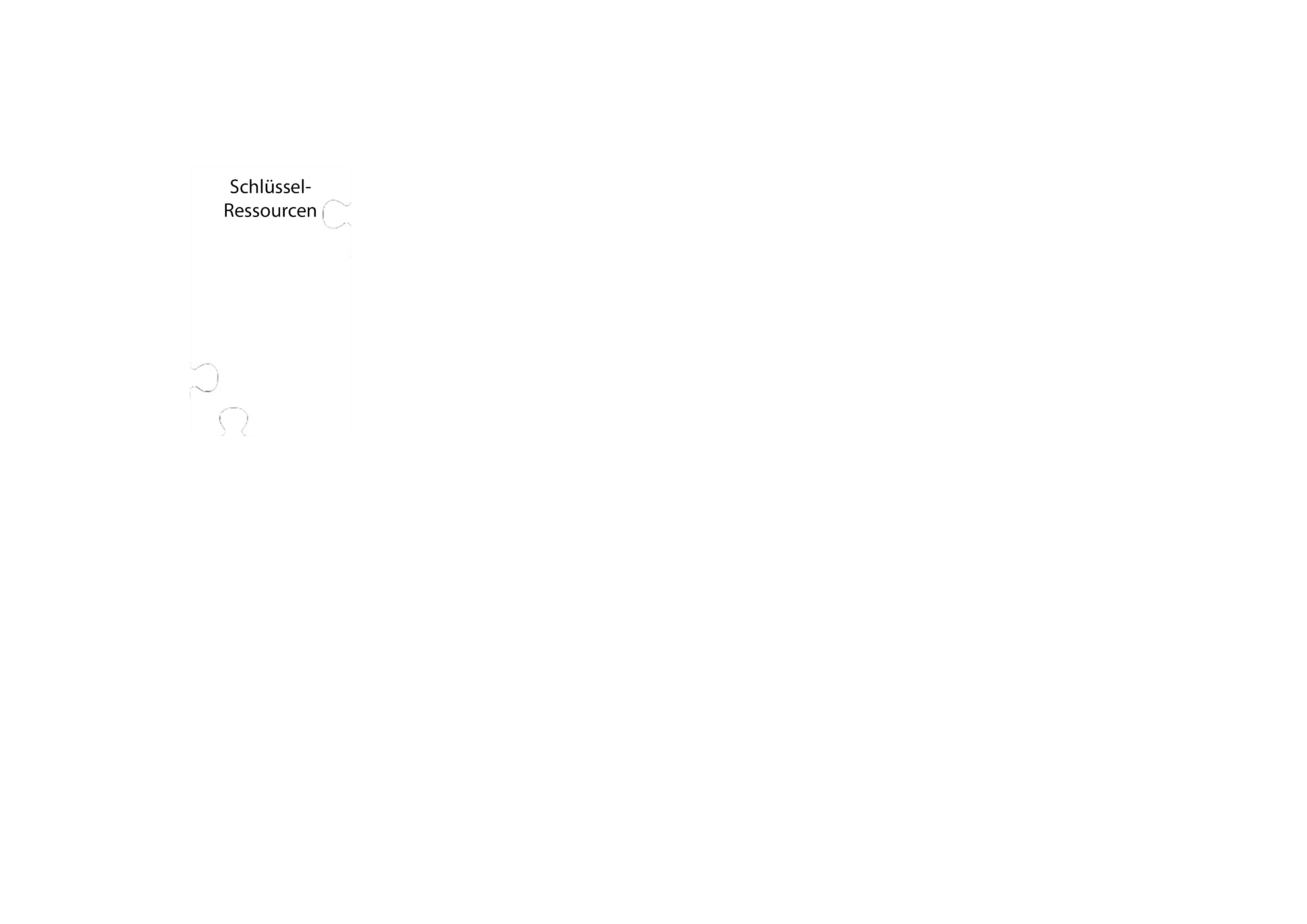 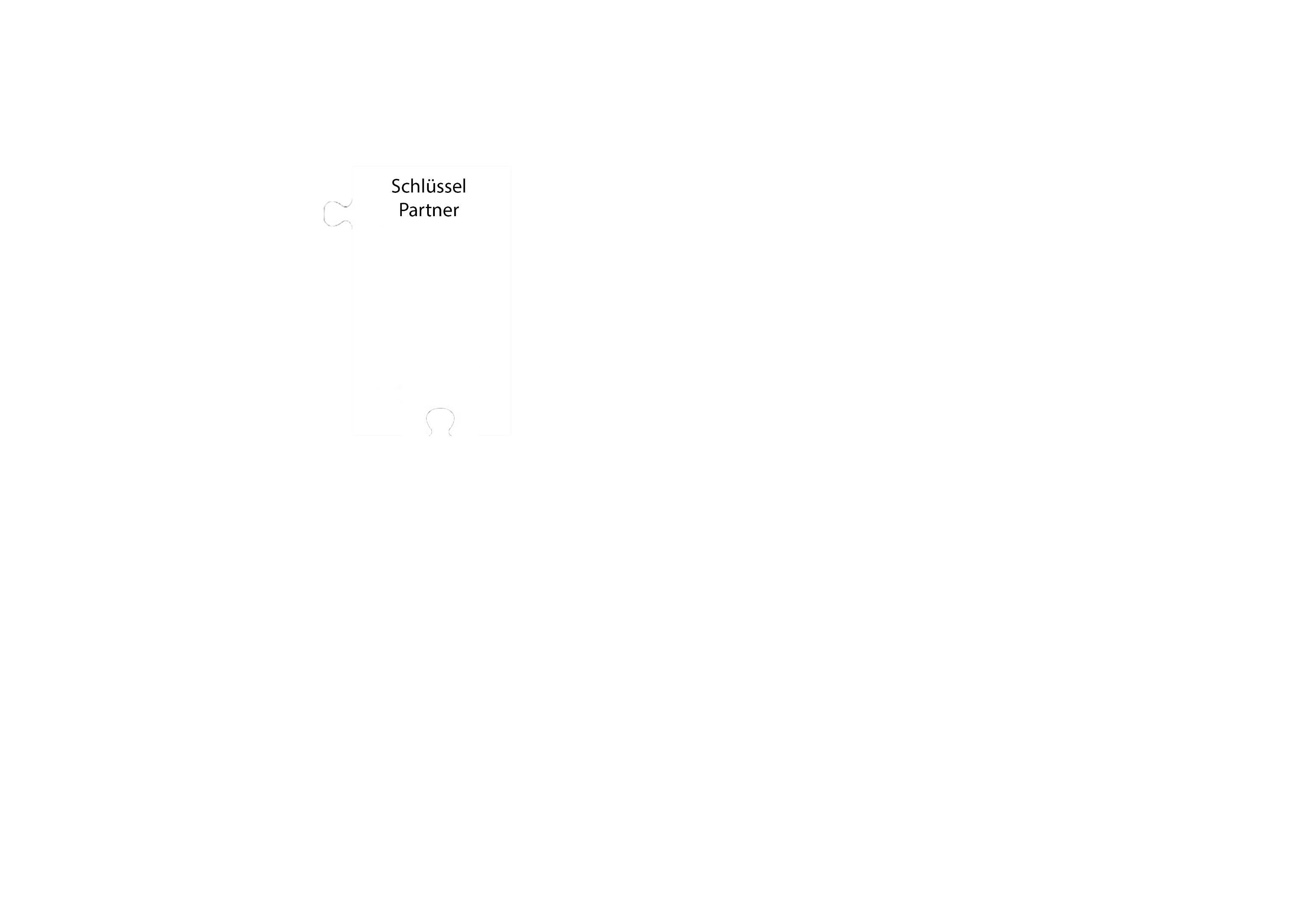 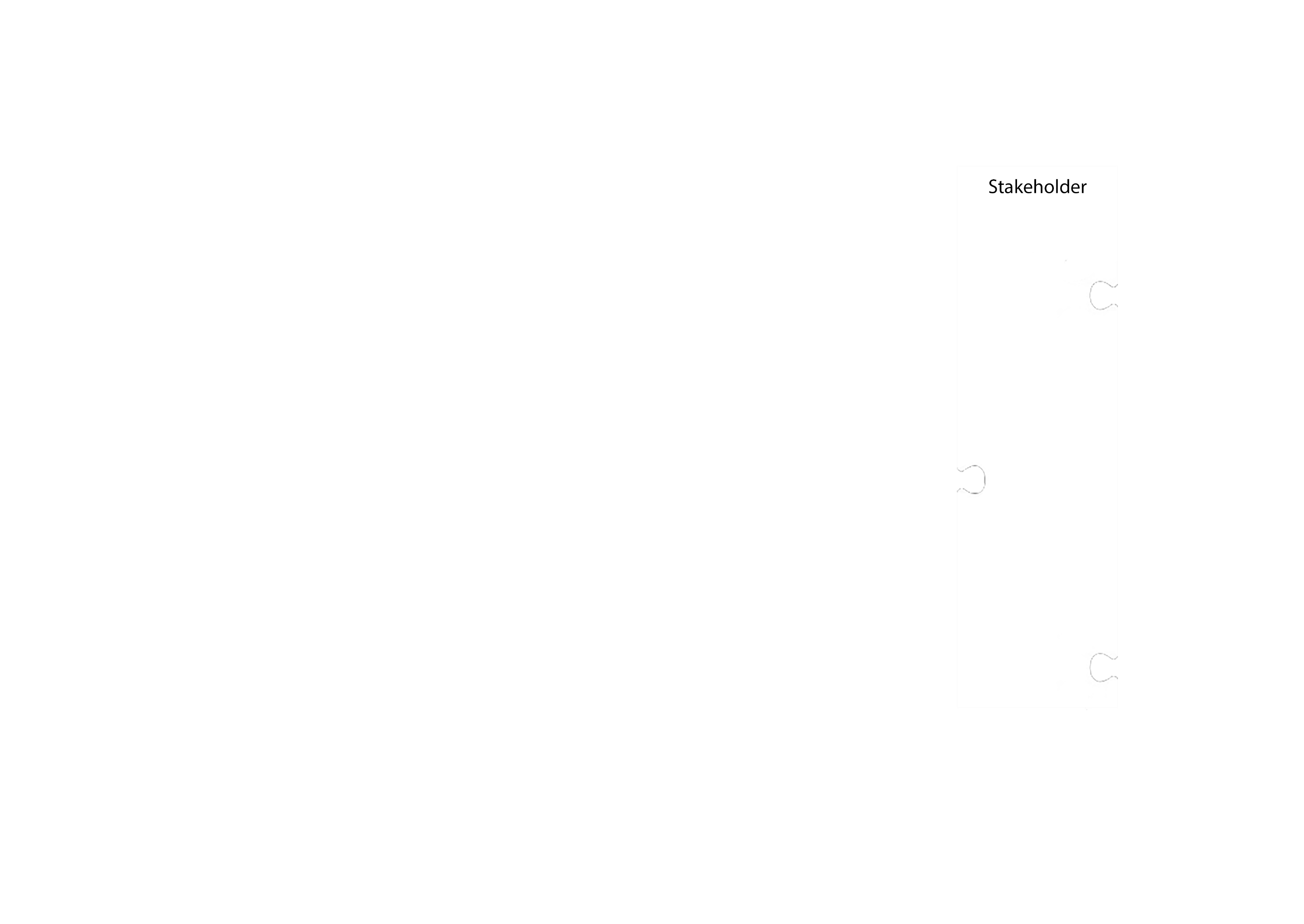 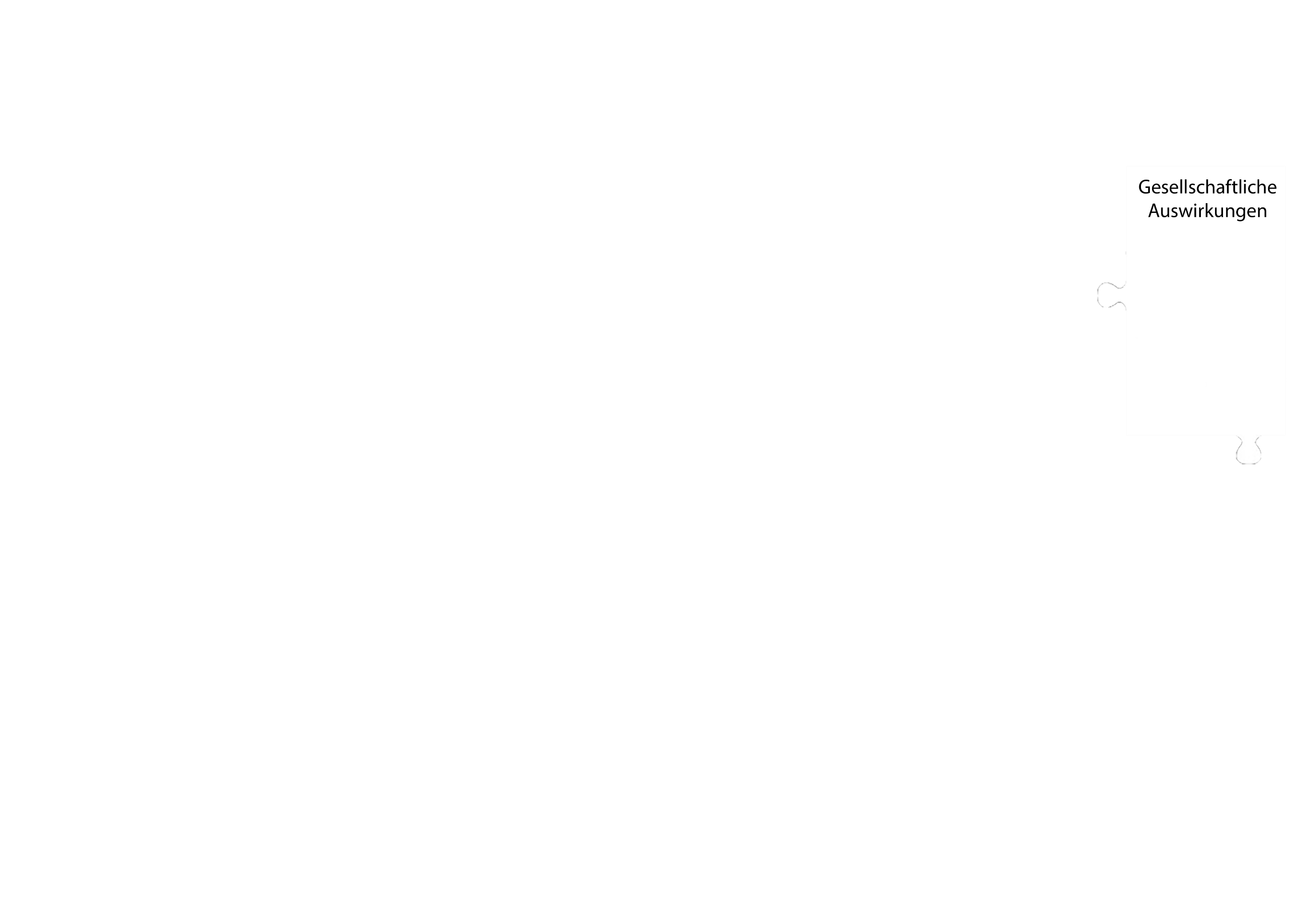 Helfende: Studenten, Geringverdiener, Kurzarbeiter, Arbeitslose, ..
Projektteam:
Ideengeber
Programmierer:
Erstellung der Website
Zusammenhalt:
Gesellschaft rückt wieder näher zusammen
Einfache und unkomplizierte Vermittlung
CO2 Reduktion:
Durch kurze Transportwege
Infrastruktur:
Internet, Telefonhotline, Technik
Hilfesuchende:
Menschen mit Handicap
Gläubiger:
Investieren in das Unternehmen
Investoren:
Startkapitalgeber
Loyalität:
Wird gestärkt
Helfende: Studenten, Geringverdiener, Kurzarbeiter, Arbeitslose, ..
Schnelle und flexible Hilfe
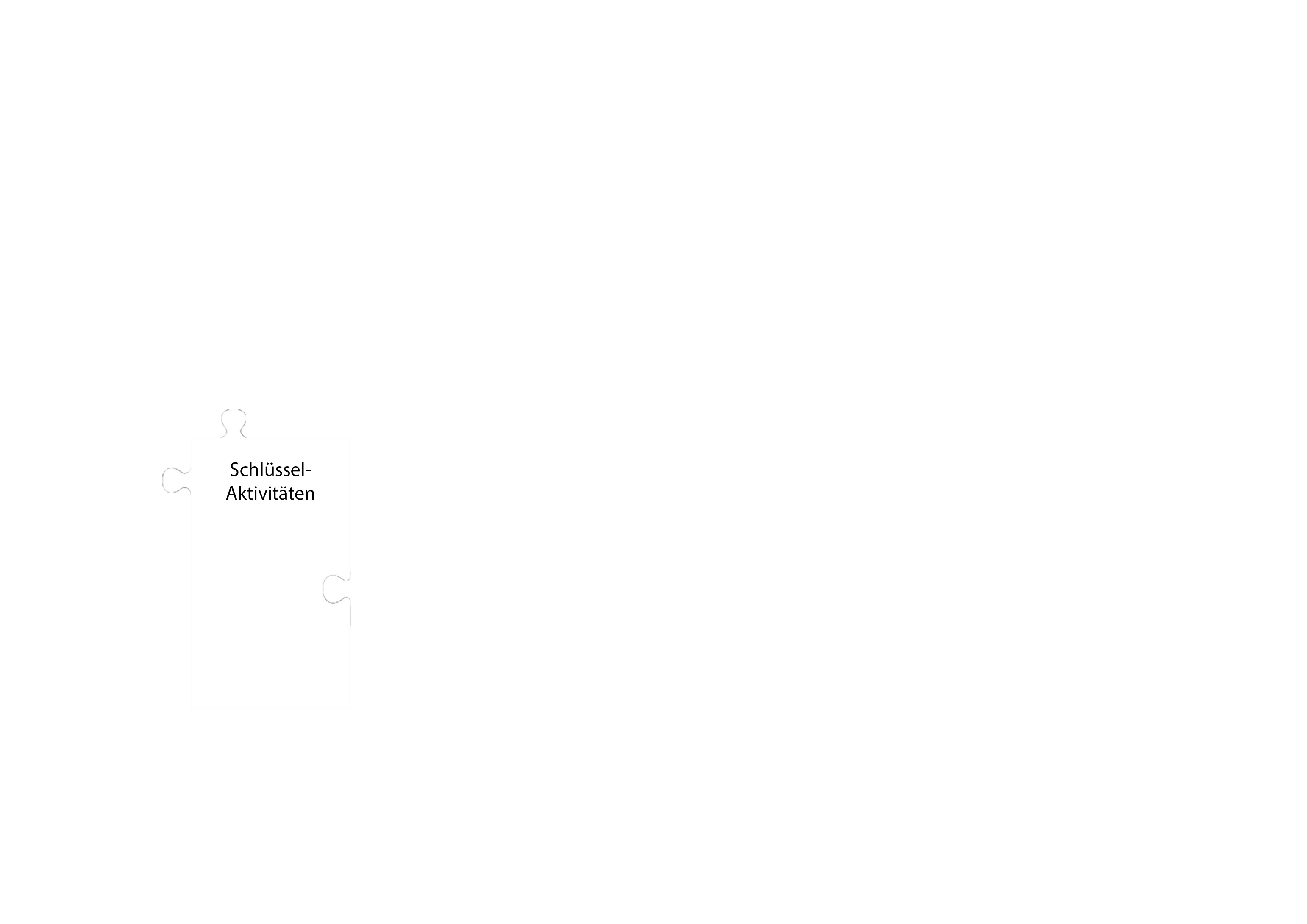 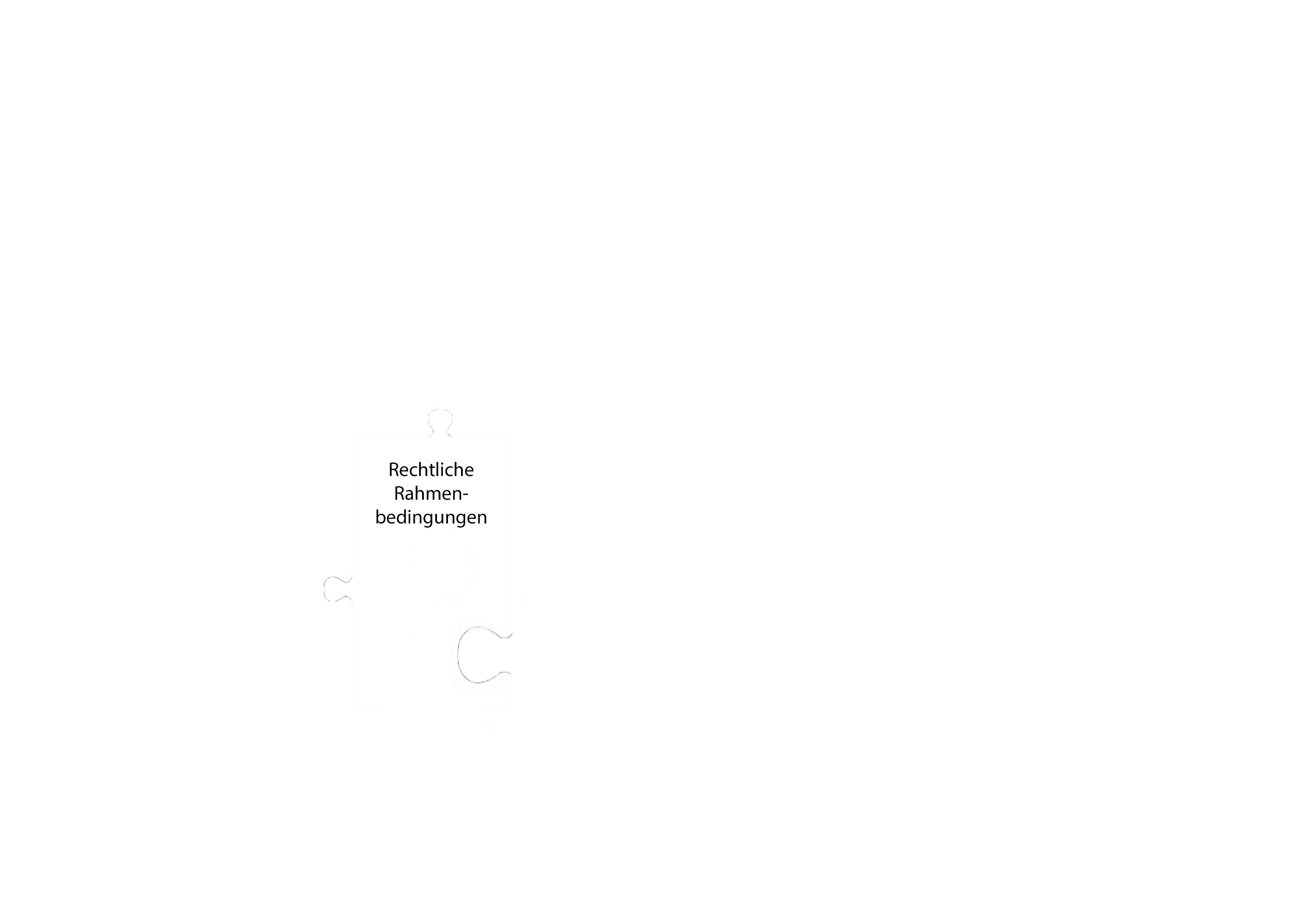 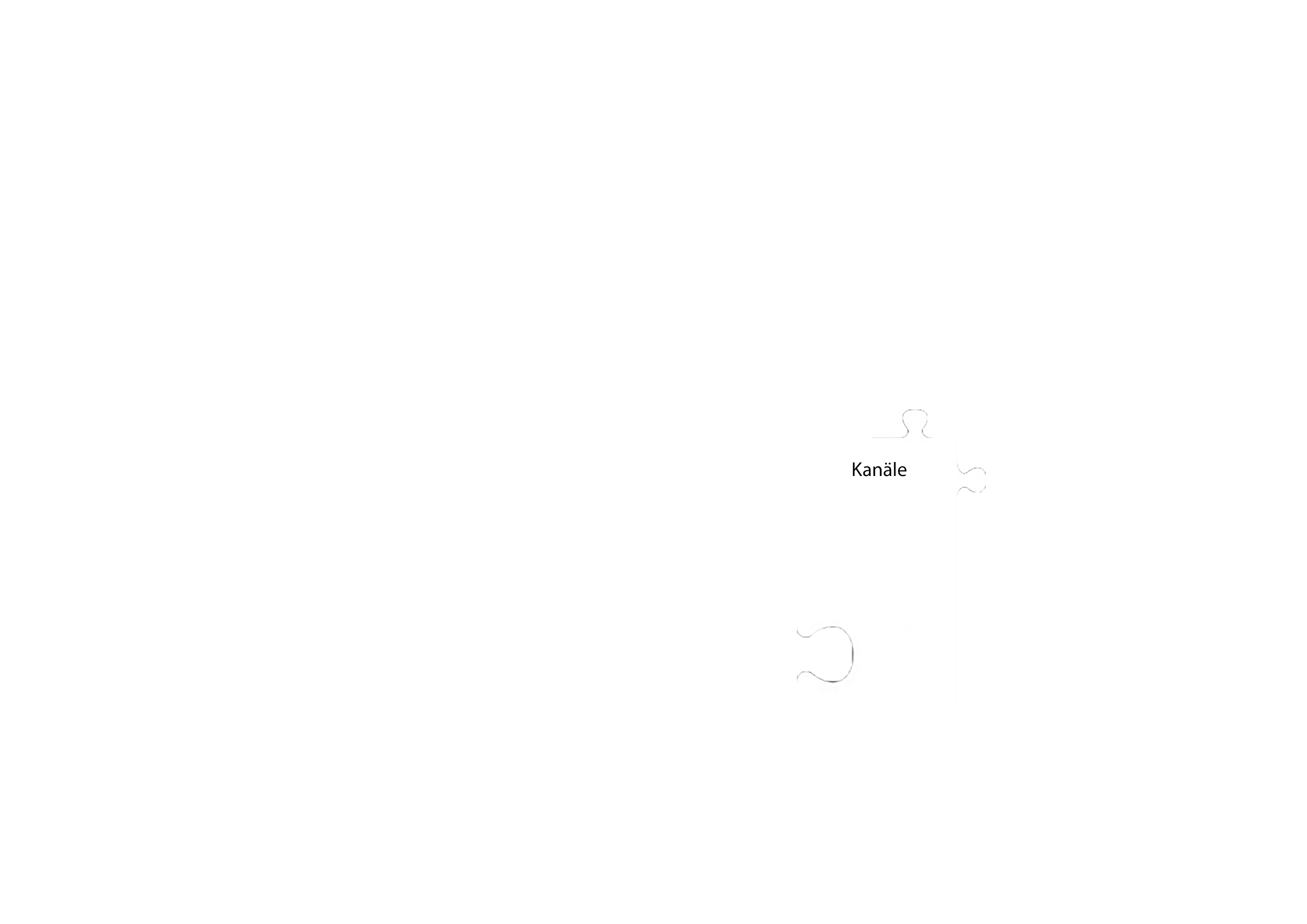 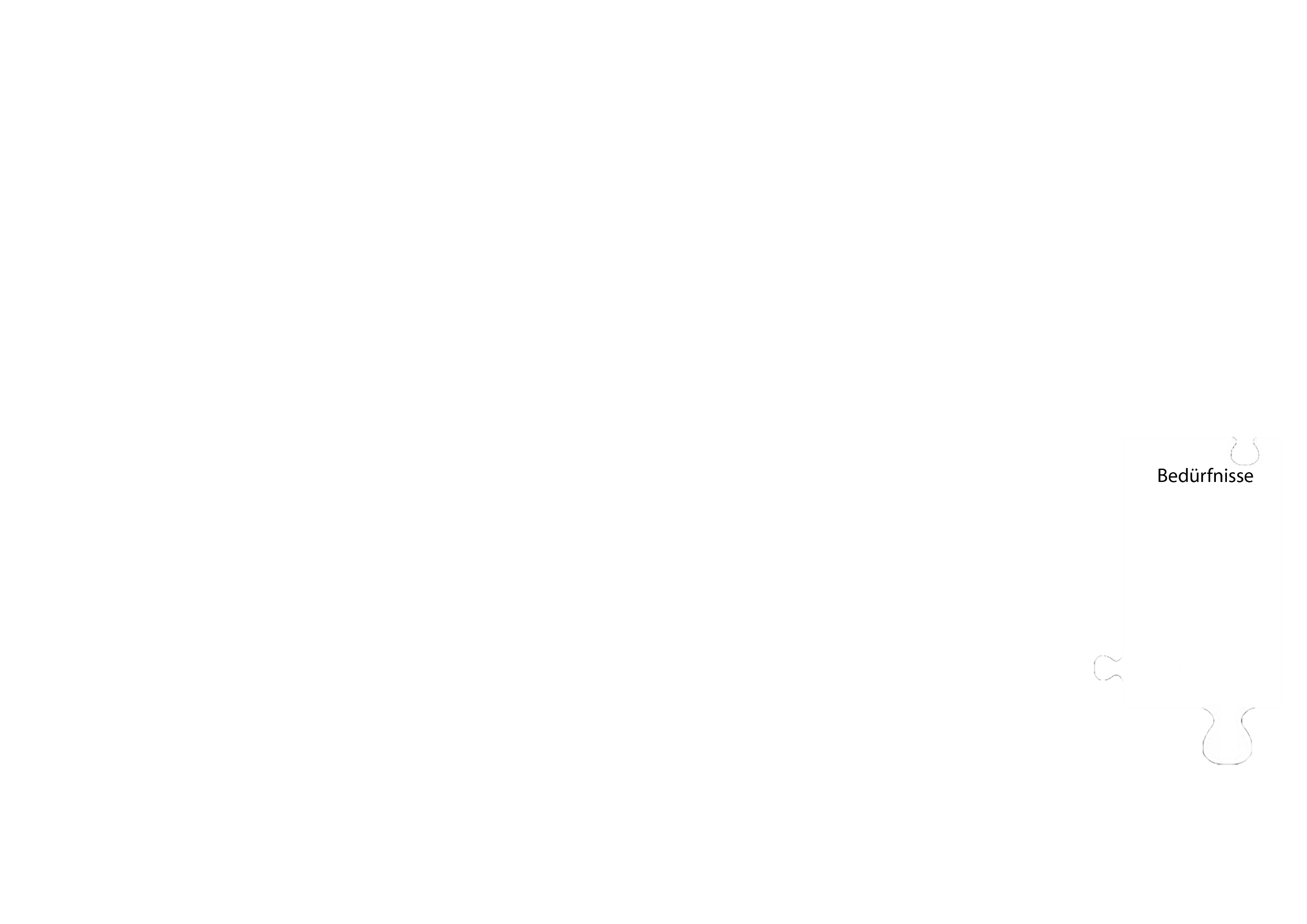 Unterstützung:
Der Hilfesuchenden Personen
Flyer:
Bei Arbeitsämtern, Bundesagentur für Arbeit, etc.
Arbeit: Flexibler, spontaner und abwechslungsreicher Nebenjob
Plattform:
Um beide Seiten (Hilfesuchende und Helfer) zusammenbringen
Datenschutzgesetz:
Plattform unterliegt Schutz personenbezo-gener Daten
Werbung in Sozialen Medien
Hilfe:
Schnelle und unkomplizierte Hilfe
Marketing:
Dienstleistungen bewerben und Markenimage aufbauen
Anzeigen: In Printmedien im Ostalbkreis
Fernhilfe: Helfende können von Angehörigen organisiert werden
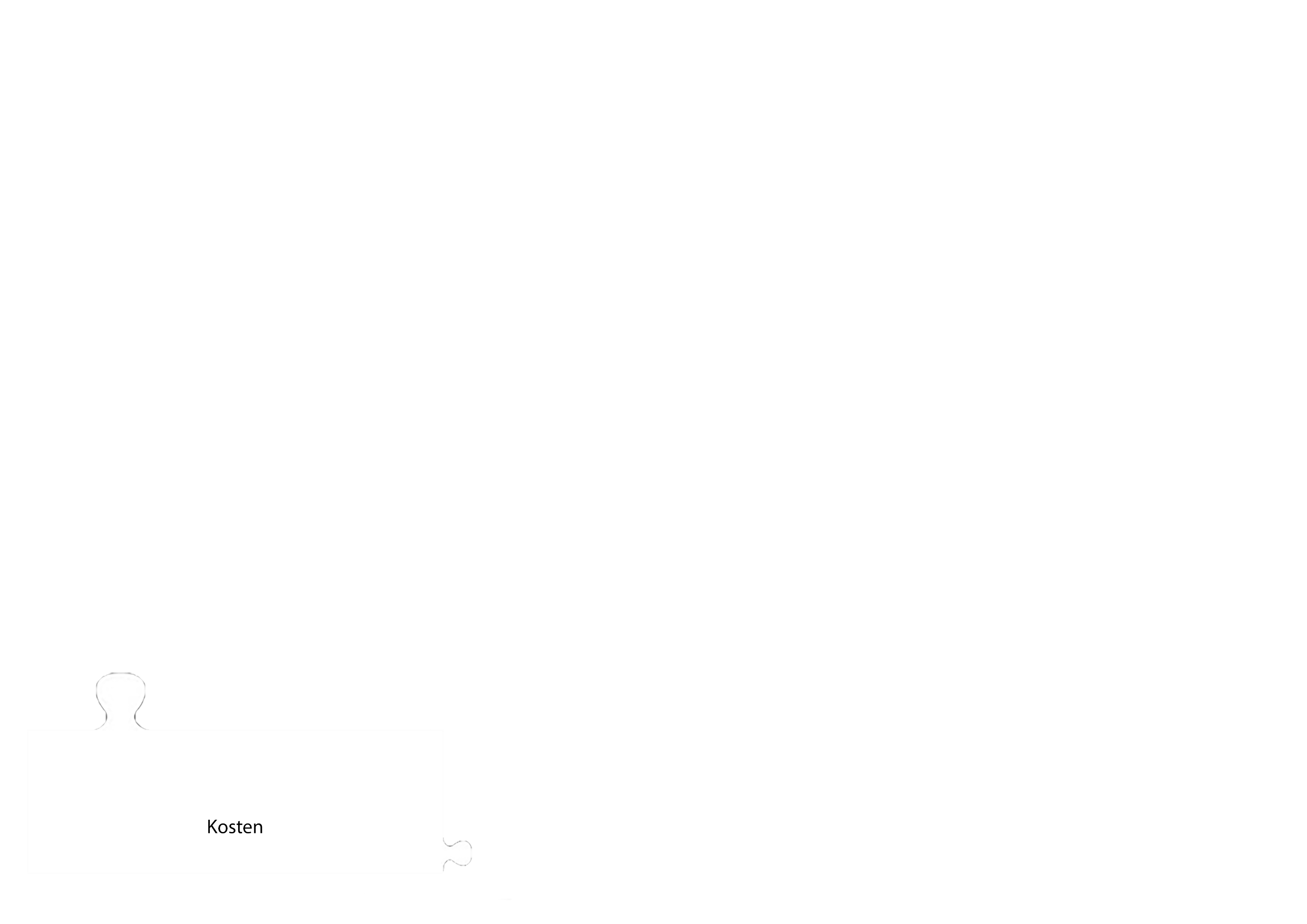 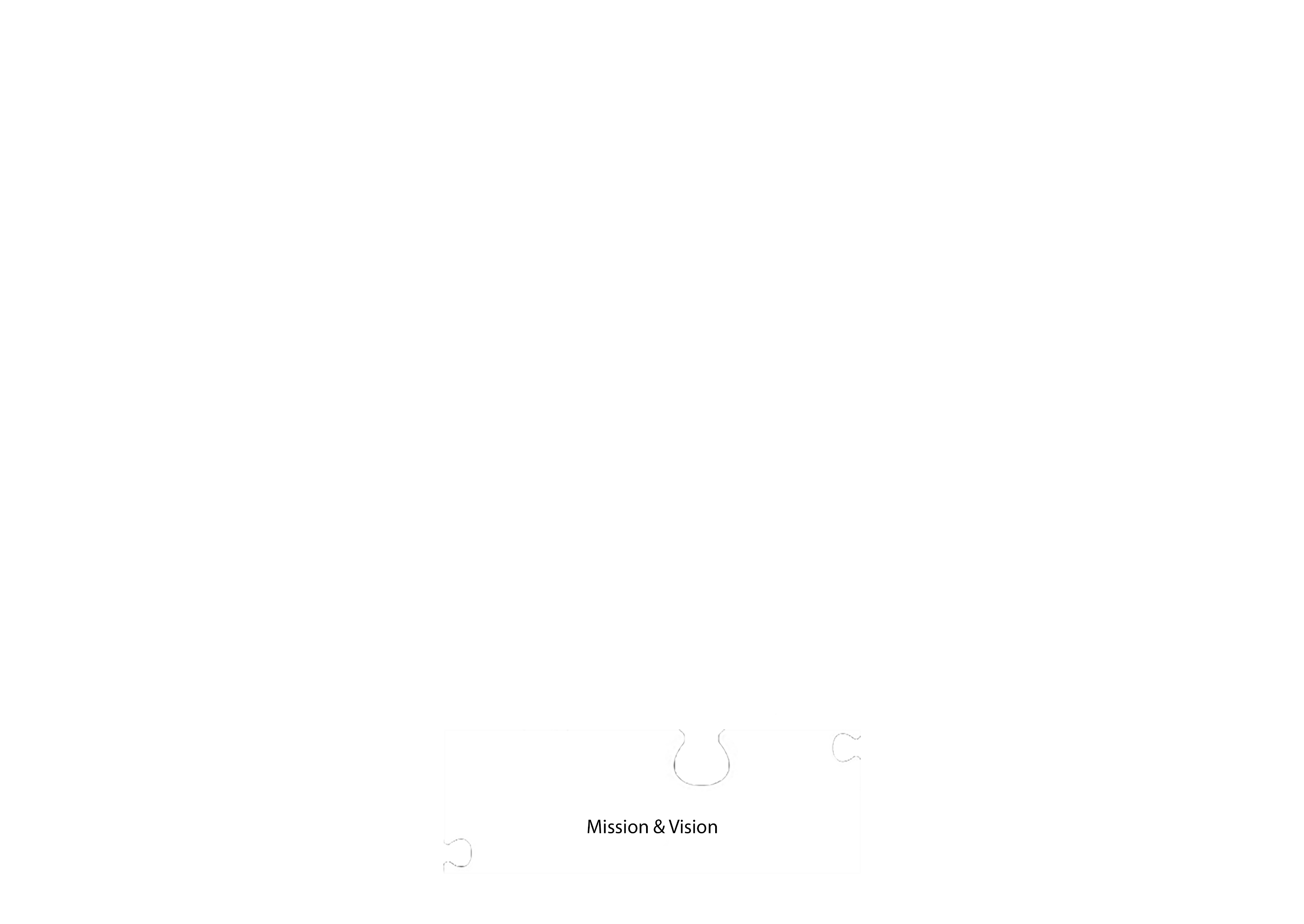 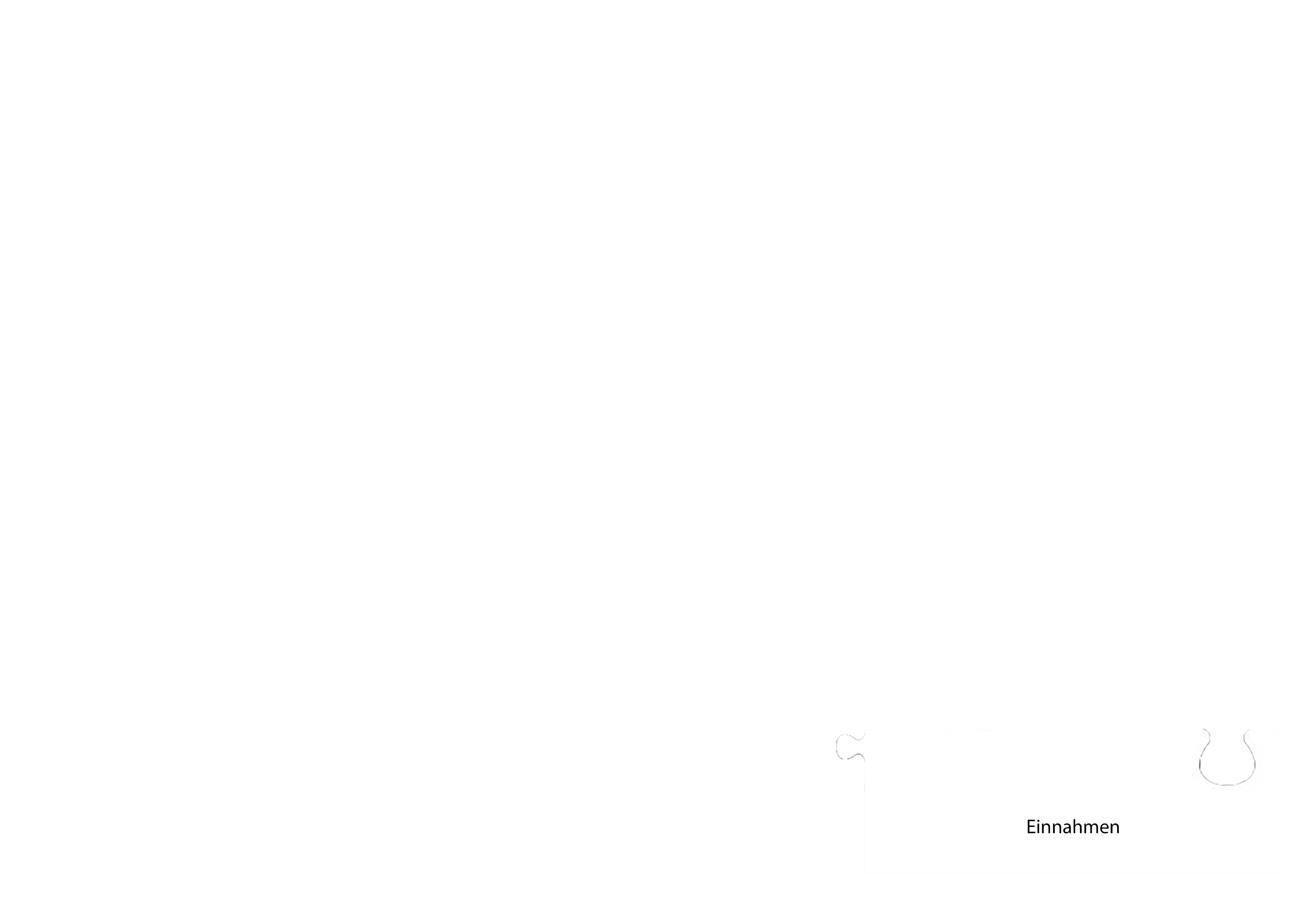 Personalkosten:
Für das Gründer-Team
Miete und Ausstattung:
Für die Ausstattung (PC, Telefon, ..) & evtl. Büroraum
Werbekosten:
Für jeder Art von Werbung (Anzeigen, Plakate)
Abo: 
Hilfesuchende und Helfende müssen sich ein Profil anlegen
Helfen: 
Menschen helfen Menschen.